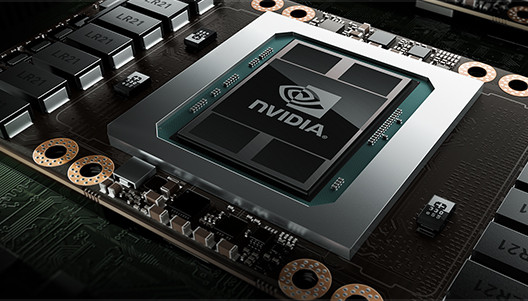 Graphics Processing Unit
Gert-Jan v.d. Braak
Henk Corporaal
5SIA0, TU/e, 2017
Background image: Nvidia Tesla P100 with Pascal architecture.	Slides by Zhenyu Ye
[Speaker Notes: Info of NVIDIA Tesla P100 system:
http://www.nvidia.com/object/tesla-p100.html
White paper on NVIDIA Pascal architecture:
http://www.nvidia.com/object/pascal-architecture-whitepaper.html]
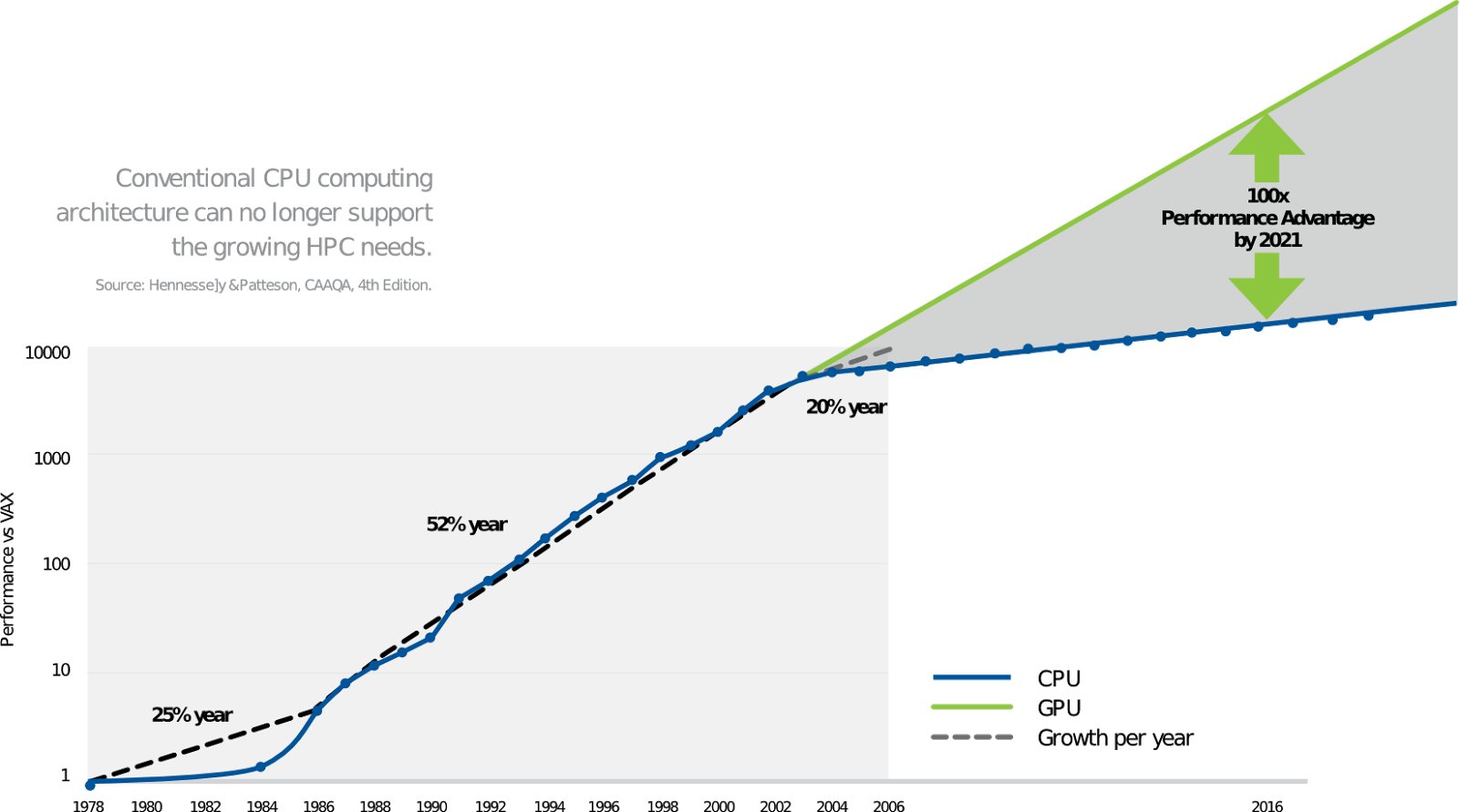 The GPU-CPU Gap (by NVIDIA)
2
ref: Tesla GPU Computing Brochure
[Speaker Notes: Nvidia predicted that the performance gap between CPU and GPU will enlarge in the coming years, to as much as 100 times.]
The GPU-CPU Gap (data)
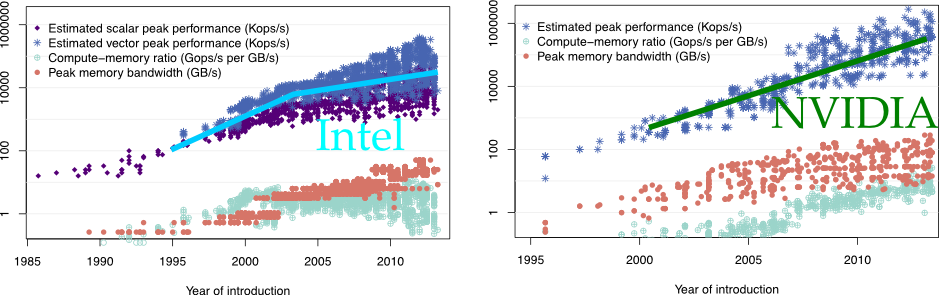 Historical data on 1403 Intel CPUs (left) and 566 NVIDIA GPUs (right).
Reference: Figure 2.3 and 2.4 in the PhD thesis of Cedric Nugteren, TU/e, 2014.
“Improving the Progammability of GPU Architectures”
http://repository.tue.nl/771987
3
[Speaker Notes: According to the data, the GPU-CPU gap does exist, but smaller than predicted, if the vector performance of CPUs is considered.]
The GPU-CPU Gap (by Intel, 2010)
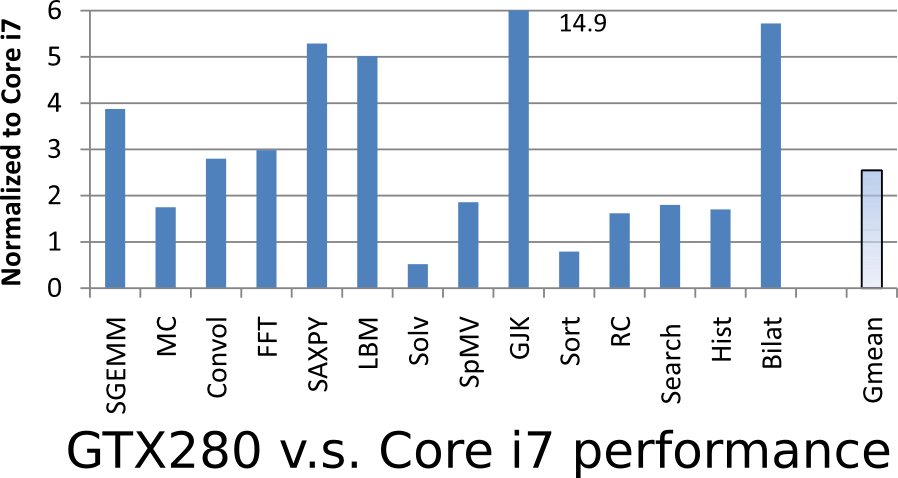 4
ref: "Debunking the 100X GPU vs. CPU myth", http://dx.doi.org/10.1145/1815961.1816021
[Speaker Notes: When measured by benchmarks performance instead of peak performance, the GPU-CPU gap is much smaller, especially for irregular applications.

Nvidia CUDA 6.5 vs Intel MKL (2014), by Nvidia: http://developer.download.nvidia.com/compute/cuda/6_5/rel/docs/CUDA_6.5_Performance_Report.pdf]
CPU vs. GPU – chip area
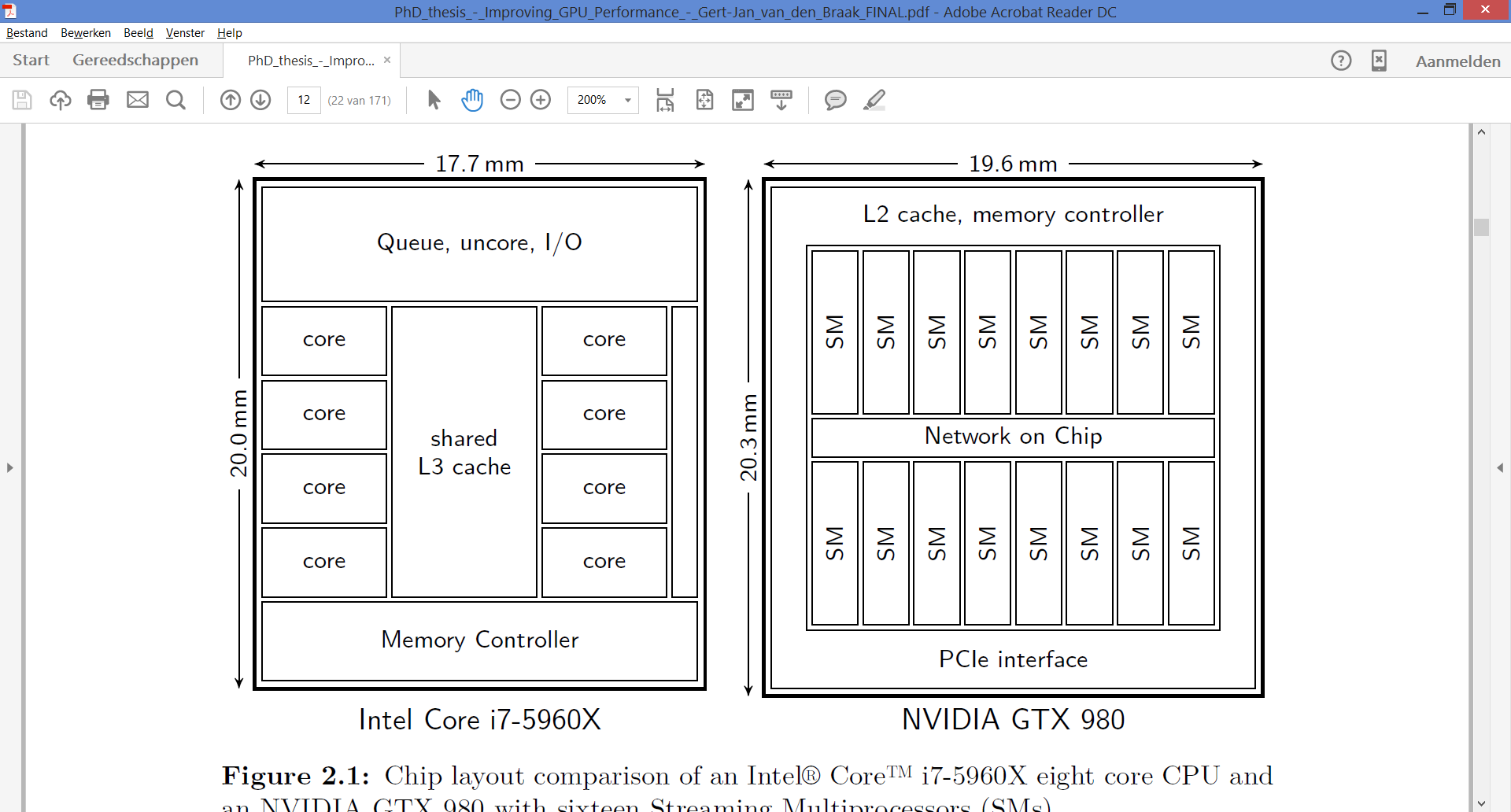 ref: "Improving GPU Performance - Reducing Memory Conflicts and Latency", 
Gert-Jan v.d. Braak - http://repository.tue.nl/ffb3603c-a702-42bd-9a67-56d5c2b65603
5
[Speaker Notes: CPU vs GPU: few big cores for CPU, many simple cores for GPU.
CPU: 33% of area for cores
GPU: 50% of area for cores]
In This Lecture, We Will Find Out
The architecture of GPUs
Single Instruction Multiple Thread
Memory hierarchy
The program model of GPUs
The threading hierarchy
Memory space
6
[Speaker Notes: The architecture and programming model are tightly coupled, and therefore discussed together throughout this lecture.]
GPU in Graphics Card
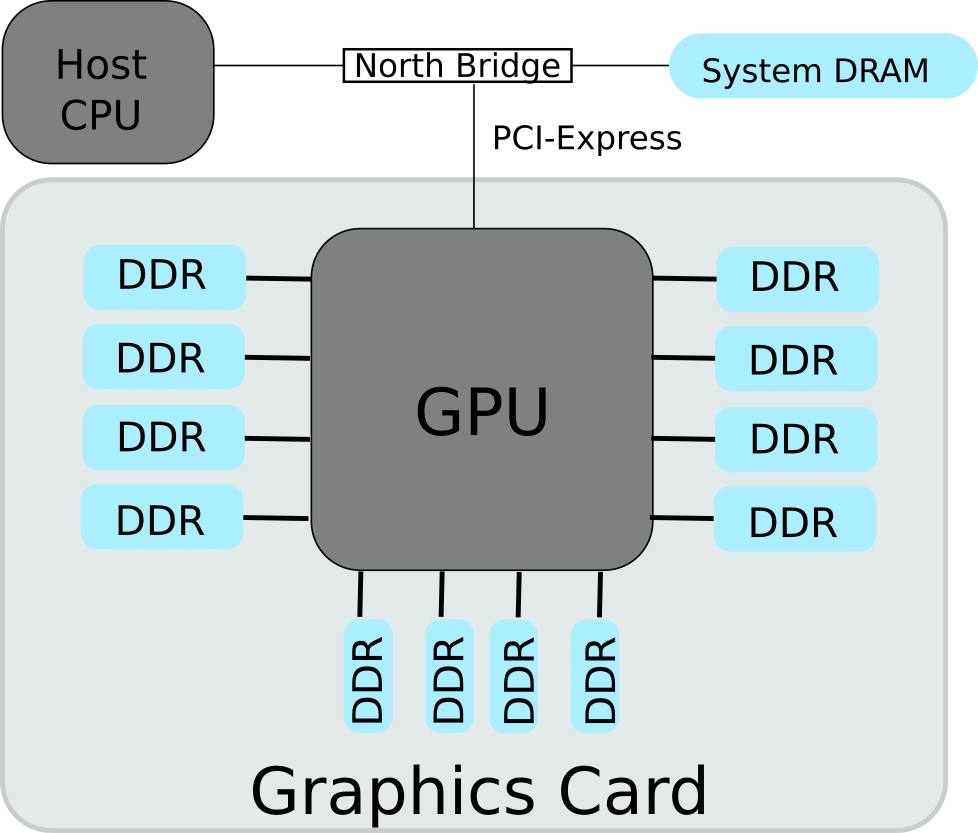 Image: Nvidia GTX 980
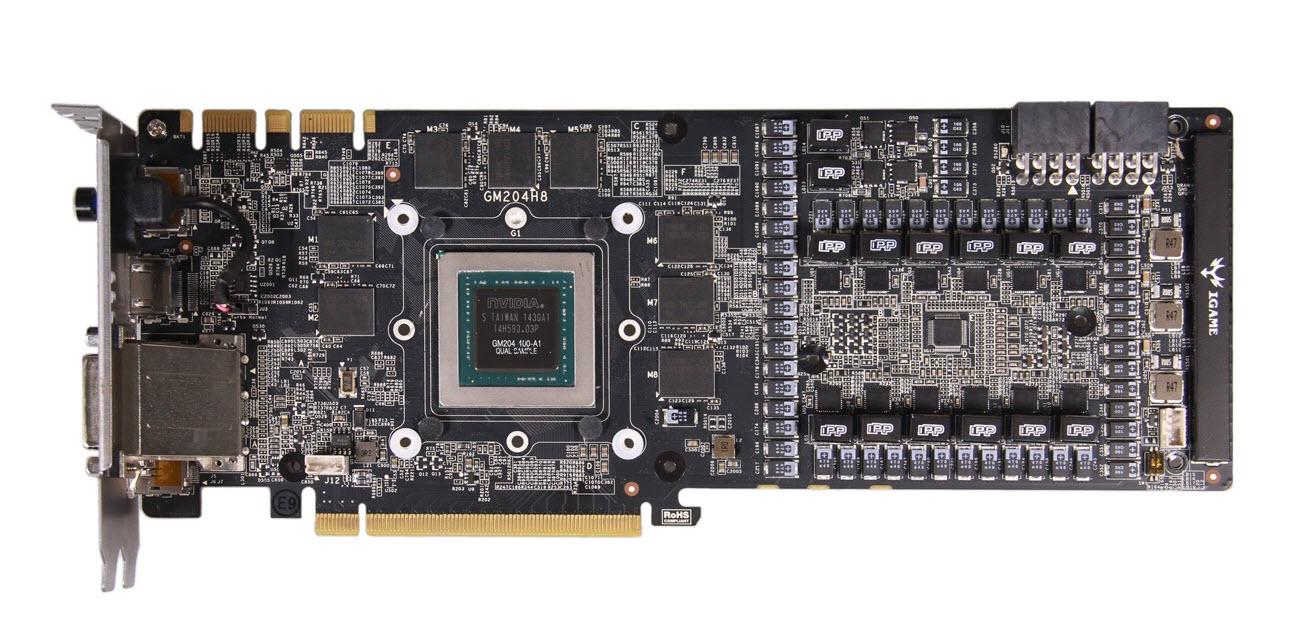 7
[Speaker Notes: The number of Graphics DDR (GDDR) memory varies by configuration. The North Bridge and the GPU are now often integrated into the CPU die.]
GPU in Mobile Processors
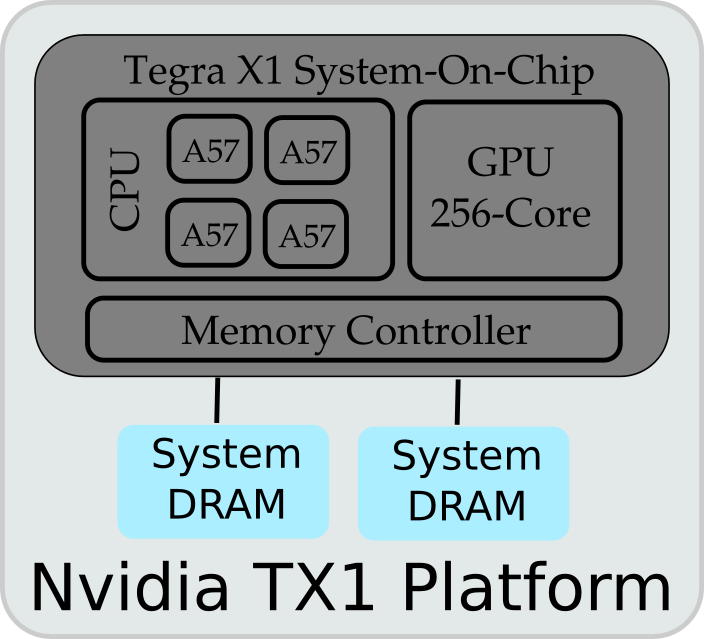 Image: Nvidia Jetson TX1 (Tegra X1 SOC)
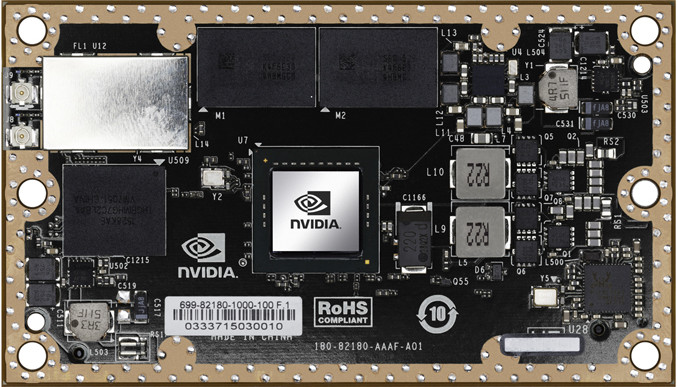 8
[Speaker Notes: On the left is the Nvidia Jetson JX1 Development platform, which contains the Nvidia Tegra X1 System-On-Chip (SOC) with integrated GPU.
On the right is the an overview of major components in the platform and SOC.
Compared to the GPUs in discrete graphics card, the GPU in mobile SOC is tightly integrated with the CPU, sharing on-chip network and off-chip memory.
Reference:
https://devblogs.nvidia.com/parallelforall/nvidia-jetson-tx1-supercomputer-on-module-drives-next-wave-of-autonomous-machines/]
GPU in High-Performance Computers
Image: Nvidia P100
(Pascal Architecture)
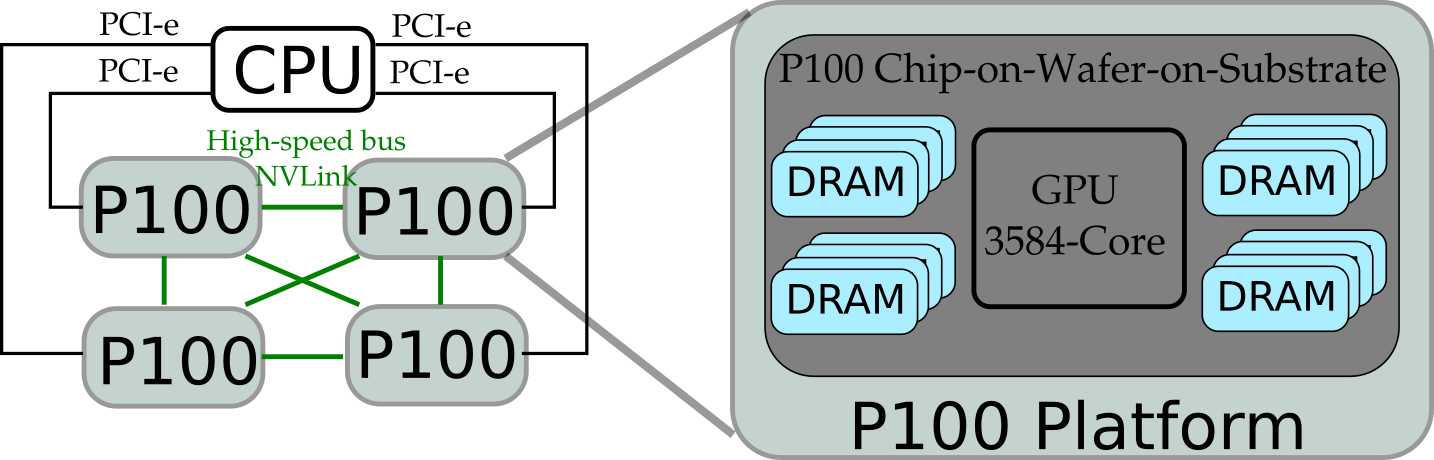 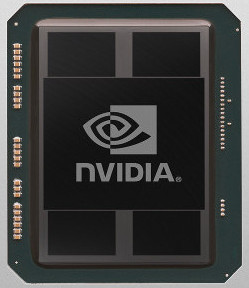 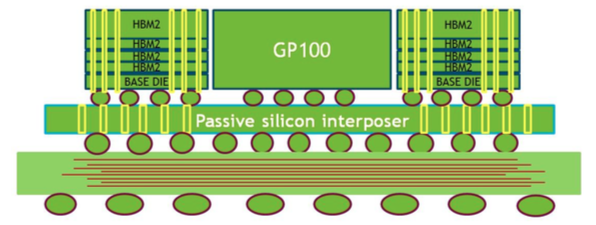 Chip-on-Wafer-on-Substrate
9
[Speaker Notes: On the top left is the Nvidia P100 chip, designed for high-performance computing.
At the bottom is the mechanism of Chip-on-Wafer-on-Substrate, which integrates the GPU with stacked DDR memories on the same substrate.
On the top right is one possible configuration of multiple GPUs with one CPU.
Details of the Pascal architecture are available in this whitepaper:
https://images.nvidia.com/content/pdf/tesla/whitepaper/pascal-architecture-whitepaper.pdf]
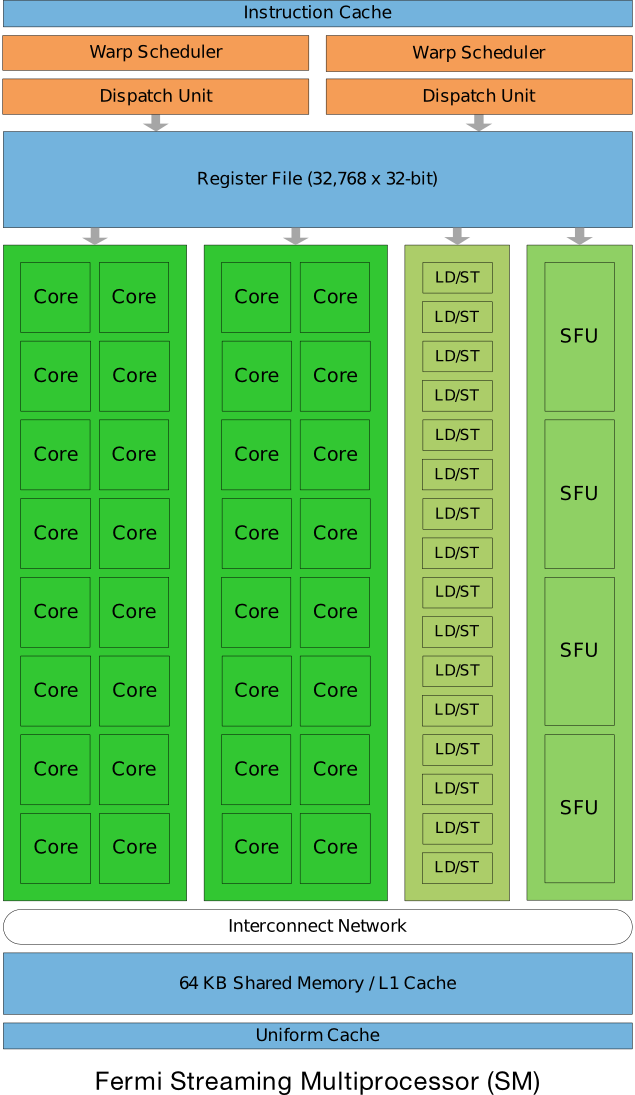 NVIDIA (Fermi Arch.)
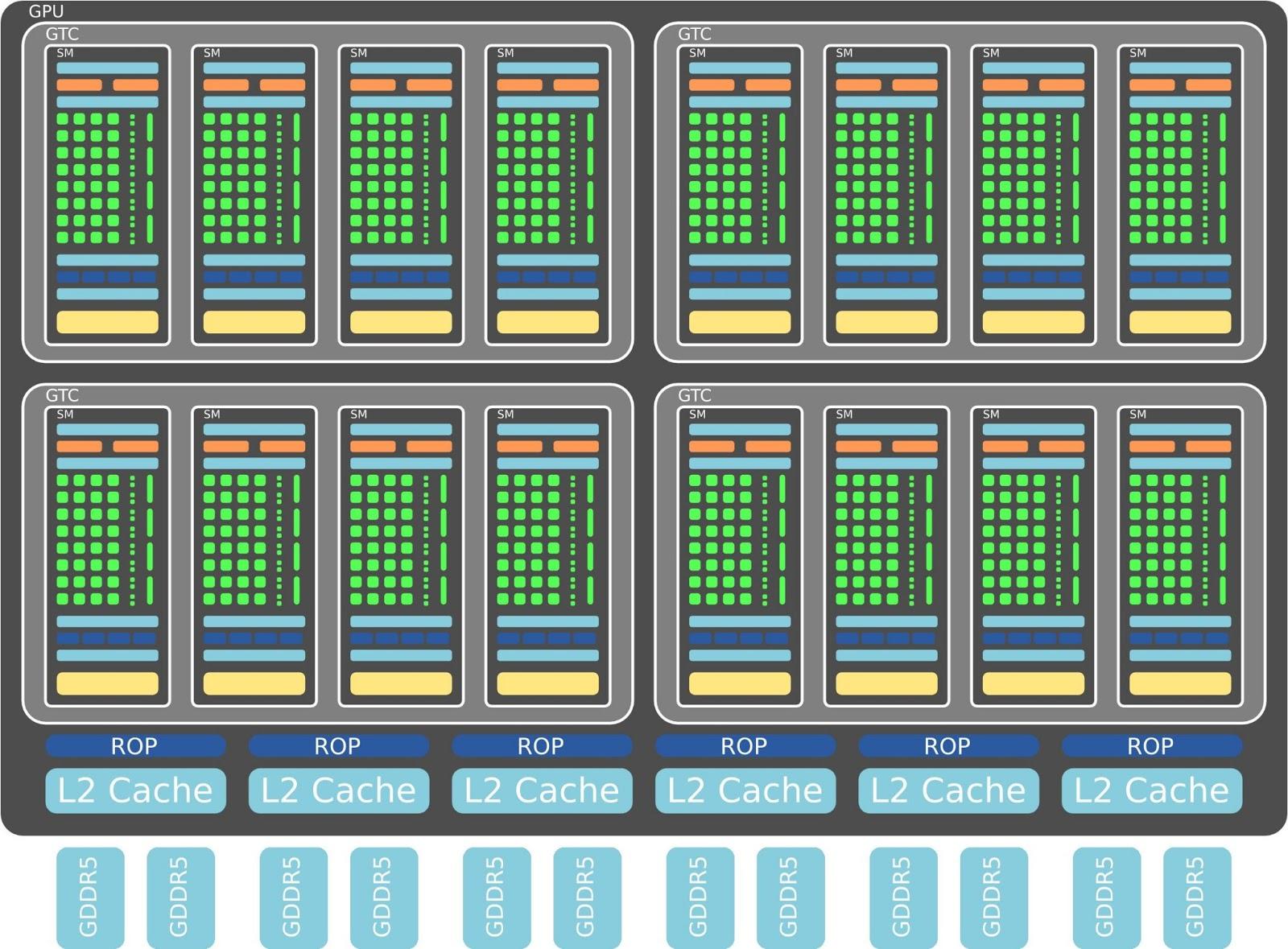 10
ref: http://www.nvidia.com/content/PDF/fermi_white_papers/NVIDIA_Fermi_Compute_Architecture_Whitepaper.pdf
[Speaker Notes: NVIDIA Fermi architecture can scale to 512 Cores, also called Processing Elements (PEs), although low-end versions are configured with less PEs.

In the context of this lecture, and related documents, these three terms are equivalent and interchangeable:
Processing Element (PE)
Stream Processor (SP)
Core]
Transistor Count
ref: http://en.wikipedia.org/wiki/Transistor_count
Multicore
Manycore
SOC
GPU
FPGA
11
[Speaker Notes: The Xilinx Ultrascale architecture stacks multiple dies into a silicon interposer. The 20bn transistors is on a multi-die “2.5D” chip (http://www.xilinx.com/publications/archives/xcell/Xcell86.pdf)]
What Can 15bn Transistors Do?
Render triangles.
Billions of triangles per second.
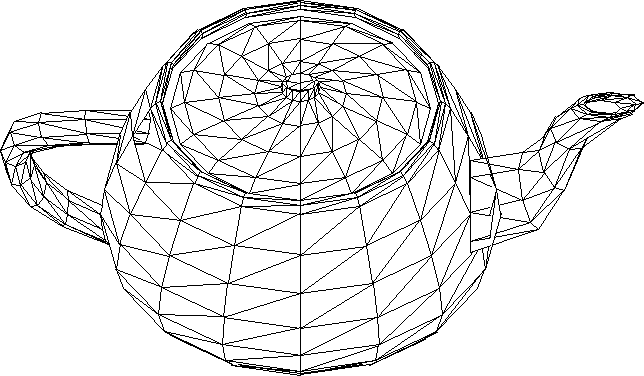 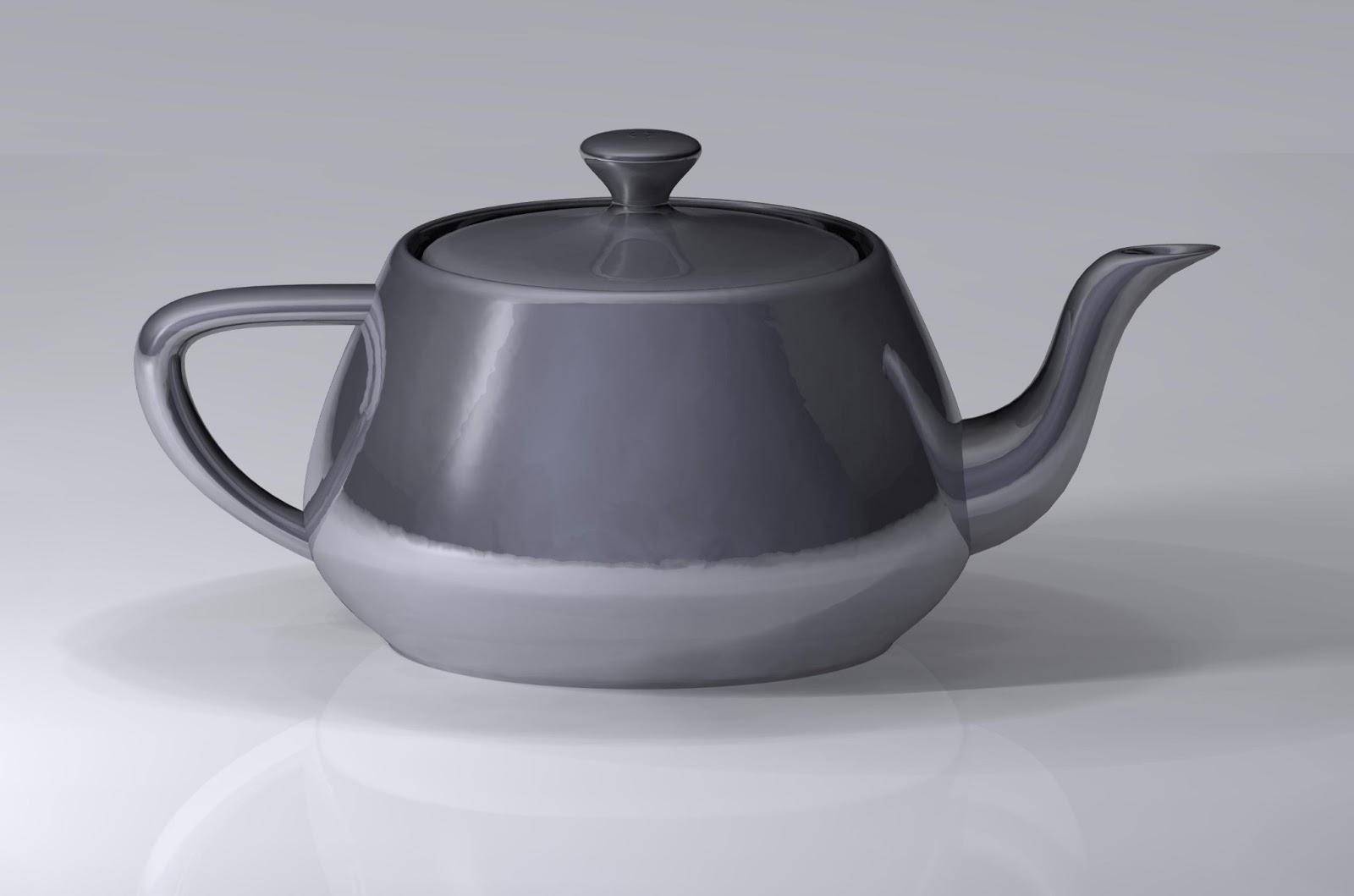 ref: "How GPUs Work", http://dx.doi.org/10.1109/MC.2007.59
12
[Speaker Notes: The image is the Utah teapot (http://en.wikipedia.org/wiki/Utah_teapot).]
The Graphics Pipeline
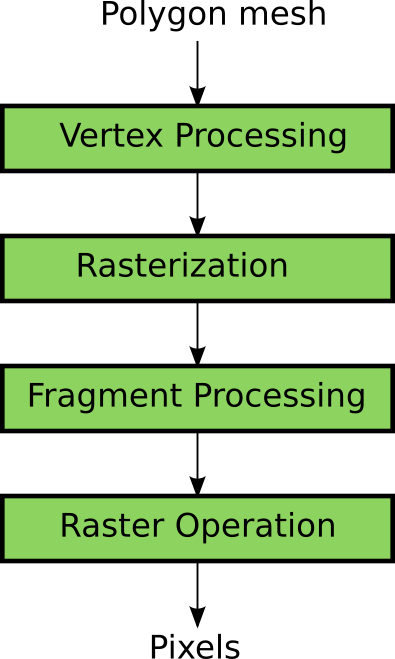 K. Fatahalian, et al. "GPUs: a Closer Look", ACM Queue 2008, http://doi.acm.org/10.1145/1365490.1365498
[Speaker Notes: A graphics pipeline takes 3D models represented as polygon meshes, and renders the models according the view point of the current frame.
This example only shows basic steps of a graphics pipeline. Modern graphics pipelines are more complicated.]
The Graphics Pipeline
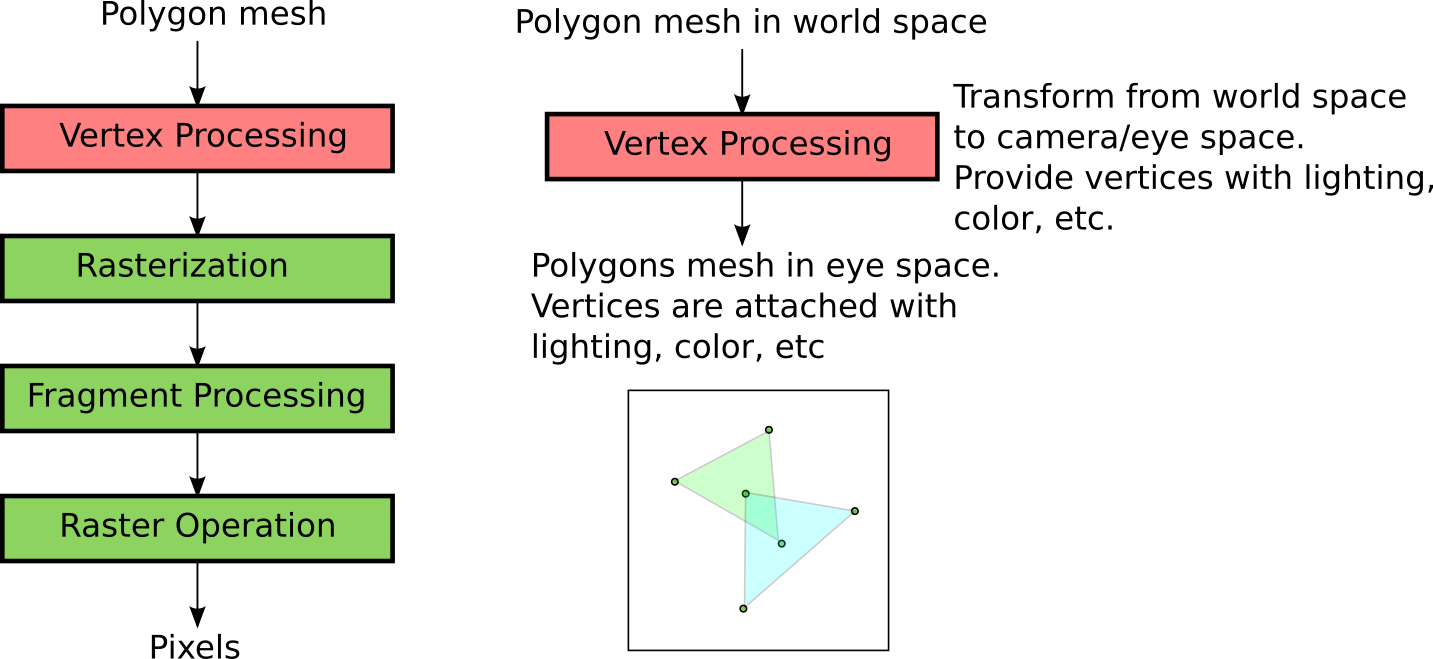 K. Fatahalian, et al. "GPUs: a Closer Look", ACM Queue 2008, http://doi.acm.org/10.1145/1365490.1365498
[Speaker Notes: The vertex processing takes the polygons from the world space, and transform their coordinates according to the view point of the current frame.
The properties of the vertex, like lighting and color, will be computed.]
The Graphics Pipeline
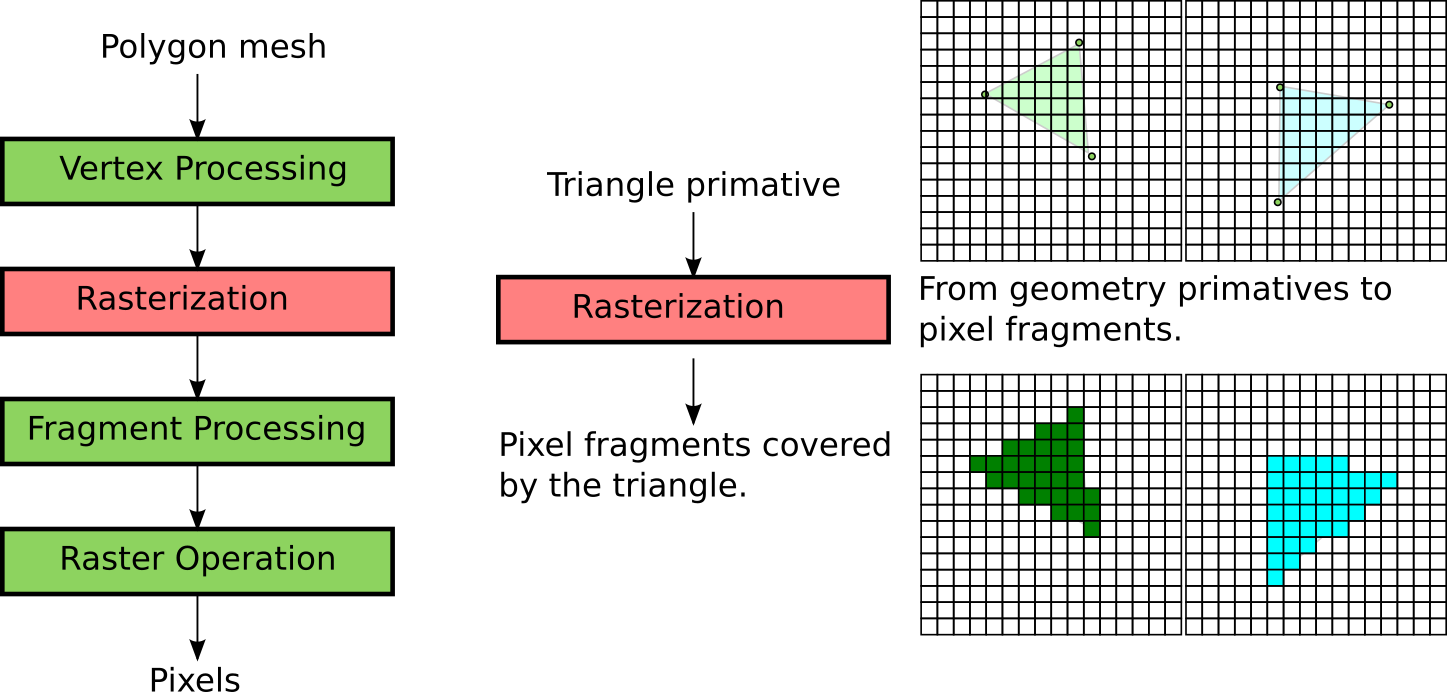 K. Fatahalian, et al. "GPUs: a Closer Look", ACM Queue 2008, http://doi.acm.org/10.1145/1365490.1365498
[Speaker Notes: The rasterization calculates the pixels that are covered by the triangle (or polygon).]
The Graphics Pipeline
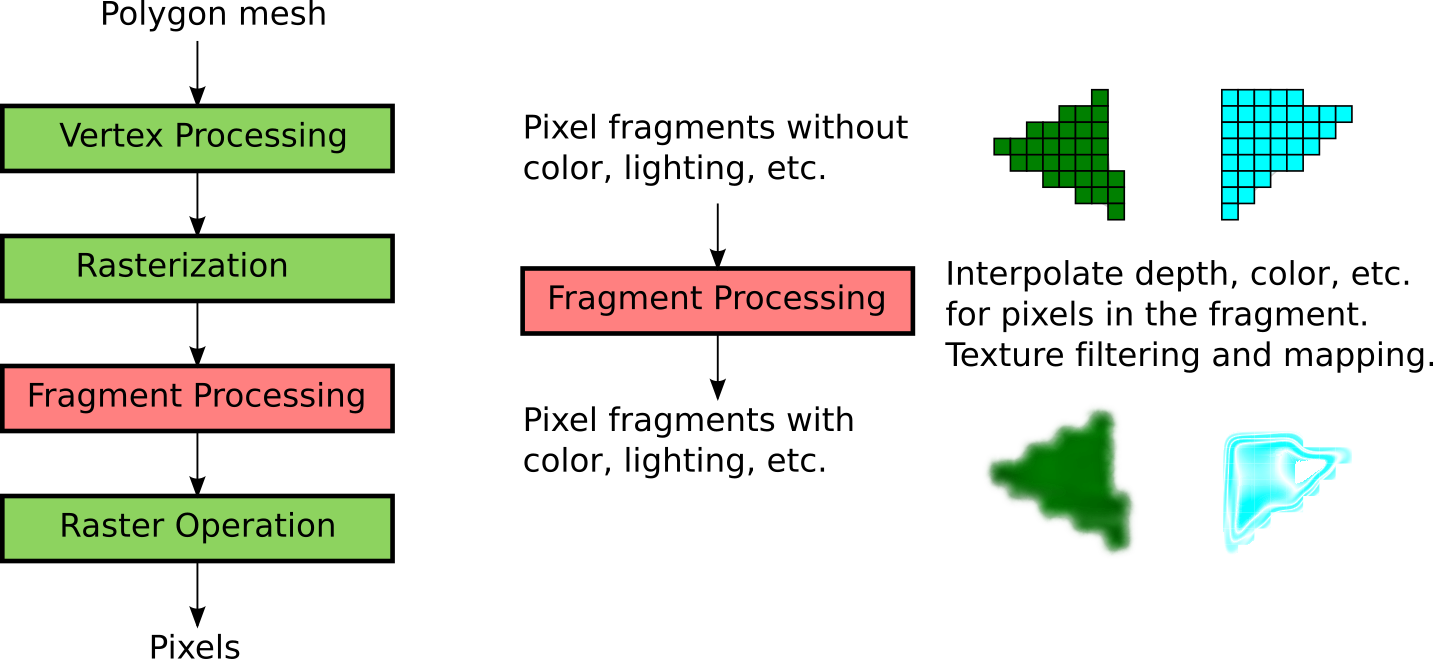 K. Fatahalian, et al. "GPUs: a Closer Look", ACM Queue 2008, http://doi.acm.org/10.1145/1365490.1365498
[Speaker Notes: The fragment processing derives the properties of each pixel, like depth and color, from the properties of the vertex.
The pixel fragment will also be attached with textures, which is part of the input model in the graphics pipeline.]
The Graphics Pipeline
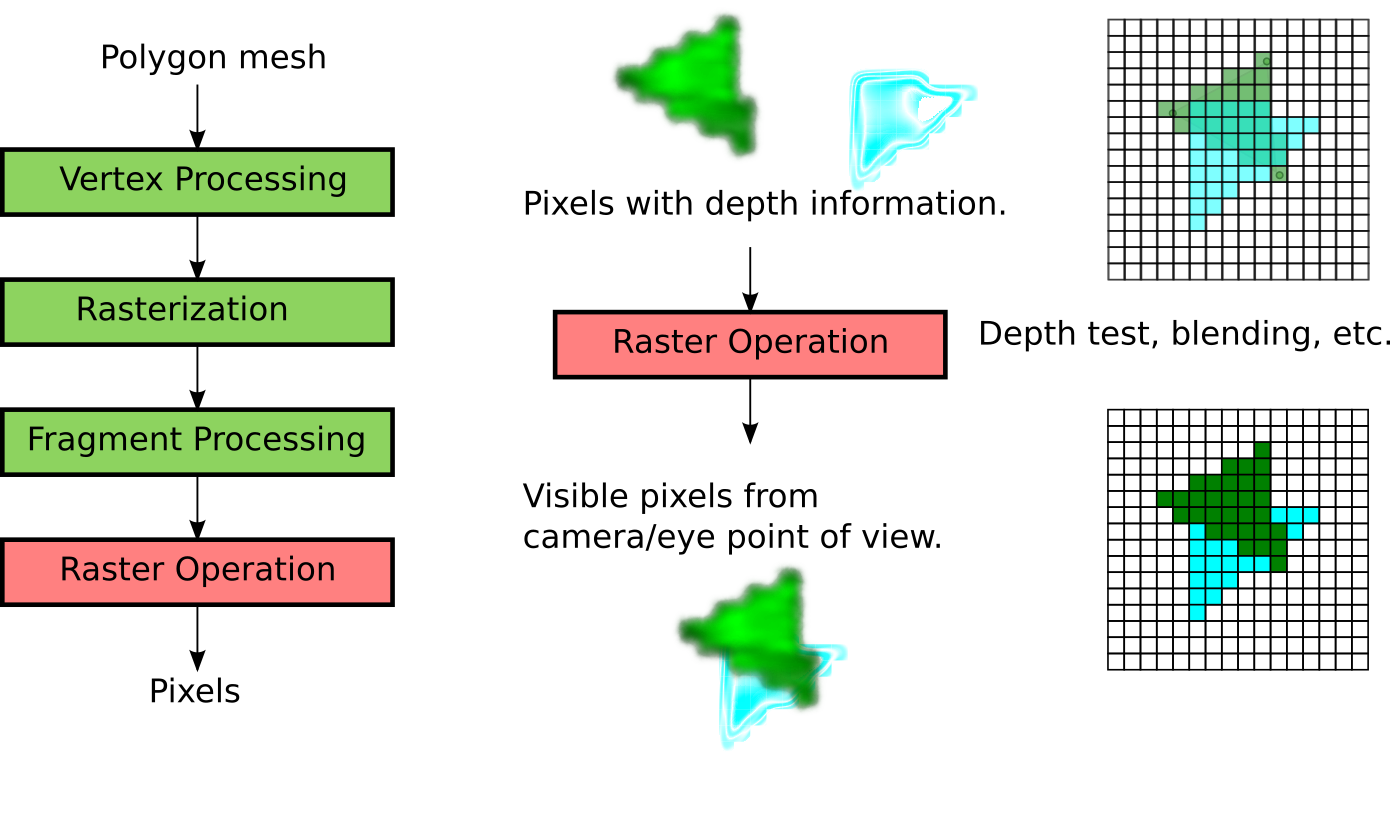 K. Fatahalian, et al. "GPUs: a Closer Look", ACM Queue 2008, http://doi.acm.org/10.1145/1365490.1365498
[Speaker Notes: The pixel fragments of different polygons are having different depths.
A pixel fragment may be (partially) occluded by another pixel fragment.
It will to be resolved by the raster operation.]
Graphics Pipeline on GPU
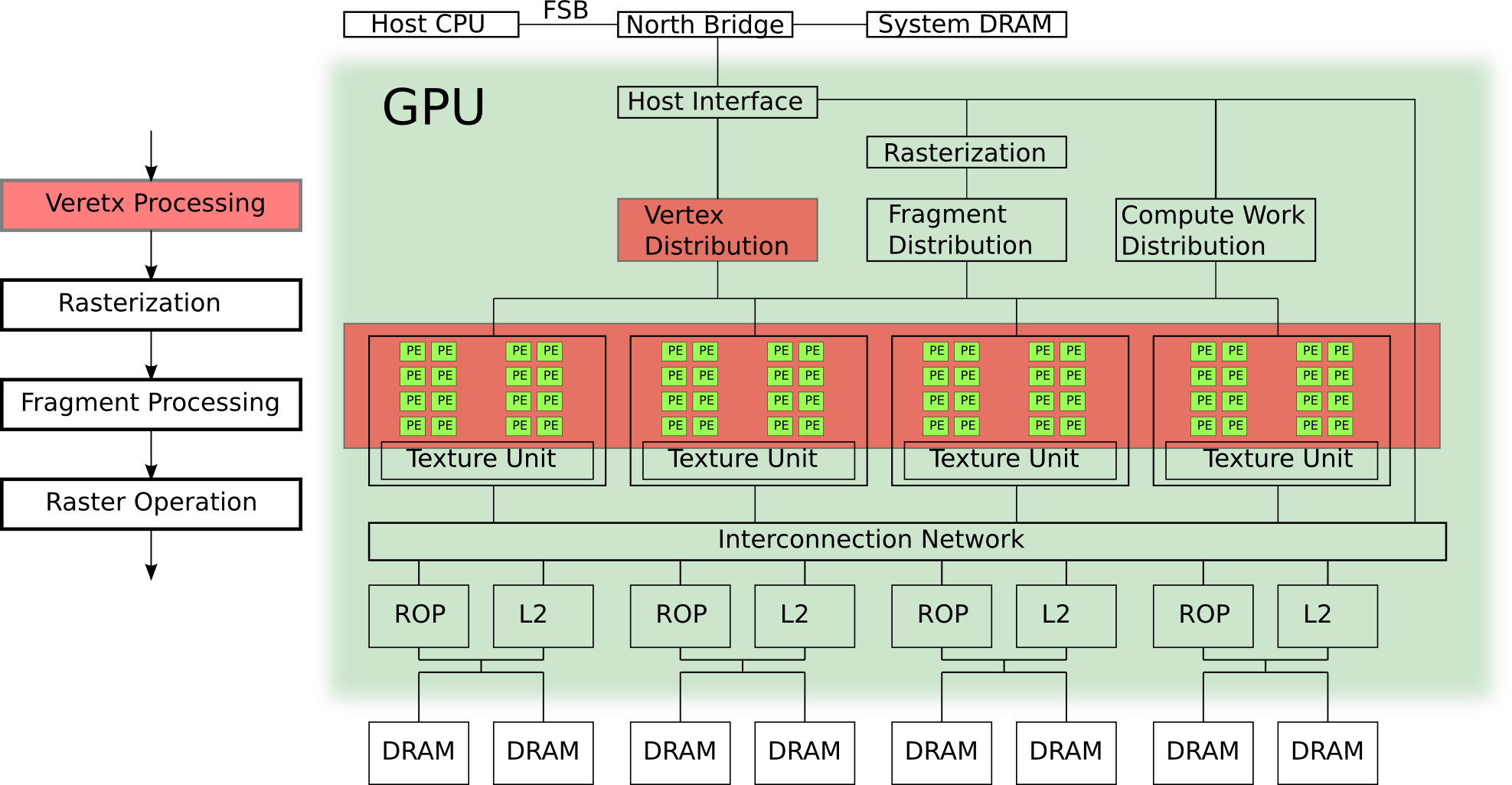 [Speaker Notes: Vertex processing is mainly done on the programmable cores, with the help of some dedicated hardware.]
Graphics Pipeline on GPU
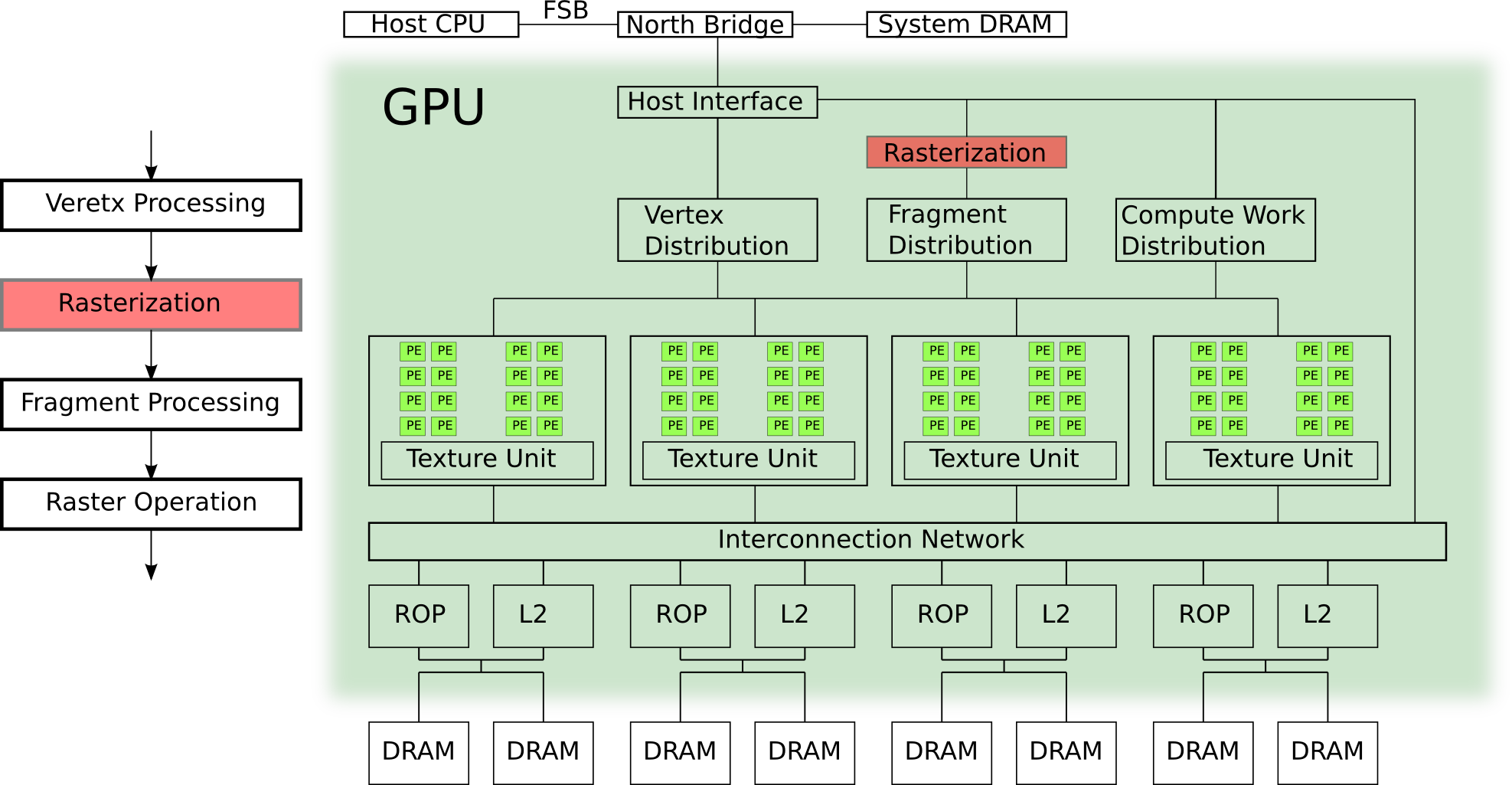 [Speaker Notes: The rasterization can be performed by dedicated hardware.]
Graphics Pipeline on GPU
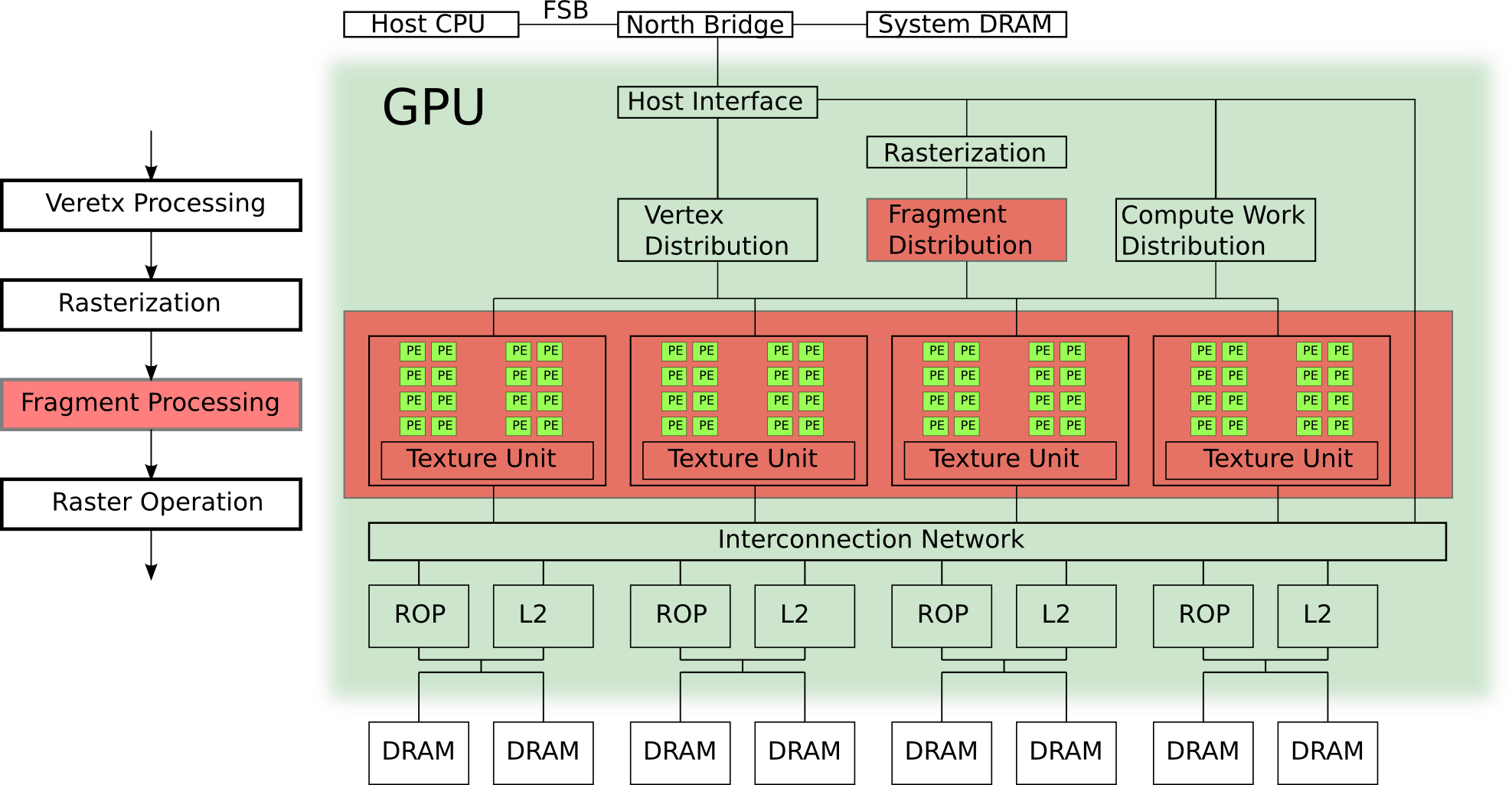 [Speaker Notes: The fragment processing is done by the programmable processor, with the help of texture unit, which performs texture fetch and filtering.]
Graphics Pipeline on GPU
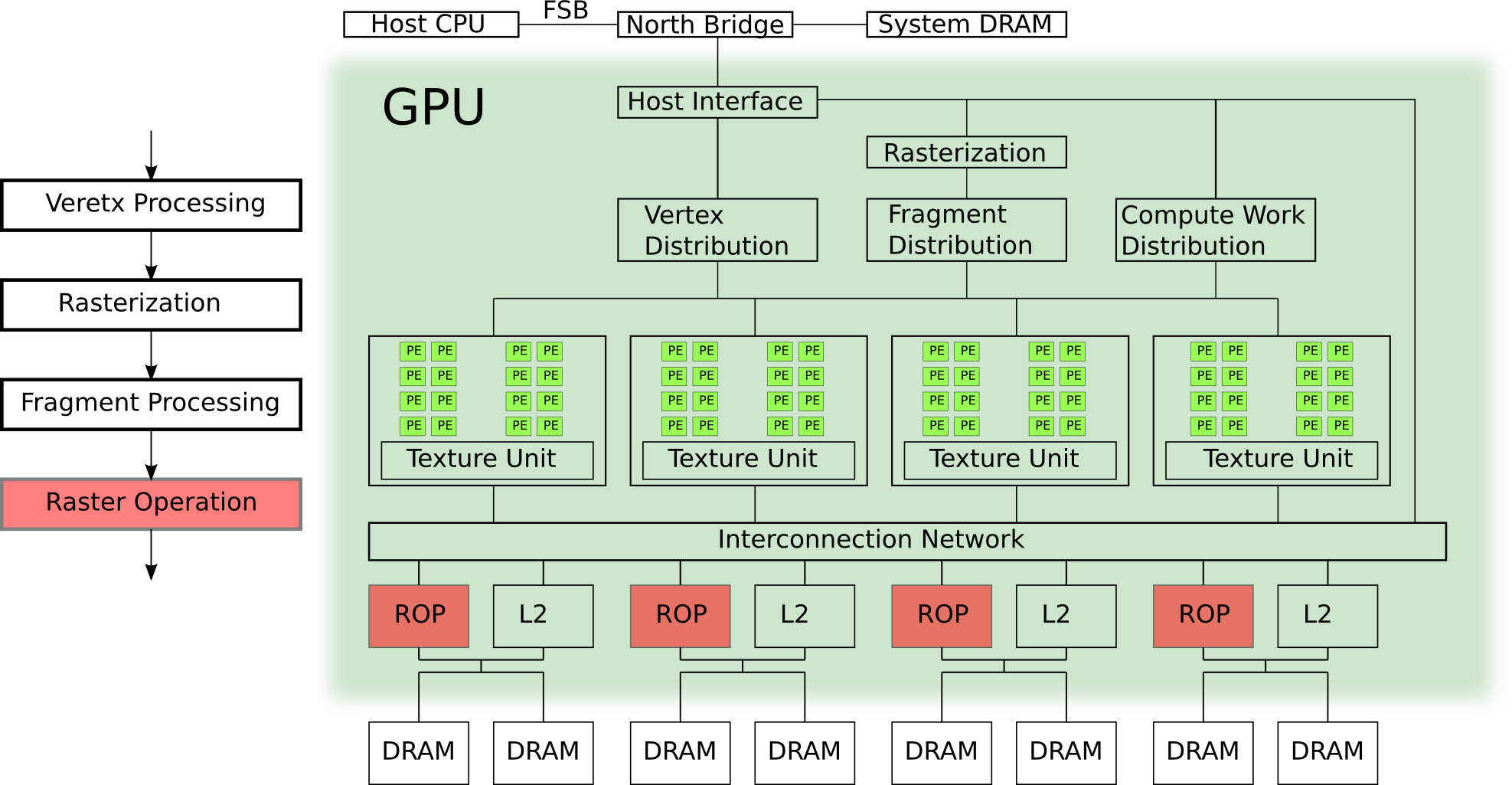 [Speaker Notes: The raster operation is mainly done by dedicated hardware, called the Raster Operation Unit (ROP).
GPU typically has a depth buffer, which performs bookkeeping for the depth of each pixel of the frame.
When a new pixel fragment is to be stored to the frame buffer, the ROP will compare its depth against the depth buffer.
If the depth of the new pixel is closer to the view point, the new pixel will be drawn to the frame, and the depth buffer will be updated with its depth.
Otherwise, the new pixel is occluded by existing pixels, and will not be drawn to the frame buffer.]
How Do GPUs Spend Their Die Area?
GPUs are designed to match the workload of 3D graphics.
Die photo of GeForce GTX 280 (source: NVIDIA)
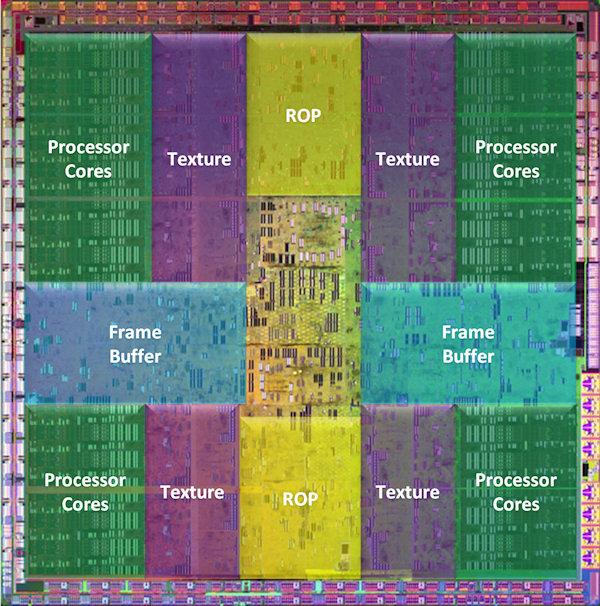 Texture:
For fragment processing.

ROP & Frame Buffer:
For raster operation.
J. Roca, et al. "Workload Characterization of 3D Games", IISWC 2006, link
T. Mitra, et al. "Dynamic 3D Graphics Workload Characterization and the Architectural Implications", Micro 1999, link
GPUs Besides Graphics
TOP500 supercomputer list in Nov. 2017. (http://www.top500.org)
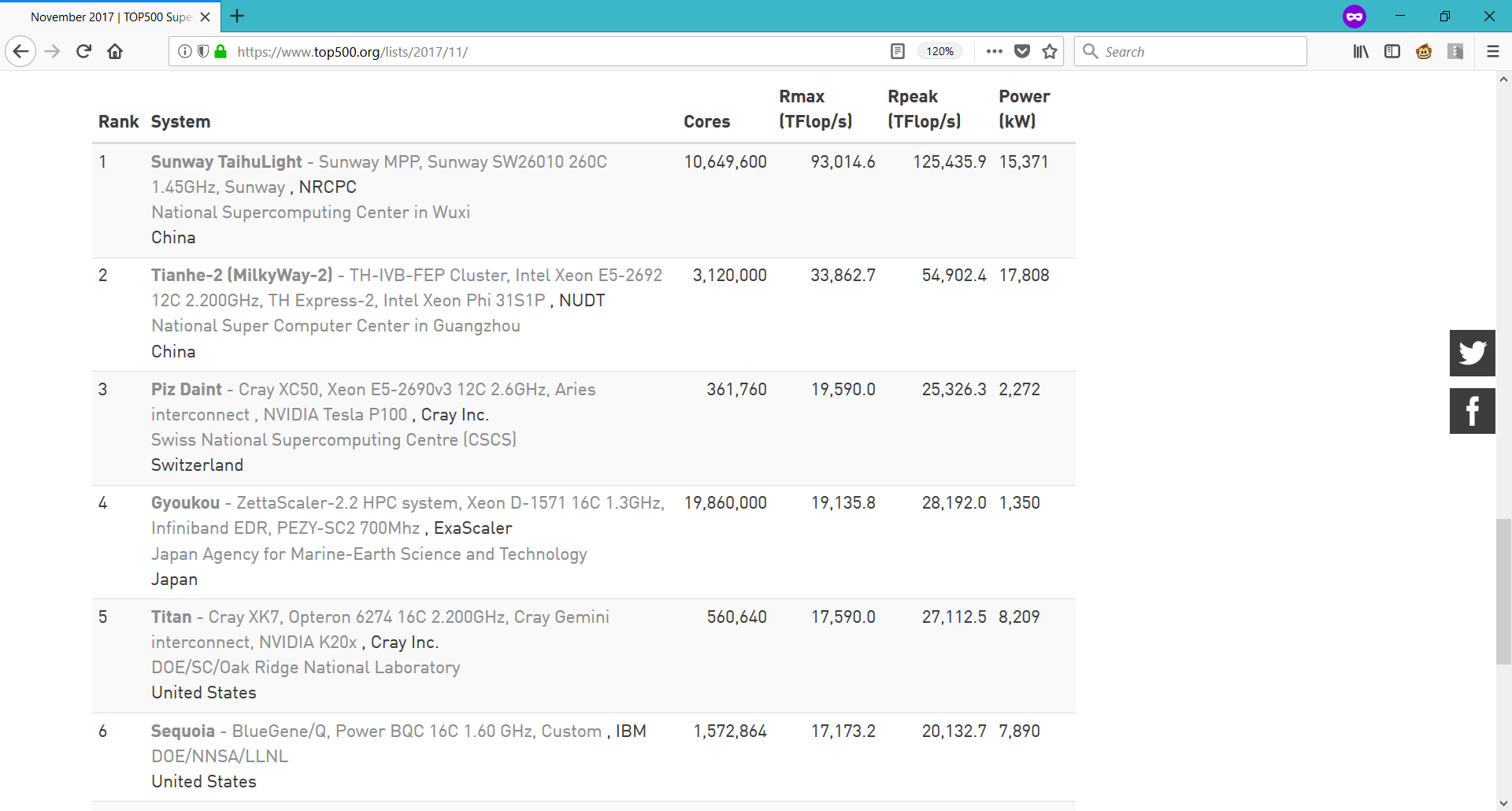 23
[Speaker Notes: The No. 3 in the list utilizes GPUs.
Rpeak: peak theoretical performance
Rmax: maximum application performance, benchmarked using LINPACK.]
Let's Start with Examples
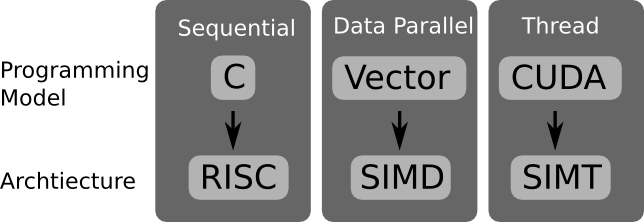 We will start from C and RISC.
24
[Speaker Notes: The programming model is not necessarily coupled to the architecture. For example, the vector programming model can be mapped to RISC architecture.

This lecture chooses to map the aforementioned programming models to the architectures that are most suitable.]
Let's Start with C and RISC
int A[2][4];
for(i=0;i<2;i++){
    for(j=0;j<4;j++){
        A[i][j]++; 
    }
}
Assembly
code of 
inner-loop
lw r0, 4(r1)
addi r0, r0, 1
sw r0, 4(r1)
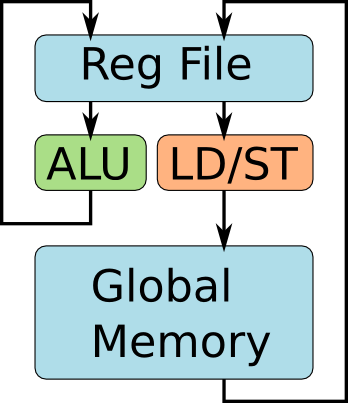 Programmer's view of RISC
25
[Speaker Notes: To process an array of elements, a typical C program will use loop nests.

The programmers see a global memory space. The memory hierarchy, with multiple levels of caches, is transparent to programmers.]
Most CPUs Have Vector SIMD Units
Programmer's view of a vector SIMD, e.g. SSE.
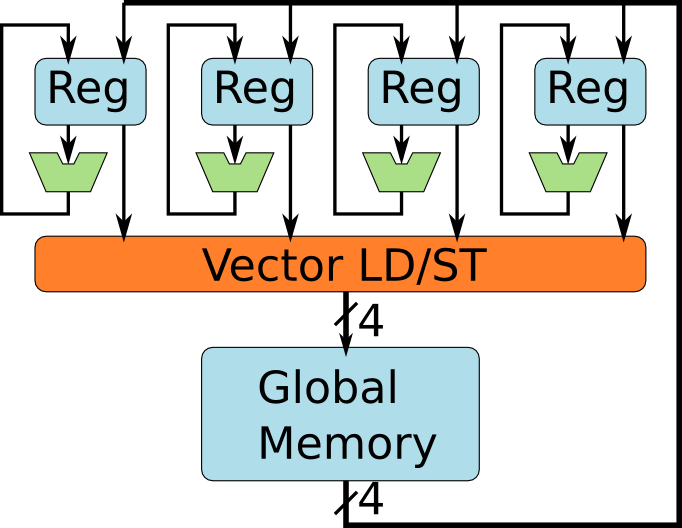 26
[Speaker Notes: The Intel Streaming SIMD Extension (SSE) starts with 4 data lanes. It later evolves to the Advanced Vector Extensions (AVX) of 16 data lanes and higher. This lecture assumes 4 data lanes for the sake of simplicity.]
Let's Program the Vector SIMD
Unroll inner-loop to vector operation.
int A[2][4];
for(i=0;i<2;i++){
    movups  xmm0,       [ &A[i][0] ]  // load
    addps     xmm0,       xmm1       // add 1
    movups  [ &A[i][0] ], xmm0       // store
}
int A[2][4];
for(i=0;i<2;i++){
    for(j=0;j<4;j++){
        A[i][j]++; 
    }
}
Looks like the previous example,
but each SSE instruction executes on 4 ALUs.
27
[Speaker Notes: One inner loop of 4 interactions can be exactly unrolled into a vector of 4 elements. Note that the programmers need to know the width of the SIMD.]
How Do Vector Programs Run?
int A[2][4];
for(i=0;i<2;i++){
    movups xmm0,       [ &A[i][0] ]  // load
    addps    xmm0,       xmm1       // add 1
    movups [ &A[i][0] ], xmm0       // store
}
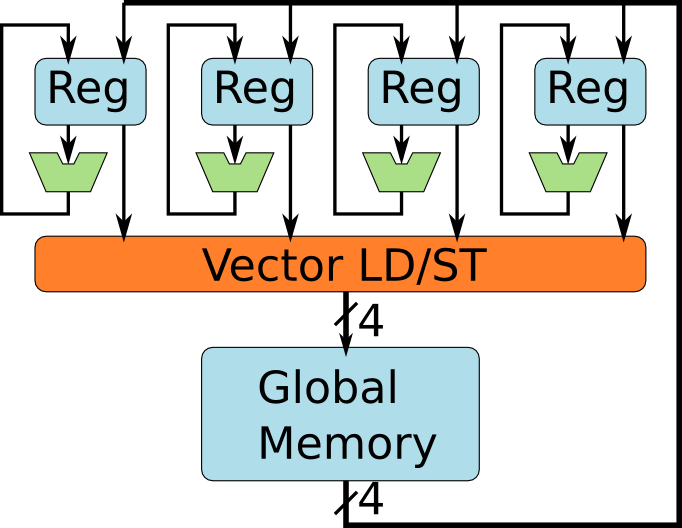 28
[Speaker Notes: There are three major steps:
Loading a vector of four elements (red rectangles in the figure) from global memory to vector register.
Perform the vector computation using the vector register.
Store the resulted vector into the global memory.]
CUDA Programmer's View of GPUs
A GPU contains multiple SIMD Units.
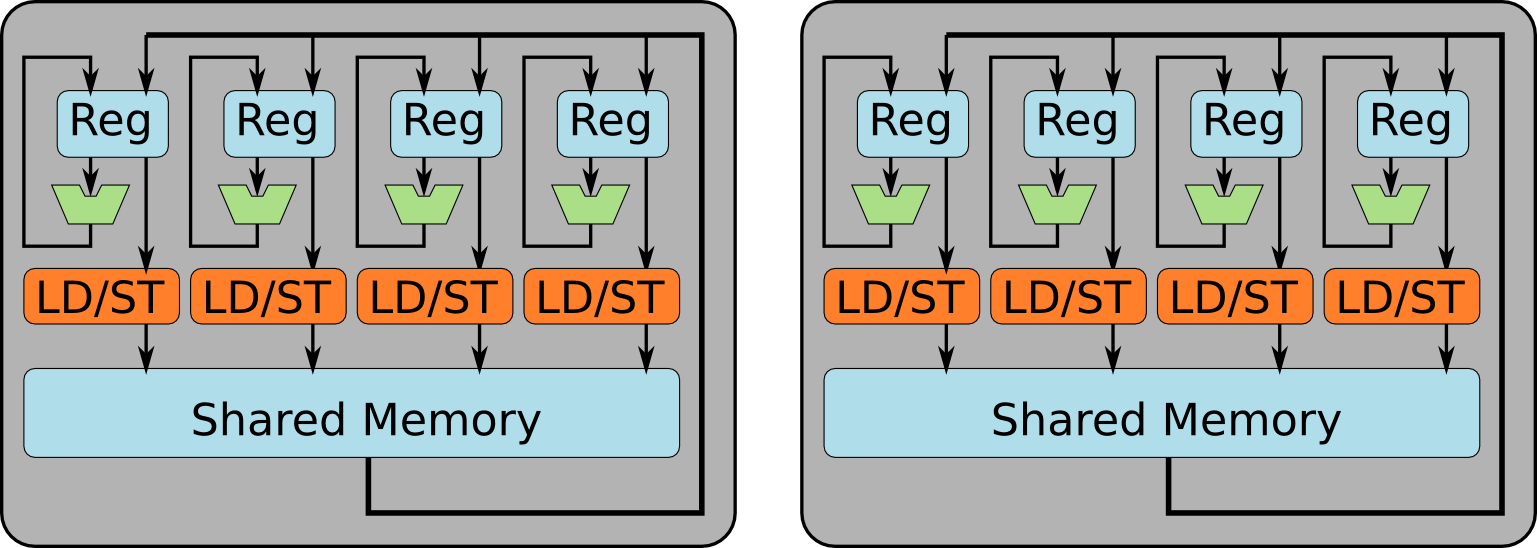 29
[Speaker Notes: The GPU consists of multiple SIMD-like clusters. Each cluster has its own local memory, shared by the four PEs within the SIMD cluster. Therefore, the local memory is also called shared memory.

For the sake of simplicity, two SIMD clusters are illustrated. The SIMD cluster of Nvidia GPUs is actually different than the SIMD in CPUs. These differences will be discussed later in the lecture.]
CUDA Programmer's View of GPUs
A GPU contains multiple SIMD Units. All of them can access global memory.
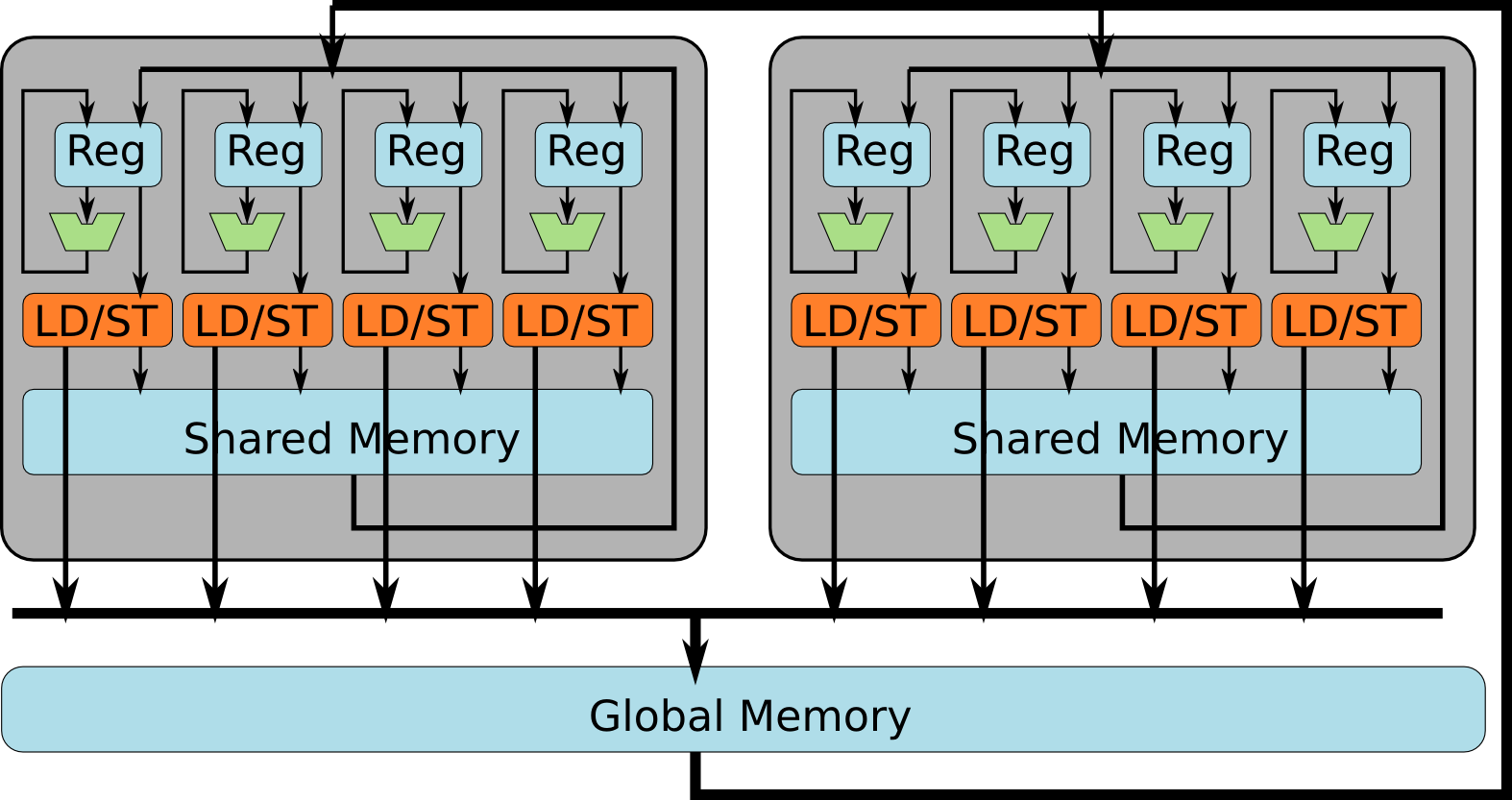 30
[Speaker Notes: The GPU typically has multiple levels of memory hierarchy that are exposed to the programming model. Two most important memory spaces are the shared memory space and the global memory space.
Shared memory: shared among the PEs within a cluster. Cluster 2 cannot access the shared memory in cluster 1, and vice vesa.
Global memory: any PE from any cluster can access the data in global memory.

There are more subtle difference between these two memories, mostly related to the threading hierarchy, which will be discussed later.]
What Are the Differences?
GPU
SSE
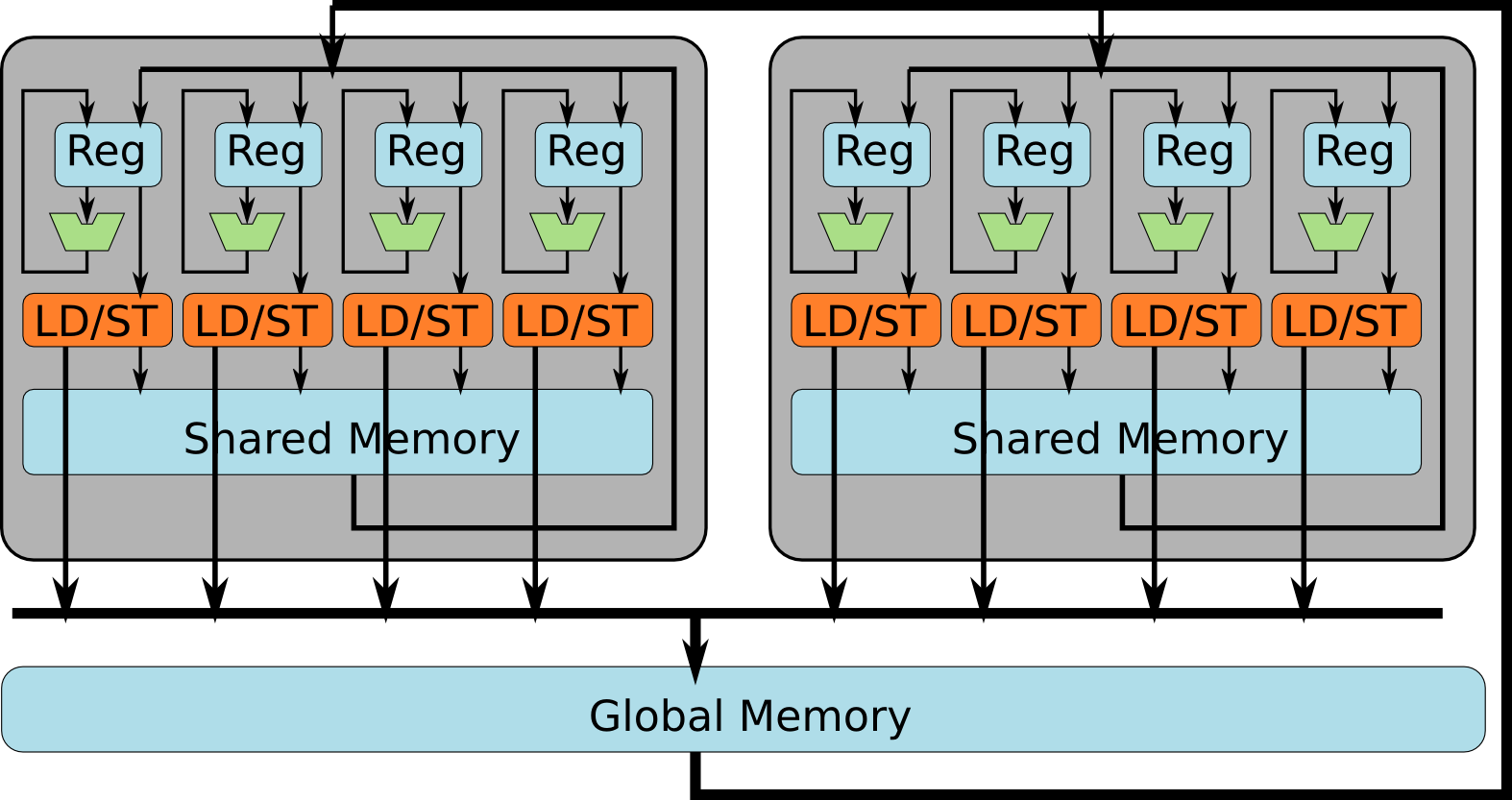 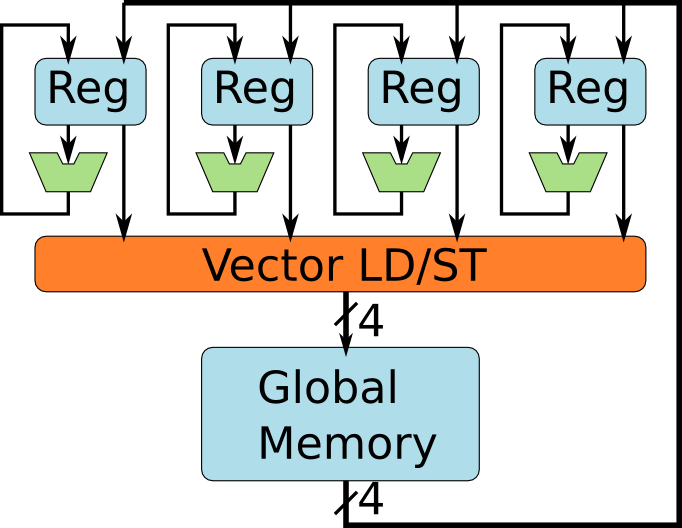 Let's start with two important differences:
GPUs use threads instead of vectors
GPUs have the "Shared Memory" spaces
31
[Speaker Notes: The threading programming model and its architectural support is a fundamental difference between modern GPUs and CPUs. Although OpenCL (and, theoretically, CUDA) can also run on SSE, the SSE lacks the architectural support for the threading programming model.

The explicit managed shared memory space is not a fundamental difference, because many SIMD processors have an explicitly managed local memory. For the sake of consistency, we stick to the example of SSE, and therefore the shared memory space is considered as a difference.]
Thread Hierarchy in CUDA
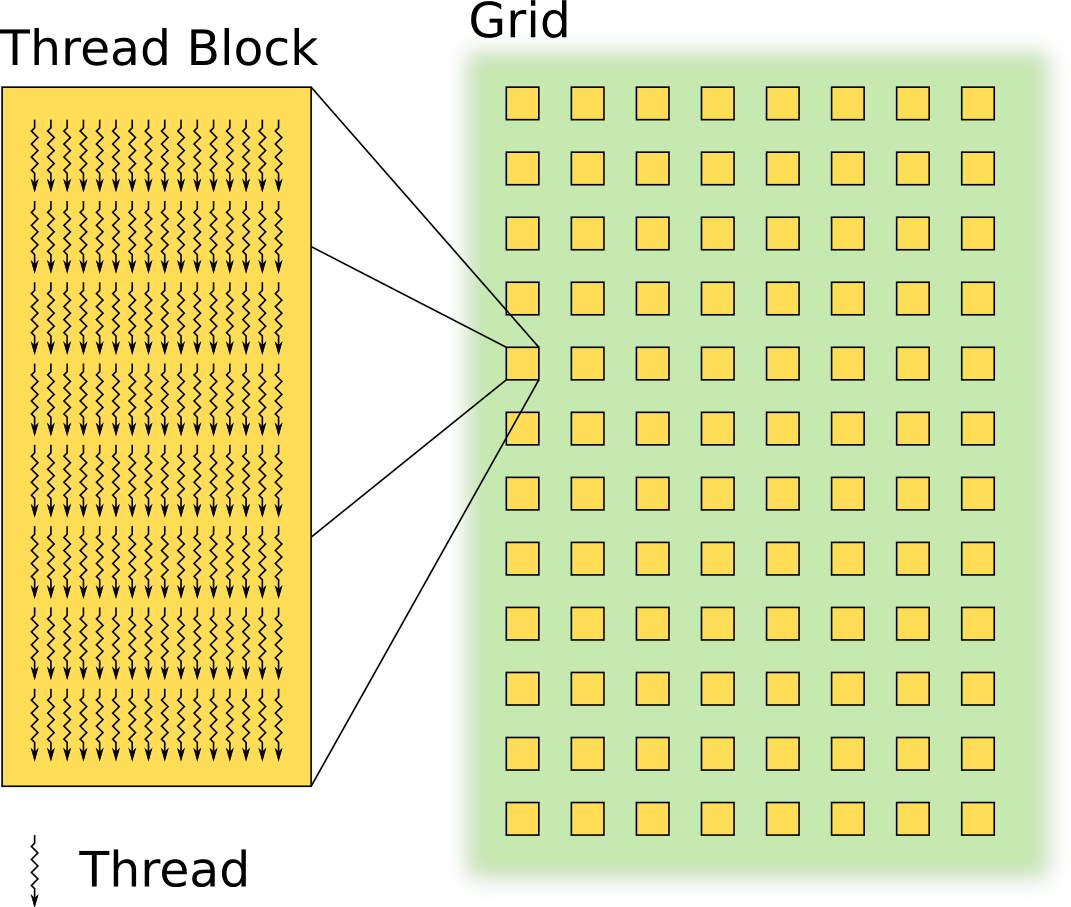 Grid
contains
Thread Blocks

Thread Block
contains
Threads
32
[Speaker Notes: To keep thousands of PEs busy, programmers need to create a massive number of threads, at the scales of millions and beyond.

To organize millions of threads, hierarchy is imposed.
Hundreds of threads are grouped into a thread block.
Tens to thousands of threads block are grouped into a grid.]
Let's Start Again from C
int A[2][4];
for(i=0;i<2;i++)
    for(j=0;j<4;j++)
        A[i][j]++;
convert into CUDA
int A[2][4];  
kernelF<<<(2,1),(4,1)>>>(A); 
__device__    kernelF(A){ 
    i = blockIdx.x; 
    j = threadIdx.x; 
    A[i][j]++;
}
// define 2x4=8 threads
// all threads run same kernel
// each thread block has its id
// each thread has its id
// each thread has different i and j
33
[Speaker Notes: Programmers explicitly express the available parallelism into threads. In this example, there are two thread blocks, each with four threads.]
Thread Hierarchy
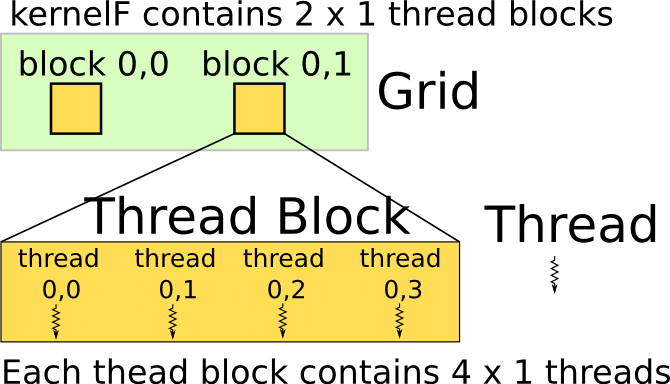 Example:
thread 3 of block 1 operates
on element A[1][3]
int A[2][4];  
kernelF<<<(2,1),(4,1)>>>(A); 
__device__    kernelF(A){ 
    i = blockIdx.x; 
    j = threadIdx.x; 
    A[i][j]++; 
}
// define 2x4=8 threads
// all threads run same kernel
// each thread block has its id
// each thread has its id
// each thread has different i and j
34
[Speaker Notes: The syntax of declaring the thread hierarchy is <<<(a,b,c),(d,e,f)>>>, in which
a,b,c are the three dimensions of the grid, which has (a*b*c) blocks
d,e,f, are the three dimensions of the block, which has (d*e*f) threads
If the a dimension is not specified, the default size of that dimension is one.]
How Are Threads Scheduled?
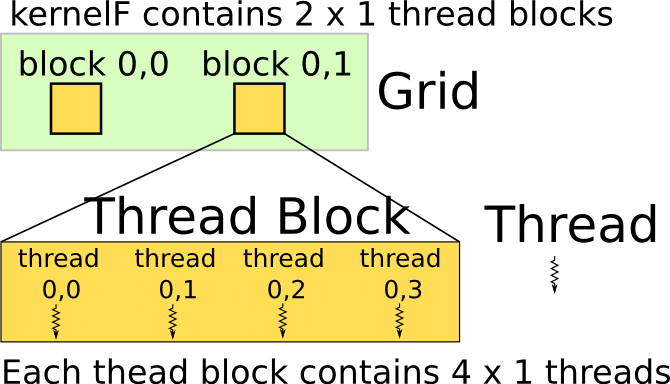 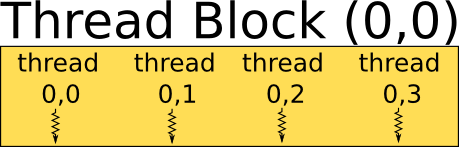 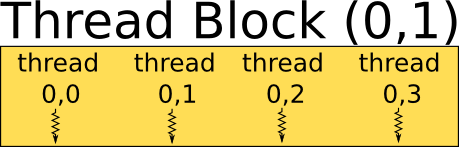 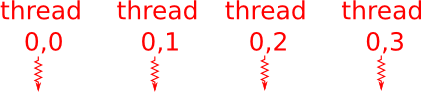 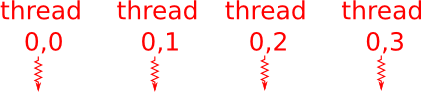 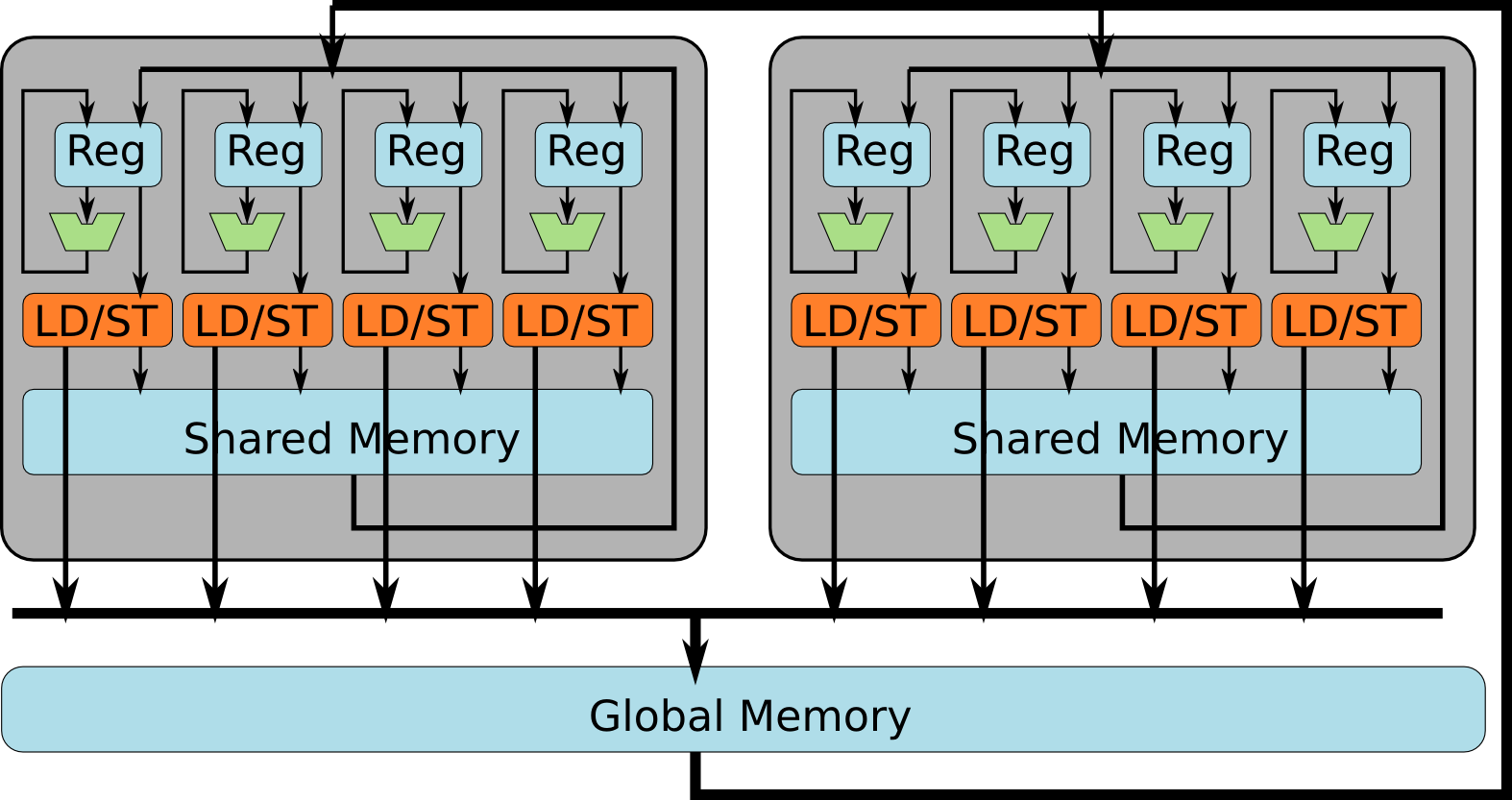 35
[Speaker Notes: Each thread block can only run on one SIMD cluster.
Threads within the same thread block can share data via the same shared memory.
Threads in different blocks can only share data via global memory.]
Blocks Are Dynamically Scheduled
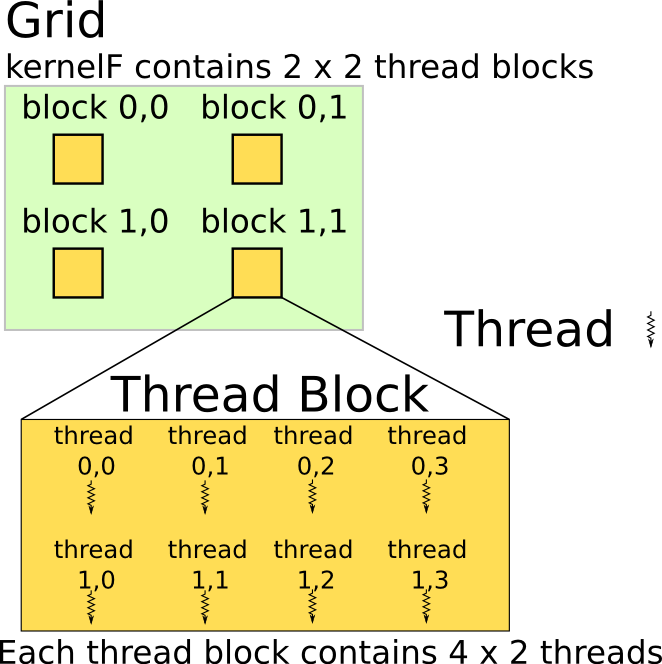 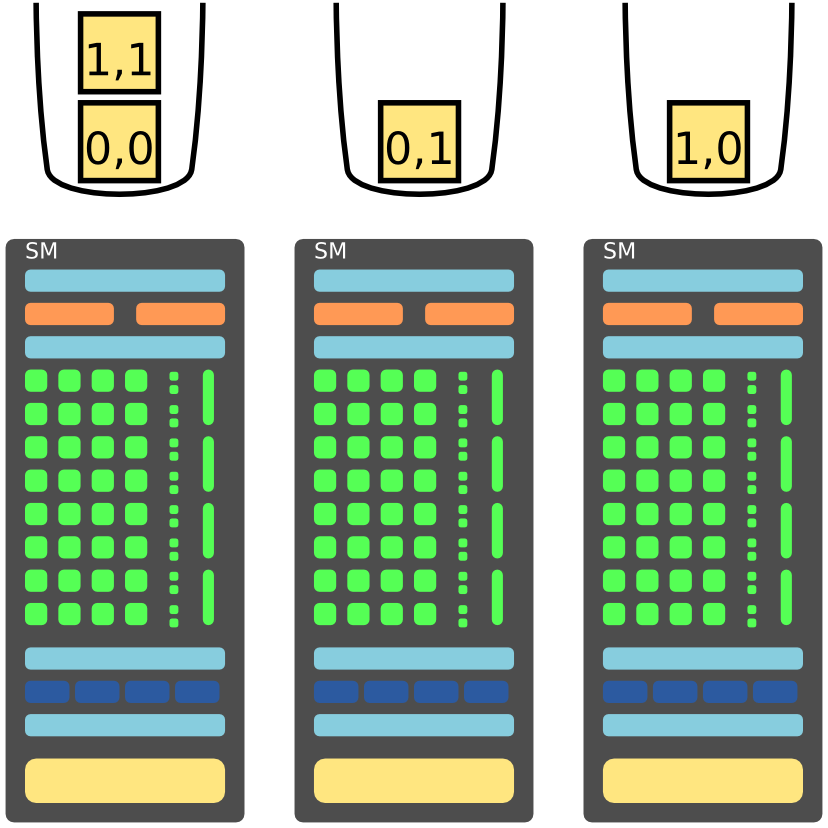 36
[Speaker Notes: Thread blocks are scheduled to the SIMD clusters dynamically.]
How Are Threads Executed?
int A[2][4];  
kernelF<<<(2,1),(4,1)>>>(A); 
__device__    kernelF(A){ 
    i = blockIdx.x; 
    j = threadIdx.x; 
    A[i][j]++; 
}
mv.u32	%r0, %ctaid.x
mv.u32	%r1, %ntid.x
mv.u32	%r2, %tid.x
mad.u32	%r3, %r2, %r1, %r0
ld.global.s32	%r4, [%r3]
add.s32	%r4, %r4, 1
st.global.s32	[%r3], %r4
// r0 = i = blockIdx.x
// r1 = "threads-per-block"
// r2 = j = threadIdx.x
// r3 = i * "threads-per-block" + j
// r4 = A[i][j]
// r4 = r4 + 1
// A[i][j] = r4
37
[Speaker Notes: The assembly code shown here is similar to the syntax of Nvidia Parallel Thread Execution (PTX) virtual machine ISA:
http://docs.nvidia.com/cuda/parallel-thread-execution/
For the sake of simplicity, the code here does not follow the exact syntax of PTX.]
Utilizing Memory Hierarchy
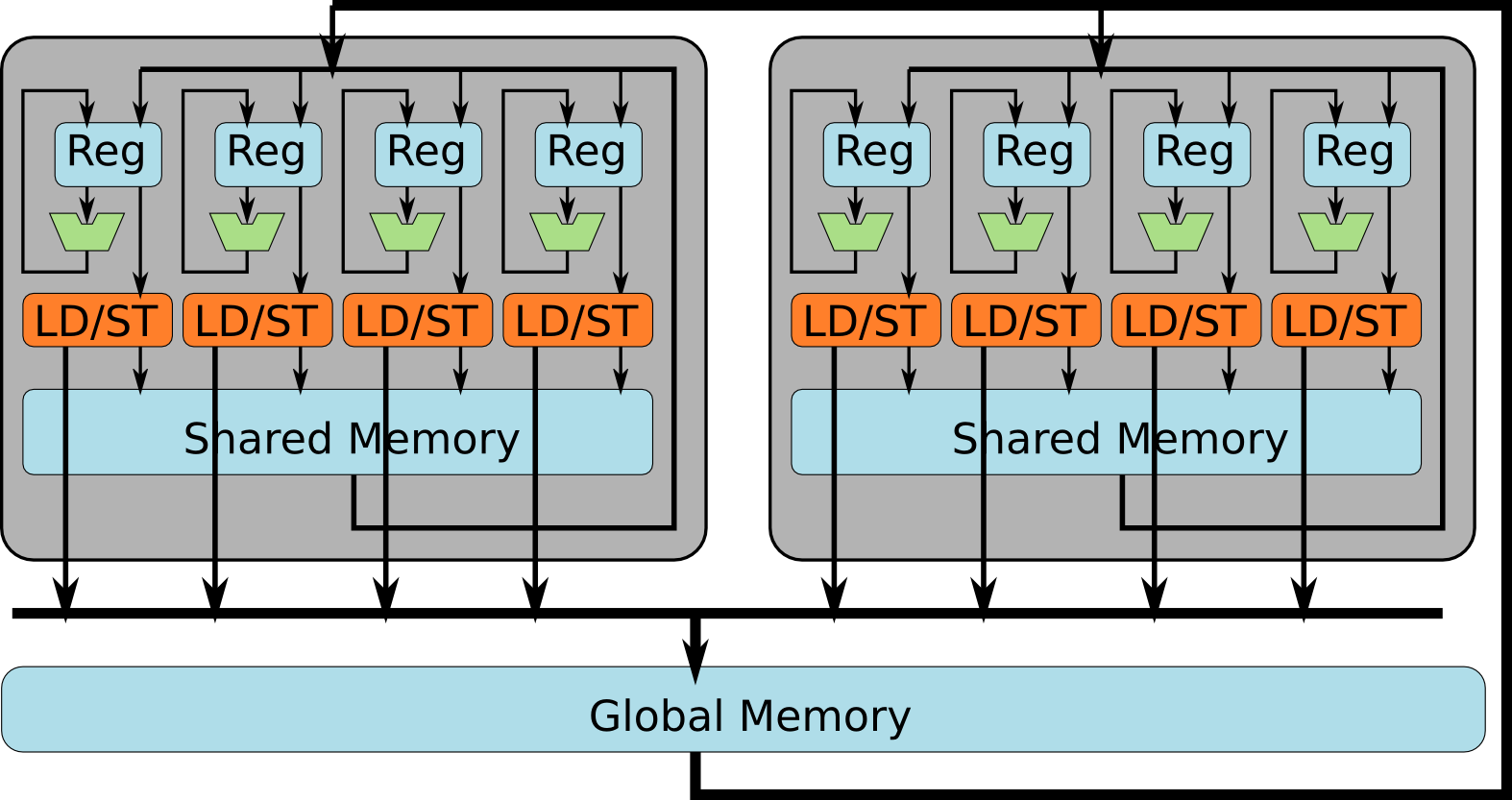 Memory
access
latency
several cycles
100+ cycles
38
[Speaker Notes: Access to shared memory takes a few cycles of delay, which can be hidden by multithreading. Moreover, the shared memory has multiple banks to improve bandwidth.

Access to global memory takes hundreds of cycles, because it is off-chip. Moreover, the bandwidth of global memory is two orders of magnitude smaller than shared memory.]
Example: Average Filters
kernelF<<<(1,1),(16,16)>>>(A);
__device__    kernelF(A){
    i = threadIdx.y;
    j = threadIdx.x;
    tmp = (A[i-1][j-1] + A[i-1][j] +
               … + A[i+1][i+1] ) / 9;
	A[i][j] = tmp;
}
Average over a
3x3 window for
a 16x16 array
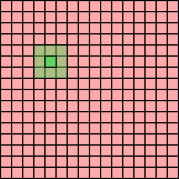 Each thread loads 9 elements 
from global memory.
It takes hundreds of cycles.
39
[Speaker Notes: The bottlenecks are two folded:
It is bandwidth bound. For every byte loaded from off-chip memory, too few operations are performed. The computation to (off-chip) memory ration if too low. The PEs are therefore starved for data most of the time.
It is also latency bound. Even if the off-chip memory bandwidth is infinite, the latency of the off-chip access requires thousands of active threads to hide, which is hard to maintain.]
Utilizing the Shared Memory
kernelF<<<(1,1),(16,16)>>>(A);
__device__    kernelF(A){
    __shared__ smem[16][16];
    i = threadIdx.y;
    j = threadIdx.x;
    smem[i][j] = A[i][j]; // load to smem
    A[i][j] = ( smem[i-1][j-1] + smem[i-1][j] +
                   … + smem[i+1][i+1] ) / 9;
}
Average over a
3x3 window for
a 16x16 array
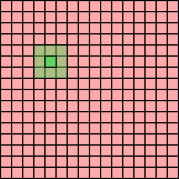 40
[Speaker Notes: Programmers can declare a variable or an array as located in the shared memory, using the “__shared__” intrinsics.]
Utilizing the Shared Memory
kernelF<<<(1,1),(16,16)>>>(A);
__device__    kernelF(A){
    __shared__ smem[16][16];
    i = threadIdx.y;
    j = threadIdx.x;
    smem[i][j] = A[i][j]; // load to smem
    A[i][j] = ( smem[i-1][j-1] + smem[i-1][j] +
                   … + smem[i+1][i+1] ) / 9;
}
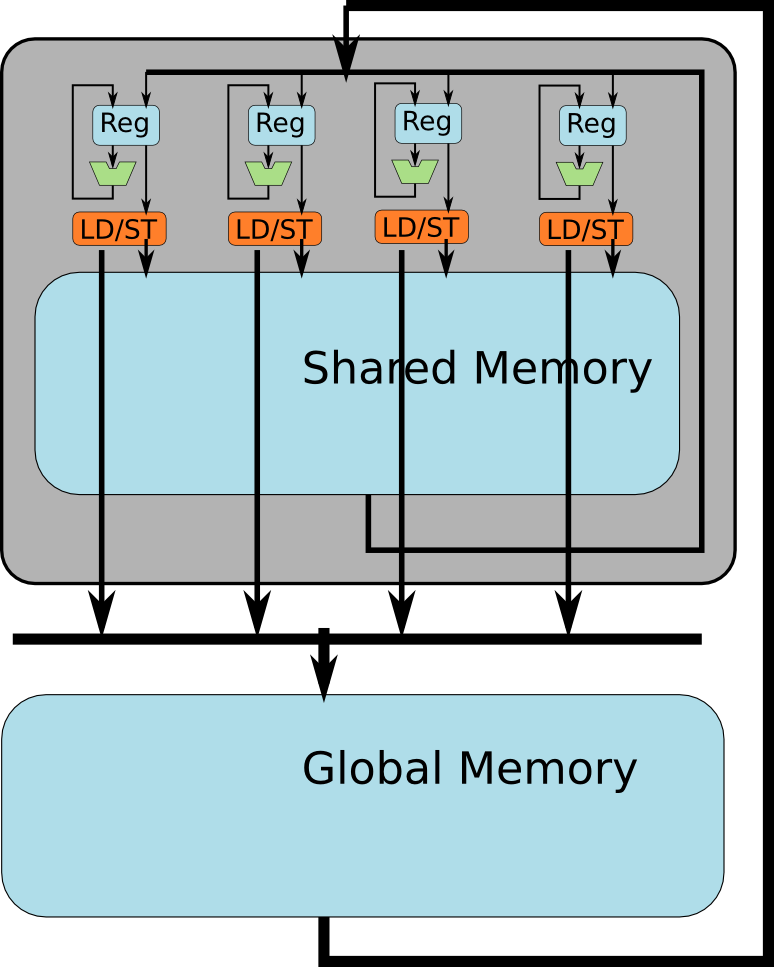 allocate
shared
mem
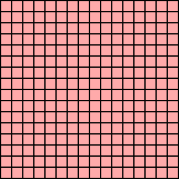 Each thread loads one element from global memory.
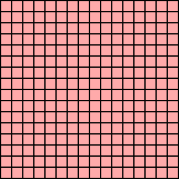 41
[Speaker Notes: There are three major steps:
each of the 16x16 threads loads 1 element from global memory to shared memory
each thread compute over a 3x3 window using shared memory
each thread store its result of window operation into the global memory

Now the computation to (off-chip) memory ratio is 9:2 (assuming 8-bit data, eight addition, one division, one read, one write).]
However, the Program Is Incorrect
kernelF<<<(1,1),(16,16)>>>(A);
__device__    kernelF(A){
    __shared__ smem[16][16];
    i = threadIdx.y;
    j = threadIdx.x;
    smem[i][j] = A[i][j]; // load to smem
    A[i][j] = ( smem[i-1][j-1] + smem[i-1][j] +
                   … + smem[i+1][i+1] ) / 9;
}
Hazards!
42
[Speaker Notes: As in all threaded programs, there are race hazards. Let’s debug the program step by step.]
Let's See What's Wrong
kernelF<<<(1,1),(16,16)>>>(A);
__device__    kernelF(A){
    __shared__ smem[16][16];
    i = threadIdx.y;
    j = threadIdx.x;
    smem[i][j] = A[i][j]; // load to smem
    A[i][j] = ( smem[i-1][j-1] + smem[i-1][j] +
                   … + smem[i+1][i+1] ) / 9;
}
Assume 256 threads are scheduled on 8 PEs.
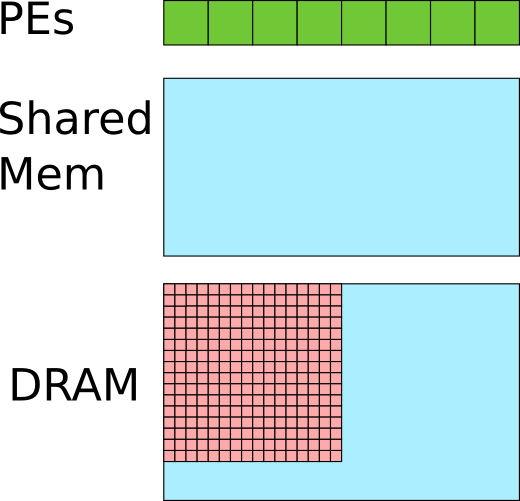 Before load instruction
43
[Speaker Notes: Before the load instruction, all the 16x16 elements are in the global memory.]
Let's See What's Wrong
kernelF<<<(1,1),(16,16)>>>(A);
__device__    kernelF(A){
    __shared__ smem[16][16];
    i = threadIdx.y;
    j = threadIdx.x;
    smem[i][j] = A[i][j]; // load to smem
    A[i][j] = ( smem[i-1][j-1] + smem[i-1][j] +
                   … + smem[i+1][i+1] ) / 9;
}
Assume 256 threads are scheduled on 8 PEs.
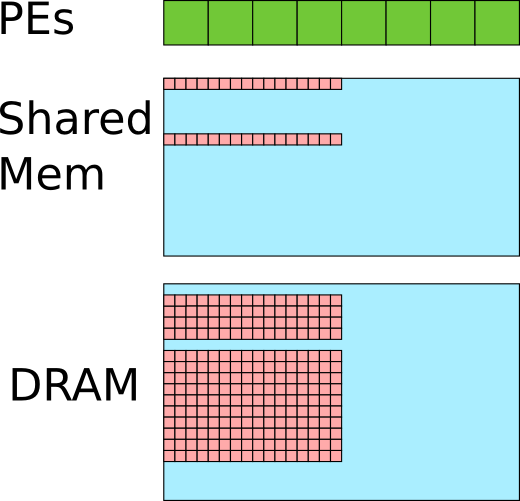 Some threads finish the load earlier than others.
44
[Speaker Notes: Now some threads loads the data to shared memory ahead of other threads, because threads are executed out of order.]
Let's See What's Wrong
kernelF<<<(1,1),(16,16)>>>(A);
__device__    kernelF(A){
    __shared__ smem[16][16];
    i = threadIdx.y;
    j = threadIdx.x;
    smem[i][j] = A[i][j]; // load to smem
    A[i][j] = ( smem[i-1][j-1] + smem[i-1][j] +
                   … + smem[i+1][i+1] ) / 9;
}
Assume 256 threads are scheduled on 8 PEs.
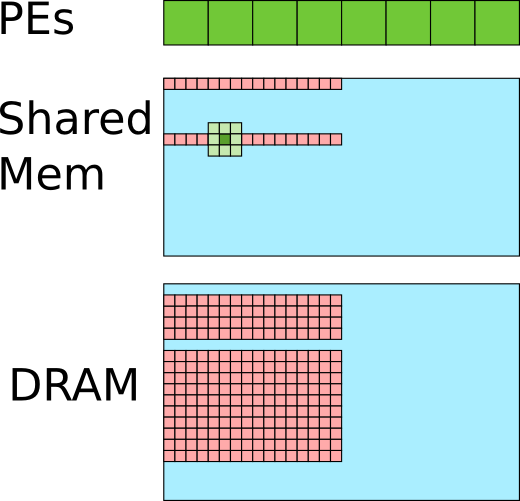 Some elements in the window are not yet loaded by other threads. Error!
45
[Speaker Notes: Some threads start execute the window operation before other threads finish loading the data to shared memory. Therefore, the window operation operates on faulty data.]
How To Solve It?
kernelF<<<(1,1),(16,16)>>>(A);
__device__    kernelF(A){
    __shared__ smem[16][16];
    i = threadIdx.y;
    j = threadIdx.x;
    smem[i][j] = A[i][j]; // load to smem
    A[i][j] = ( smem[i-1][j-1] + smem[i-1][j] +
                   … + smem[i+1][i+1] ) / 9;
}
Assume 256 threads are scheduled on 8 PEs.
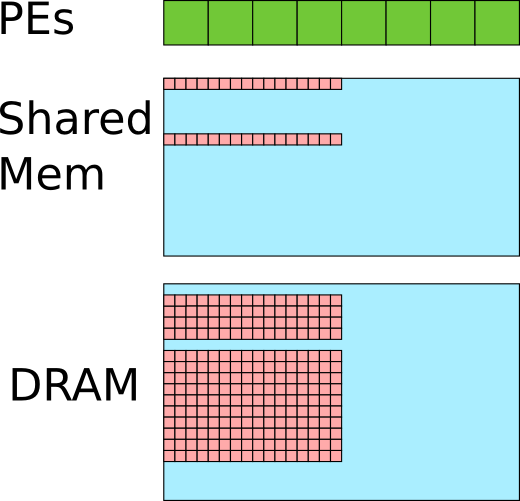 46
[Speaker Notes: How to solve the race condition in threaded program?]
Use a "SYNC" barrier
kernelF<<<(1,1),(16,16)>>>(A);
__device__    kernelF(A){
    __shared__ smem[16][16];
    i = threadIdx.y;
    j = threadIdx.x;
    smem[i][j] = A[i][j]; // load to smem
    __SYNC();
    A[i][j] = ( smem[i-1][j-1] + smem[i-1][j] +
                   … + smem[i+1][i+1] ) / 9;
}
Assume 256 threads are scheduled on 8 PEs.
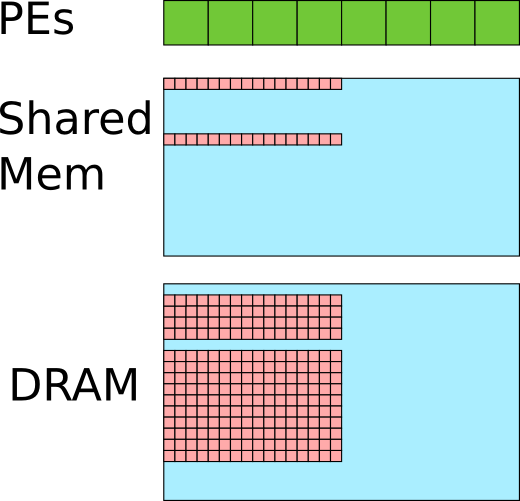 47
[Speaker Notes: CUDA introduce a “SYNC” barrier, at which all threads within the same thread block will synchronize. Threads cannot advance beyond the SYNC barrier unless all other threads within the same thread block arrive at the SYNC barrier.]
Use a "SYNC" barrier
kernelF<<<(1,1),(16,16)>>>(A);
__device__    kernelF(A){
    __shared__ smem[16][16];
    i = threadIdx.y;
    j = threadIdx.x;
    smem[i][j] = A[i][j]; // load to smem
    __SYNC();
    A[i][j] = ( smem[i-1][j-1] + smem[i-1][j] +
                   … + smem[i+1][i+1] ) / 9;
}
Assume 256 threads are scheduled on 8 PEs.
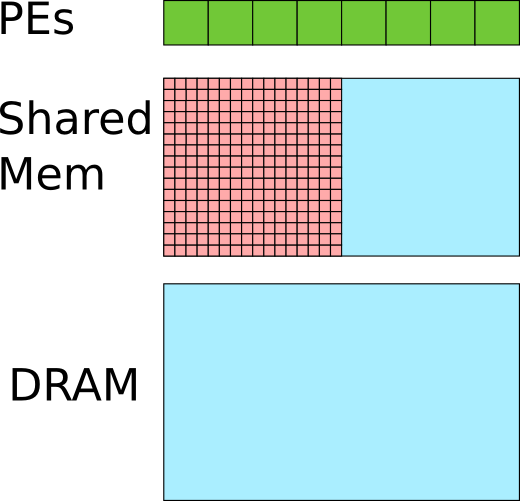 Wait until all
     threads
    hit barrier
48
[Speaker Notes: When all threads hit the SYNC barrier, the 16x16 elements are all loaded to shared memory.]
Use a "SYNC" barrier
kernelF<<<(1,1),(16,16)>>>(A);
__device__    kernelF(A){
    __shared__ smem[16][16];
    i = threadIdx.y;
    j = threadIdx.x;
    smem[i][j] = A[i][j]; // load to smem
    __SYNC();
    A[i][j] = ( smem[i-1][j-1] + smem[i-1][j] +
                   … + smem[i+1][i+1] ) / 9;
}
Assume 256 threads are scheduled on 8 PEs.
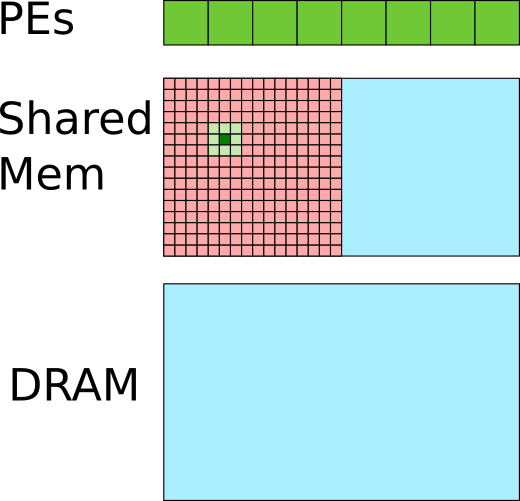 All elements in the window are loaded when each thread starts averaging.
49
[Speaker Notes: After the SYNC barrier, the threads does not need to be synchronized any more.]
Review What We Have Learned
1. Single Instruction Multiple Thread (SIMT)
2. Shared memory
Q: What are the pros and cons of explicitly managed memory?
Q: What are the fundamental differences between SIMT and vector SIMD programming model?
50
Take the Same Example Again
Assume vector SIMD and SIMT both have shared memory.
What are the differences?
Average over a
3x3 window for
a 16x16 array
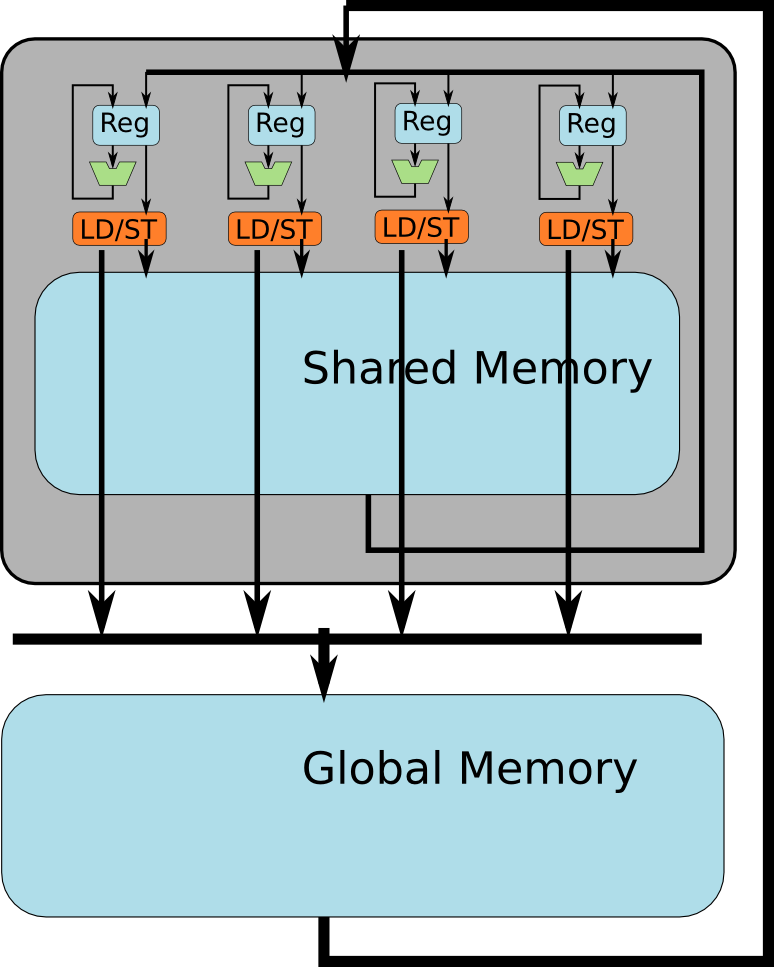 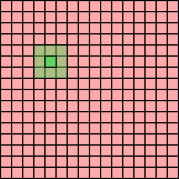 51
[Speaker Notes: As mentioned earlier, the shared memory is not a fundamental difference between vector SIMD and SIMT. We will now look into the fundamental difference.]
Vector SIMD v.s. SIMT
kernelF<<<(1,1),(16,16)>>>(A);
__device__    kernelF(A){
    __shared__ smem[16][16];
    i = threadIdx.y;
    j = threadIdx.x;
    smem[i][j] = A[i][j]; // load to smem
    __sync(); // threads wait at barrier
    A[i][j] = ( smem[i-1][j-1] + smem[i-1][j] +
                   … + smem[i+1][i+1] ) / 9;
}
int A[16][16]; // A in global memory
__shared__ int B[16][16]; // B in shared mem
for(i=0;i<16;i++){
    for(j=0;j<16;j+=4){
        movups xmm0, [ &A[i][j] ]
        movups [ &B[i][j] ], xmm0 }}
for(i=0;i<16;i++){
    for(j=0;j<16;j+=4){
        addps xmm1, [ &B[i-1][j-1] ]
        addps xmm1, [ &B[i-1][j] ]
        … divps xmm1, 9 }}
for(i=0;i<16;i++){
    for(j=0;j<16;j+=4){
        addps [ &A[i][j] ], xmm1 }}
(1)
(1)
(2)
(2)
(3)
(3)
load to shared mem
compute
store to global mem
52
[Speaker Notes: Let’s look at two pieces of code, with vector SIMD code on the left and SIMT code on the right. They both execute the window average example that we have discussed earlier. Both have three major steps, but with differences.]
Vector SIMD v.s. SIMT
kernelF<<<(1,1),(16,16)>>>(A);
__device__    kernelF(A){
    __shared__ smem[16][16];
    i = threadIdx.y;
    j = threadIdx.x;
    smem[i][j] = A[i][j]; // load to smem
    __sync(); // threads wait at barrier
    A[i][j] = ( smem[i-1][j-1] + smem[i-1][j] +
                   … + smem[i+1][i+1] ) / 9;
}
int A[16][16]; // A in global memory
__shared__ int B[16][16]; // B in shared mem
for(i=0;i<16;i++){
    for(j=0;j<16;j+=4){
        movups xmm0, [ &A[i][j] ]
        movups [ &B[i][j] ], xmm0 }}
for(i=0;i<16;i++){
    for(j=0;j<16;j+=4){
        addps xmm1, [ &B[i-1][j-1] ]
        addps xmm1, [ &B[i-1][j] ]
        … divps xmm1, 9 }}
for(i=0;i<16;i++){
    for(j=0;j<16;j+=4){
        addps [ &A[i][j] ], xmm1 }}
(a)
(b)
(c)
(d)
HW vector width explicit to programmer
HW vector width transparent to programmers
each vector executed by all PEs in lock step
threads executed out of order, need explicit sync
53
[Speaker Notes: The difference of (a) and (b) is not a clear cut. There are SIMD programming models that can abstract the HW vector width. That said, between SSE and CUDA, the difference of (a) and (b) is apparent.

The difference of (c) and (d) is more fundamental. Elements in a vector should have the same program state, while threads can have different program states.]
Review What We Have Learned
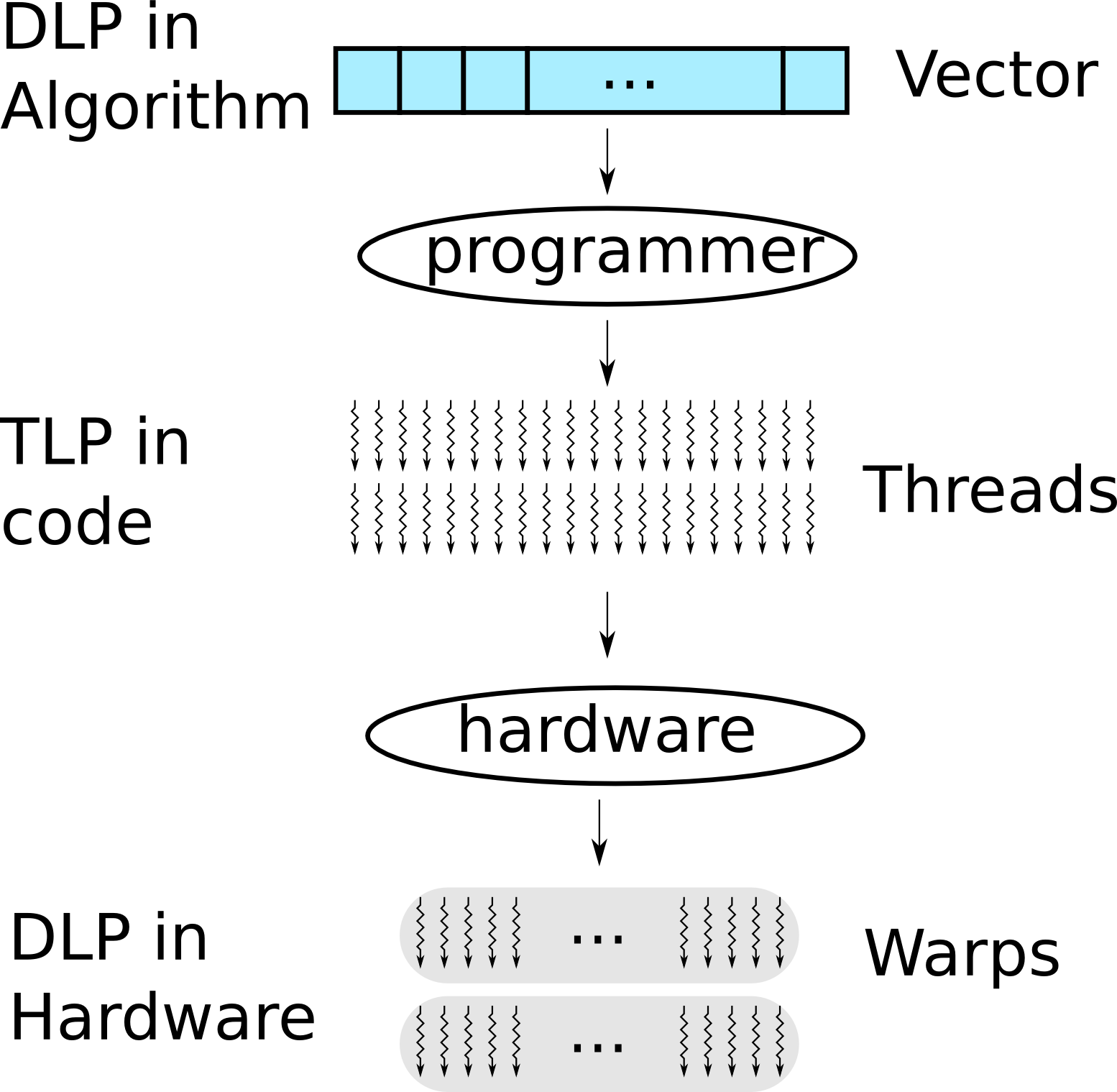 ?
Programmers convert data level parallelism (DLP) into thread level parallelism (TLP).
54
[Speaker Notes: The application algorithm usually consists of data level parallelism (DPL). GPU programmers need to convert DPL into thread level parallelism (TLP) for the GPU programming model. On the GPU hardware, the TLP is dynamically converted into DPL. In Nvidia GPUs, 32 threads (within a thread block) are grouped into a warp, which is scheduled for execution together.]
HW Groups Threads Into Warps
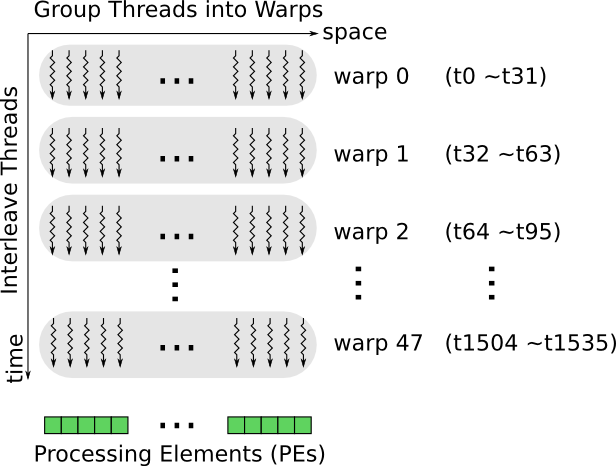 Example: 32 threads per warp
55
[Speaker Notes: Threads are grouped into warps, shown in the horizontal direction.
Warps are time-multiplexed on the PEs, shown in the vertical direction.]
Execution of Threads and Warps
Let's start with an example.
56
[Speaker Notes: We will use an example to illustrate how a warp of threads executes on the PEs.]
Example of Implementation
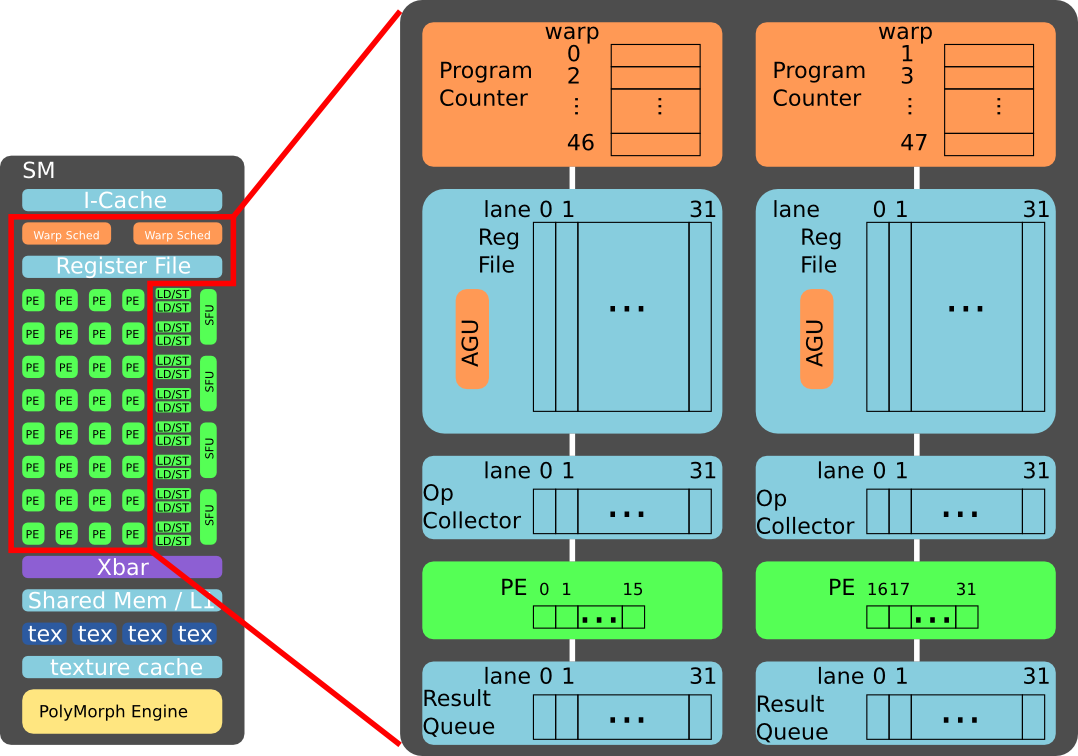 Note: NVIDIA may use a more complicated implementation.
See patent: US 8555035 B1
57
[Speaker Notes: This example assumes the two warp schedulers are decoupled. It is possible that they are coupled together, at the cost of hardware complexity.

There are several components:
Warp scheduler, with 46 program counters, each for a warp.
Register file, with 32 lanes, typically one read port and one write port per lane.
Operant collector, with 32 lanes, can have multiple read ports.
Processing elements, 16 PEs per 32 data lane.
Result queue, with 32 lanes.]
Example of Register Allocation
Assumption:
register file has 32 lanes
each warp has 32 threads
each thread uses 8 registers
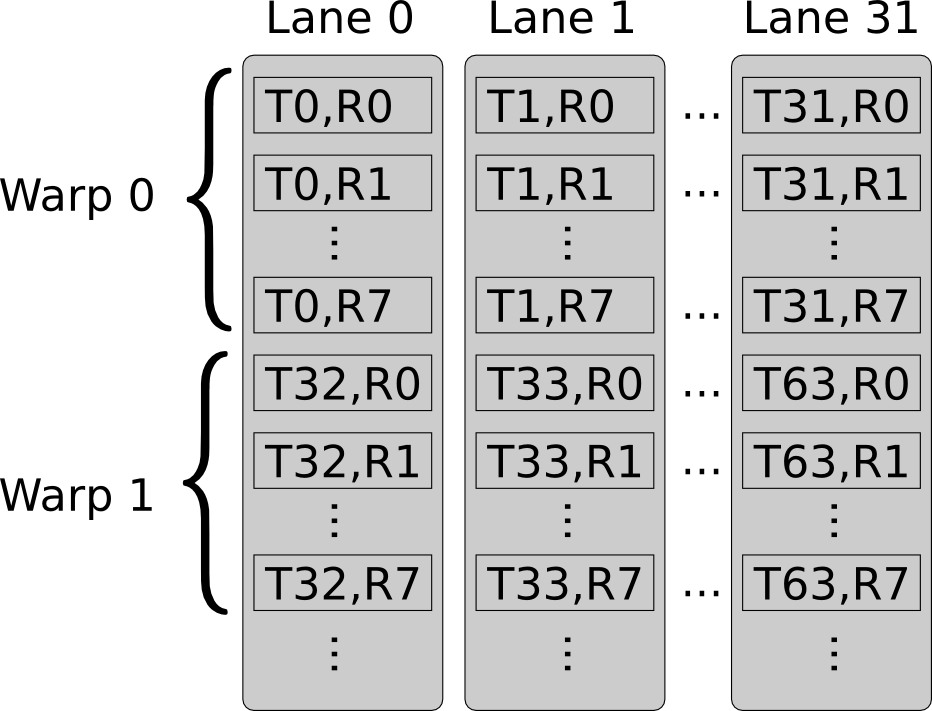 Acronym:
“T”: thread number
“R”: register number
Note: NVIDIA may use a more complicated allocation method. 
See patent: US 7634621 B1, “Register file allocation”.
58
[Speaker Notes: For the sake of simplicity, assume warp 0 and warp 1 are assigned to the same 32-lane register file, next to each other. In reality, warp 0 and warp 1 can be assigned differently, and to different register files.]
Example
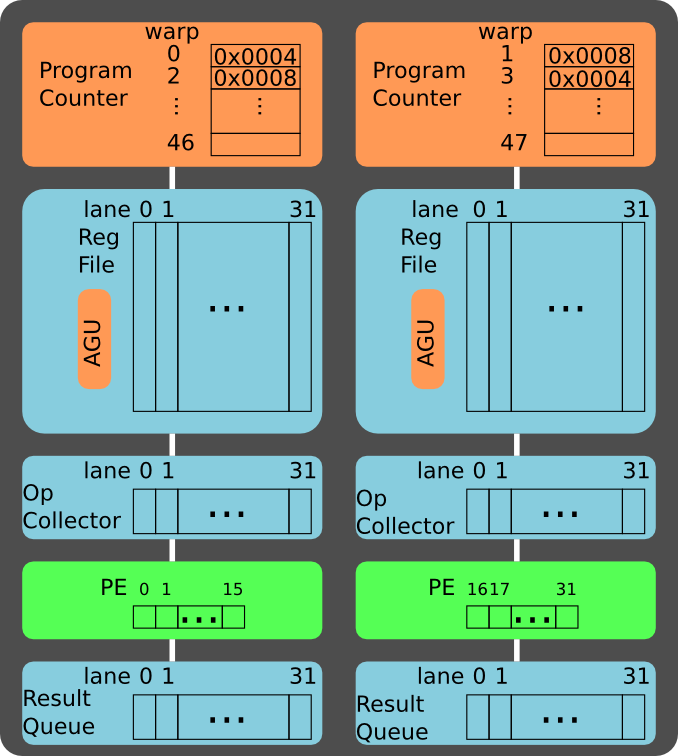 Address : Instruction
0x0004  : add r0, r1, r2
0x0008  : sub r3, r4, r5
Assume:
two data paths
warp 0 on left data path 
warp 1 on right data path
Acronyms:
“AGU”: address generation unit
“r”: register in a thread
“w”: warp number
59
[Speaker Notes: Example of two warps:
Warp 0 executes on the left data path with the instruction add r0, r1, r2
Warp 1 executes on the right data path with the instruction sub r3, r4, r5]
Read Src Op 1
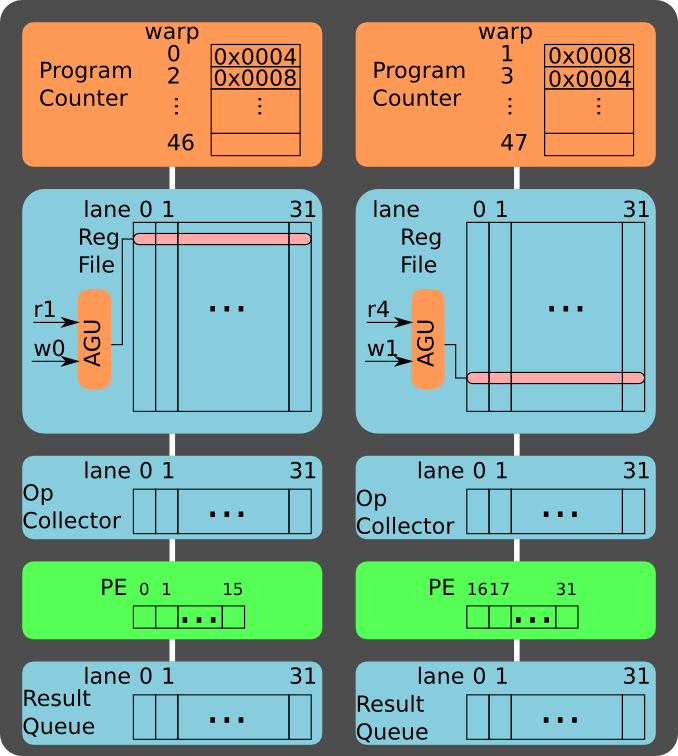 Address : Instruction
0x0004  : add r0, r1, r2
0x0008  : sub r3, r4, r5
Read source operands:
r1 for warp 0
r4 for warp 1
60
[Speaker Notes: Assume the register file has one read port. In cycle 1, warp 0 reads r1, while warp 1 reads r4.

The address generation unit (AGU) maps the warp id and register id into the physical address.

The register file may need two read port to support instructions with 3 source operands, e.g. the Fused Multiply Add (FMA).]
Buffer Src Op 1
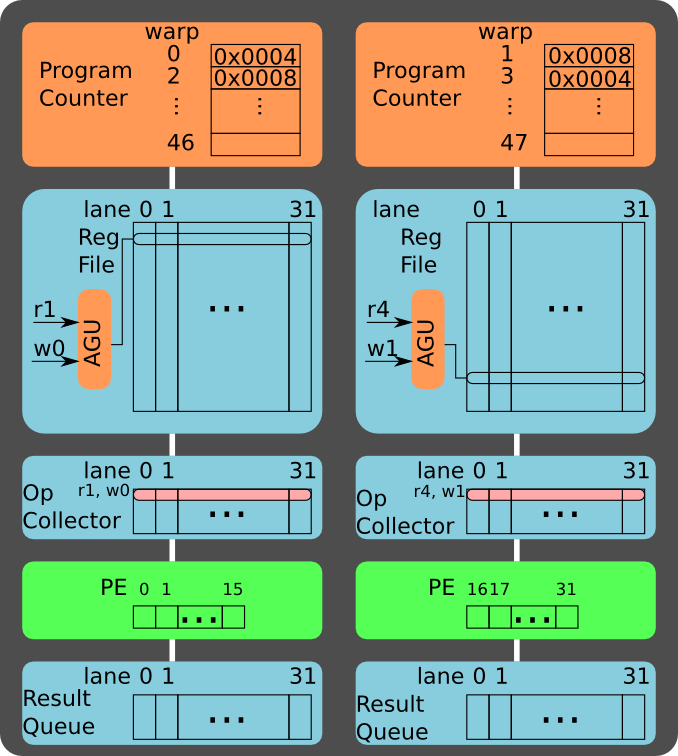 Address : Instruction
0x0004  : add r0, r1, r2
0x0008  : sub r3, r4, r5
Push ops to op collector:
r1 for warp 0
r4 for warp 1
61
[Speaker Notes: The 32 register values of the warp (32 threads) are read out from the register file within a single cycle.

The PEs cannot execute the actual operation yet, because the second operand of the instruction (r2 for warp 0 and r5 for warp 1) is not yet available.

Therefore, the first operand needs to be store at a buffer, called operand collector. The operand collector is a buffer and is less deep than the register file. Therefore, the operand collector can afford multiple read ports.]
Read Src Op 2
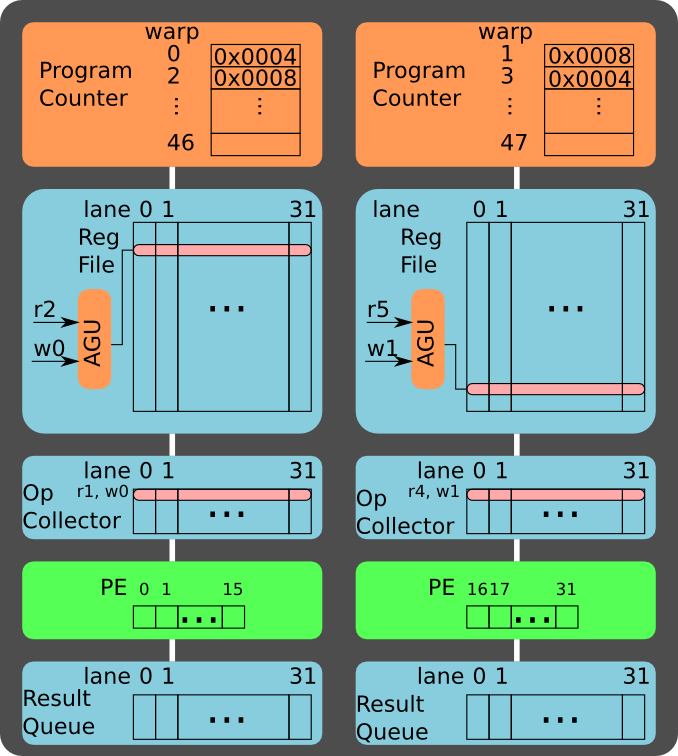 Address : Instruction
0x0004  : add r0, r1, r2
0x0008  : sub r3, r4, r5
Read source operands:
r2 for warp 0
r5 for warp 1
62
[Speaker Notes: In cycle 2, warp 0 reads r2, while warp 1 reads r5.]
Buffer Src Op 2
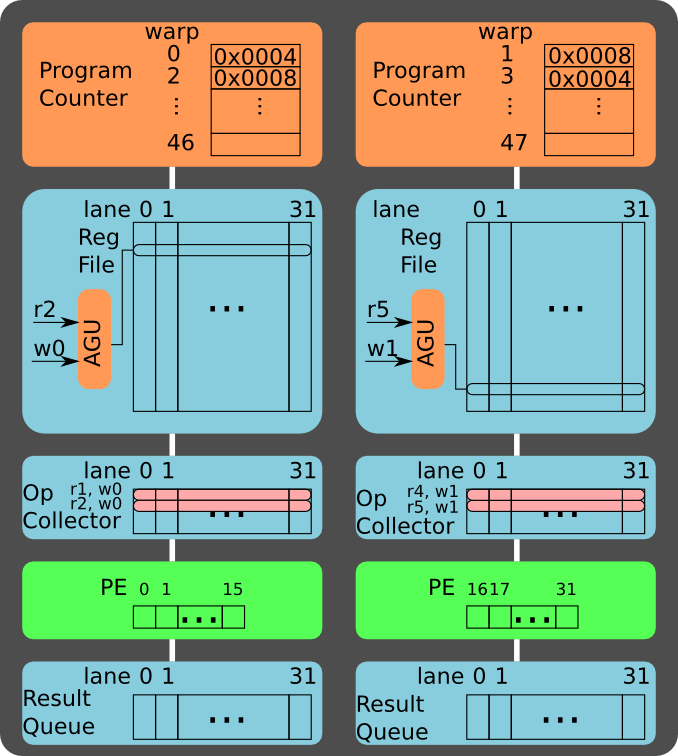 Address : Instruction
0x0004  : add r0, r1, r2
0x0008  : sub r3, r4, r5
Push ops to op collector:
r2 for warp 0
r5 for warp 1
63
[Speaker Notes: The second operand is also pushed to the operand collector.]
Execute Stage 1
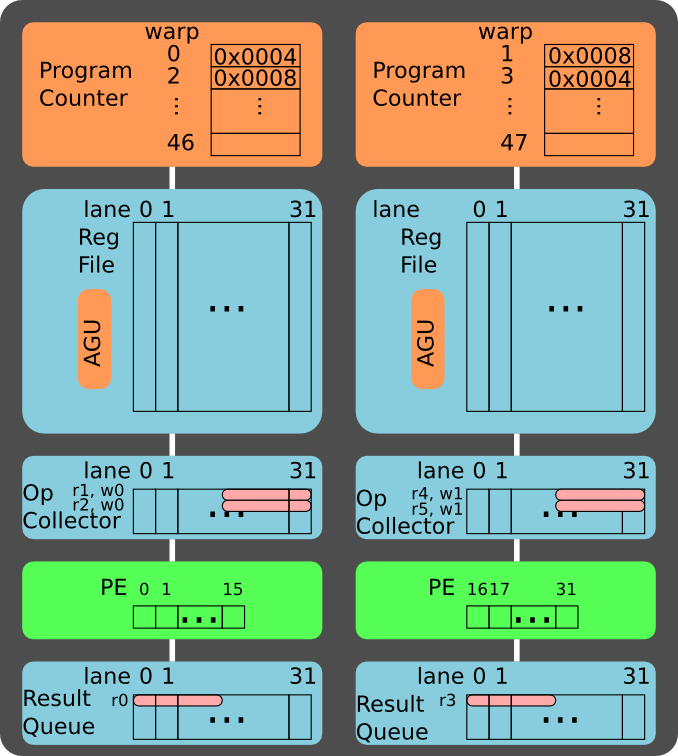 Address : Instruction
0x0004  : add r0, r1, r2
0x0008  : sub r3, r4, r5
Compute the first 16 threads in the warp.
64
[Speaker Notes: Now both operands are available in the operand collector. Therefore, warp 0 can perform the “add”, and warp 1 can perform the “sub”.

There are 16 PEs for every 32-lane data path. Therefore, each warp execution is performed in two stages:
In the first stage, 16 PEs execute the first 16 threads of the 32-thread warp
In the second stage, 16 PEs execute the last 16 threads of the 32-thread warp

Note that now other warps can start their read out stage.

Question: Does it help if we use 32 PEs (instead of 16 PEs) for each 32-lane data path?
Answer: If we use 32 PEs (instead of 16 PEs) for each 32-lane data path, the execution is done in one cycle. However, the source operands are only available every two cycles (due to a single read port in the register file), the PEs will be idle every other cycle.]
Execute Stage 2
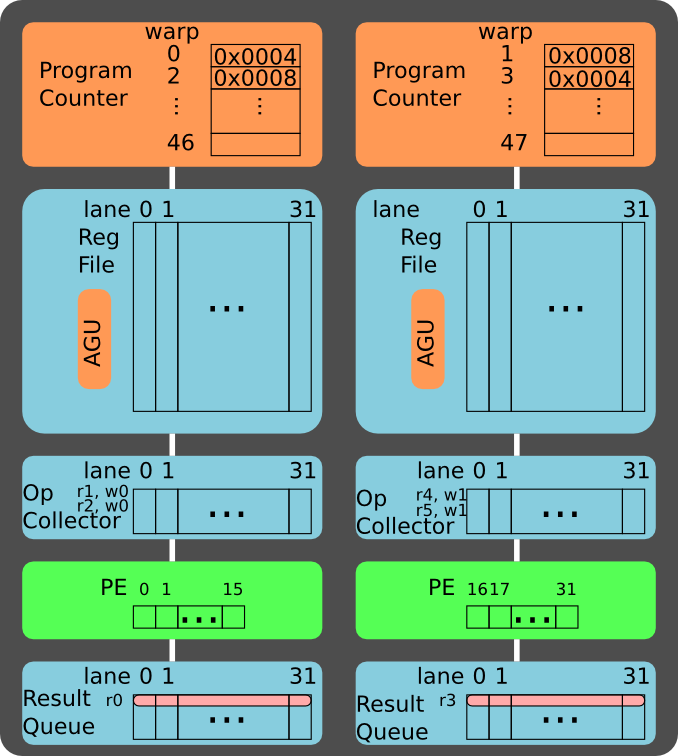 Address : Instruction
0x0004  : add r0, r1, r2
0x0008  : sub r3, r4, r5
Compute the last 16 threads in the warp.
65
[Speaker Notes: The results of the two-stage are buffered into the result queue, waiting to be written back to the register file.]
Write Back
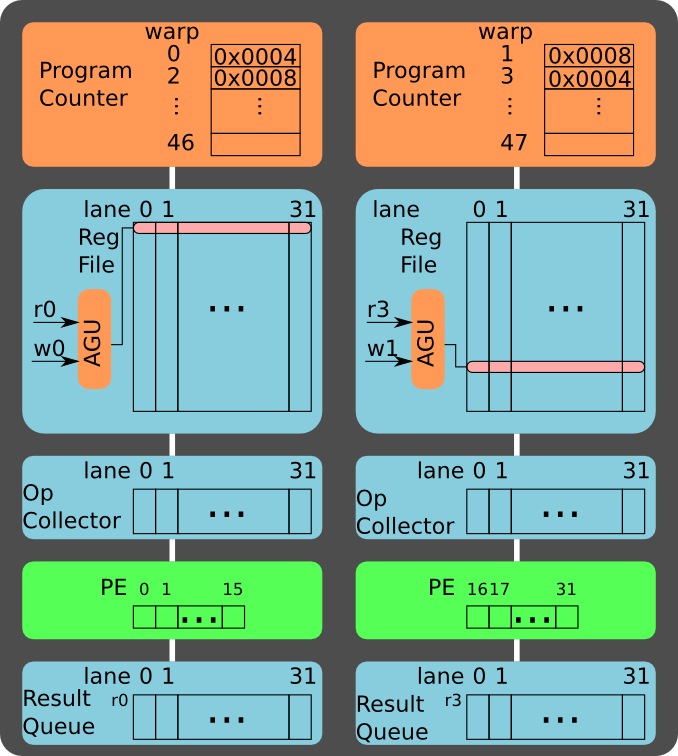 Address : Instruction
0x0004  : add r0, r1, r2
0x0008  : sub r3, r4, r5
Write back:
r0 for warp 0
r3 for warp 1
66
[Speaker Notes: After the write back stage, the instruction retires. The program counter of the warp can be advanced.

In this example, there are only five stages in the execution pipeline. In the GPU, the pipeline can be as deep as 10 to 20 cycles, although the pipeline throughput can keep the PEs busy every cycle.]
Recap
What we have learned so far:
Pros and cons of massive threading
How threads are executed on GPUs

Next: variations of GPU multiprocessor cluster.
67
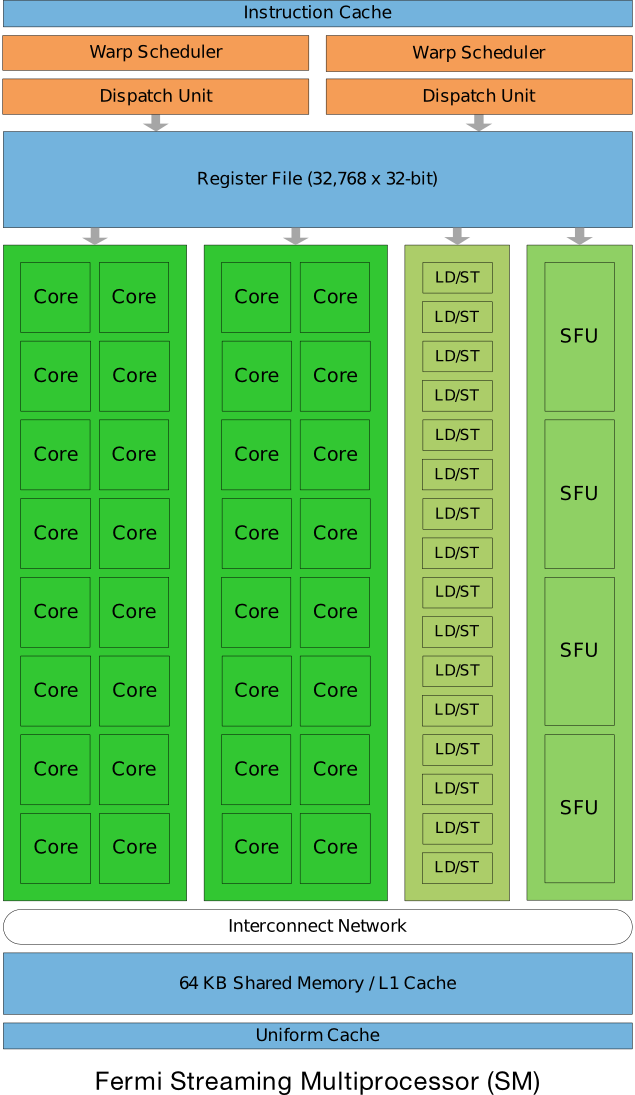 NVIDIA Fermi (2009)
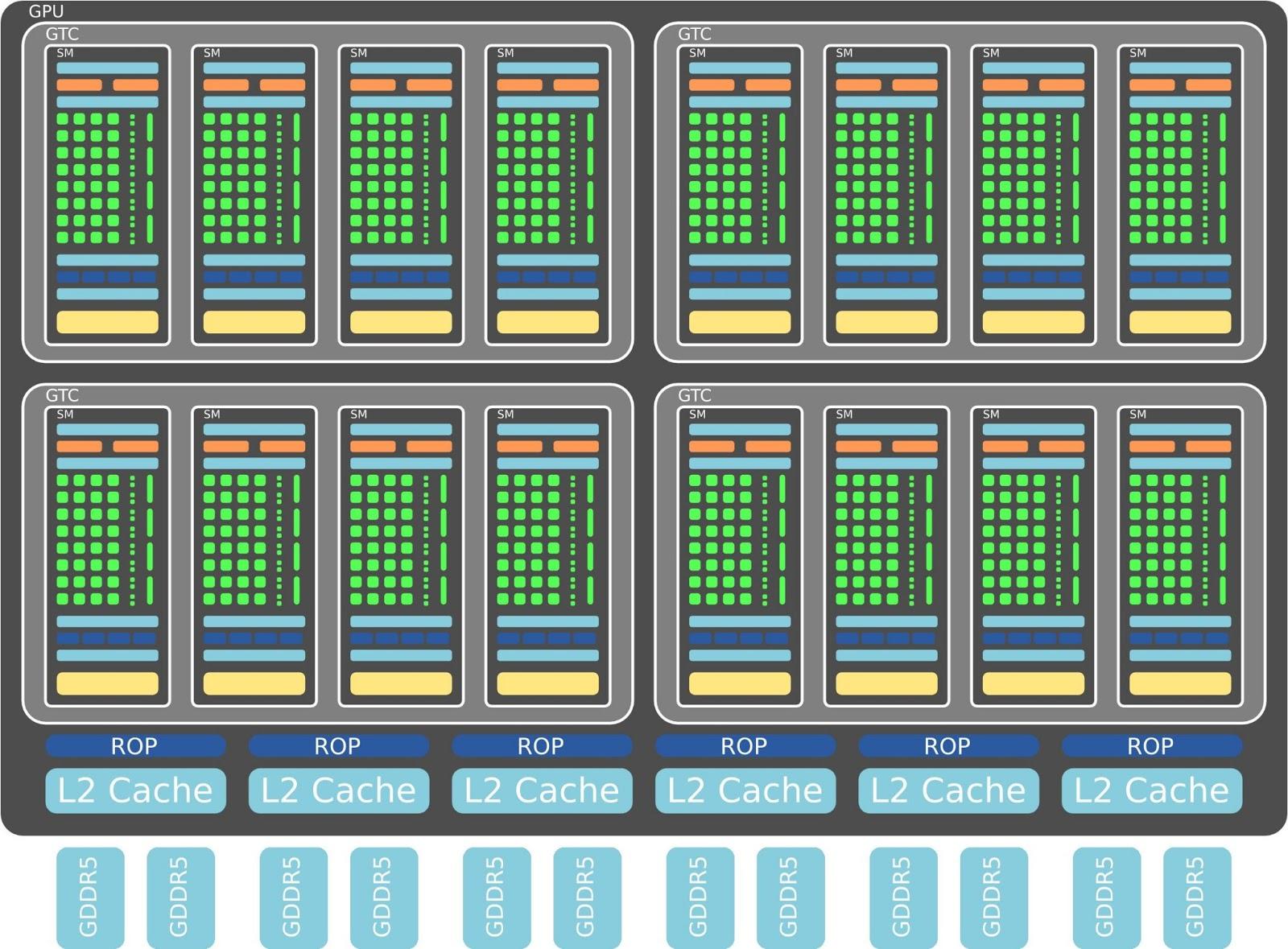 68
ref: http://www.nvidia.com/content/PDF/fermi_white_papers/NVIDIA_Fermi_Compute_Architecture_Whitepaper.pdf
[Speaker Notes: NVIDIA Fermi architecture can scale to 512 Cores, also called Processing Elements (PEs), although low-end versions are configured with less PEs.

In the context of this lecture, and related documents, these three terms are equivalent and interchangeable:
Processing Element (PE)
Stream Processor (SP)
Core]
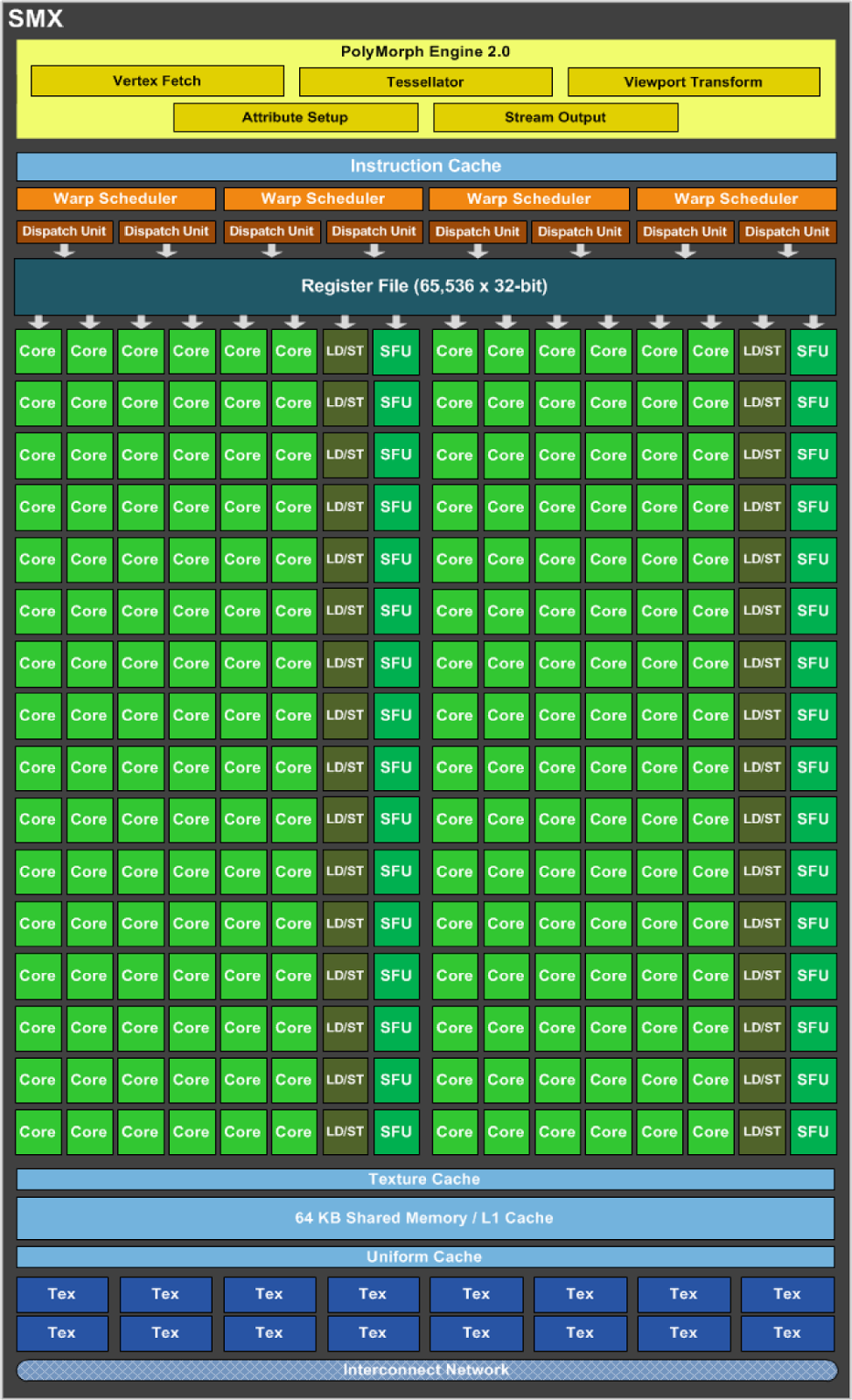 NVIDIA Kepler (2012)
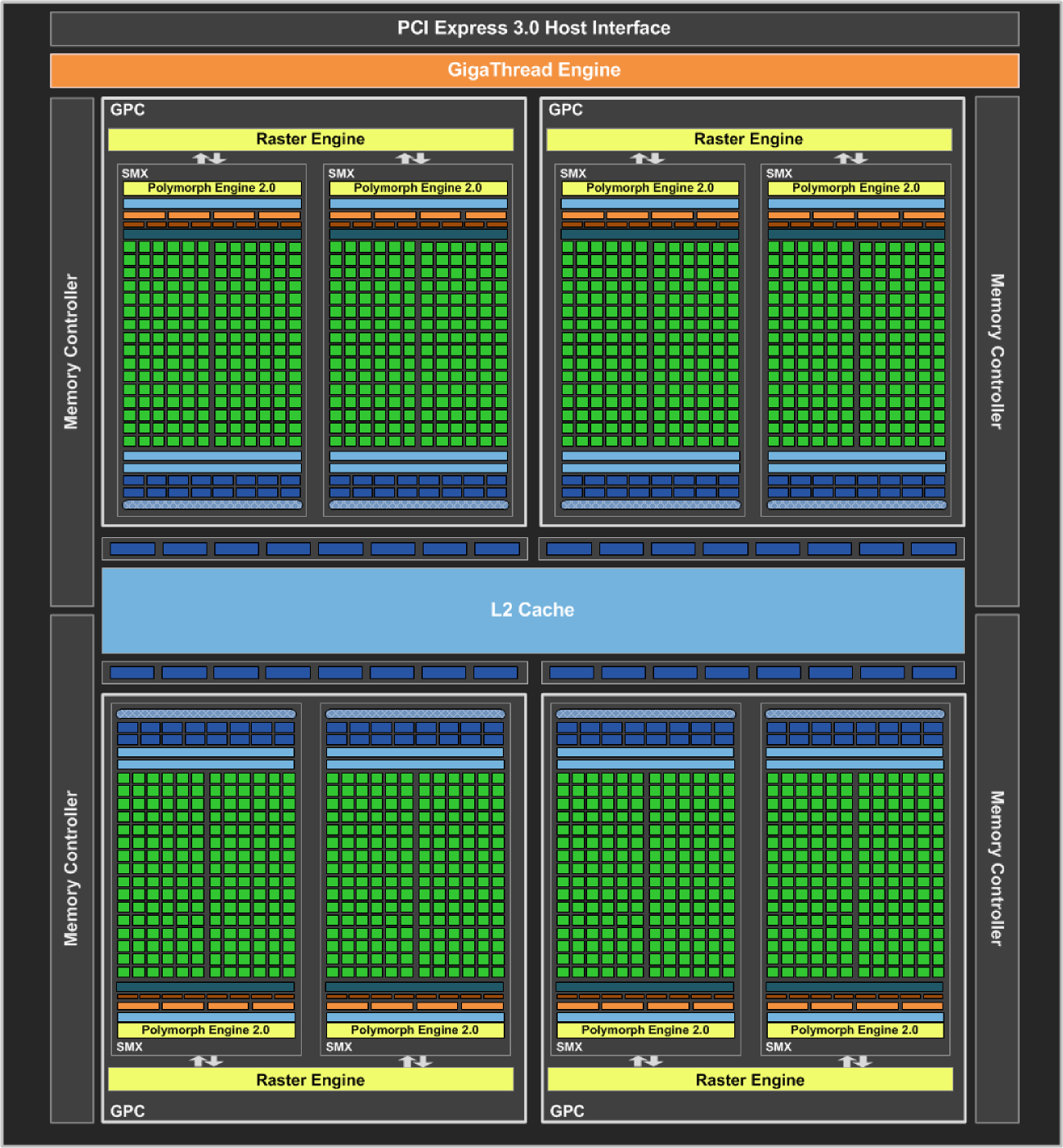 ref: http://www.nvidia.com/object/nvidia-kepler.html
69
[Speaker Notes: Nvidia Kepler architecture scales to 2000+ cores (http://www.nvidia.com/object/tesla-servers.html). It resembles the previous generation, but packs more PEs into a cluster.

Here is a detailed review of the difference between Kepler and Fermi architecture:
http://www.anandtech.com/show/5699/nvidia-geforce-gtx-680-review/]
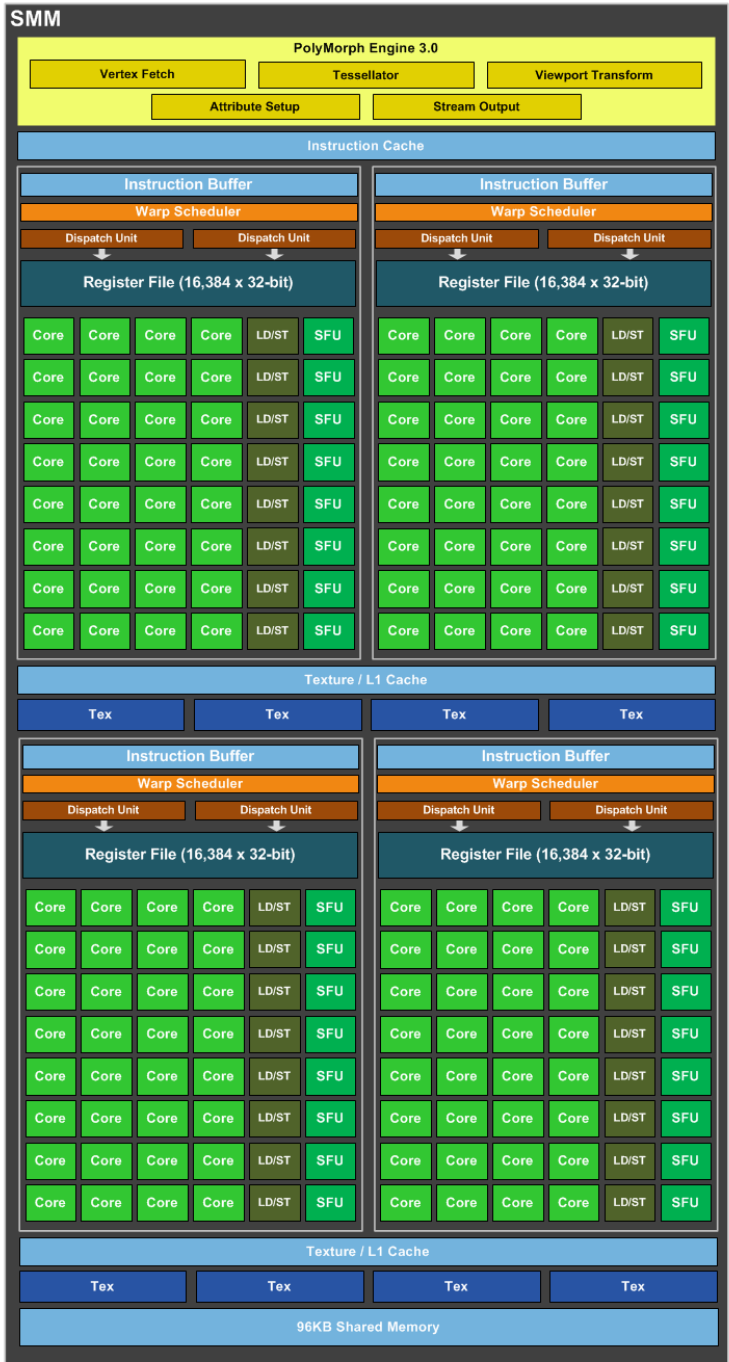 NVIDIA Maxwell (2014)
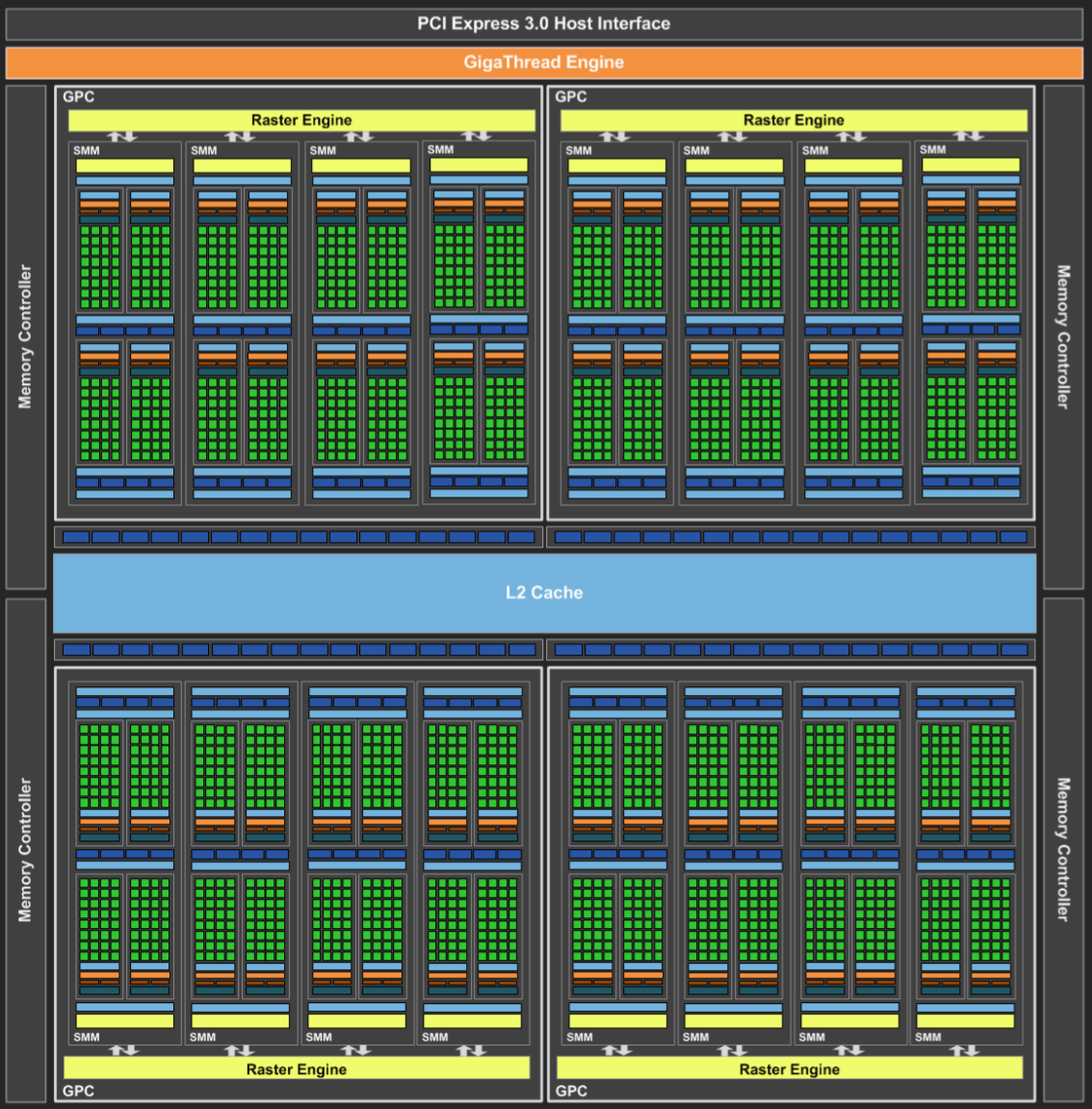 ref: http://international.download.nvidia.com/geforce-com/international/pdfs/GeForce_GTX_980_Whitepaper_FINAL.PDF
70
[Speaker Notes: Nvidia Maxwell is focusing on energy efficiency. The PE cluster contains multiple partitions, within which threads are scheduled locally. It is beneficial for hardware complexity and energy efficiency.

White paper on NVIDIA Maxwell architecture:
http://international.download.nvidia.com/geforce-com/international/pdfs/GeForce_GTX_980_Whitepaper_FINAL.PDF

Here is a detailed review of the difference between Maxwell and Kepler architecture:
http://www.anandtech.com/show/5699/nvidia-geforce-gtx-680-review/]
NVIDIA Pascal (GP104, 2016)
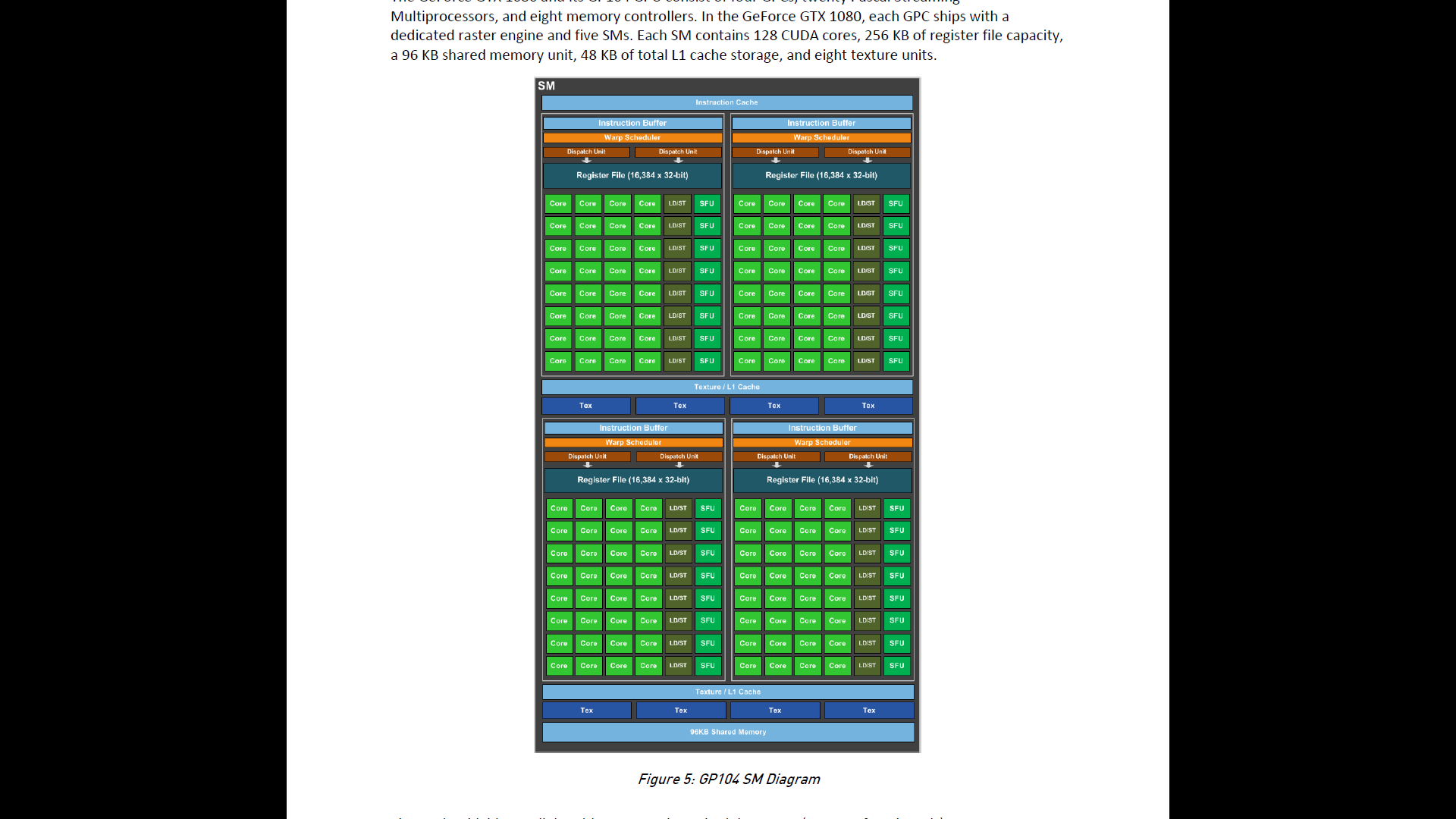 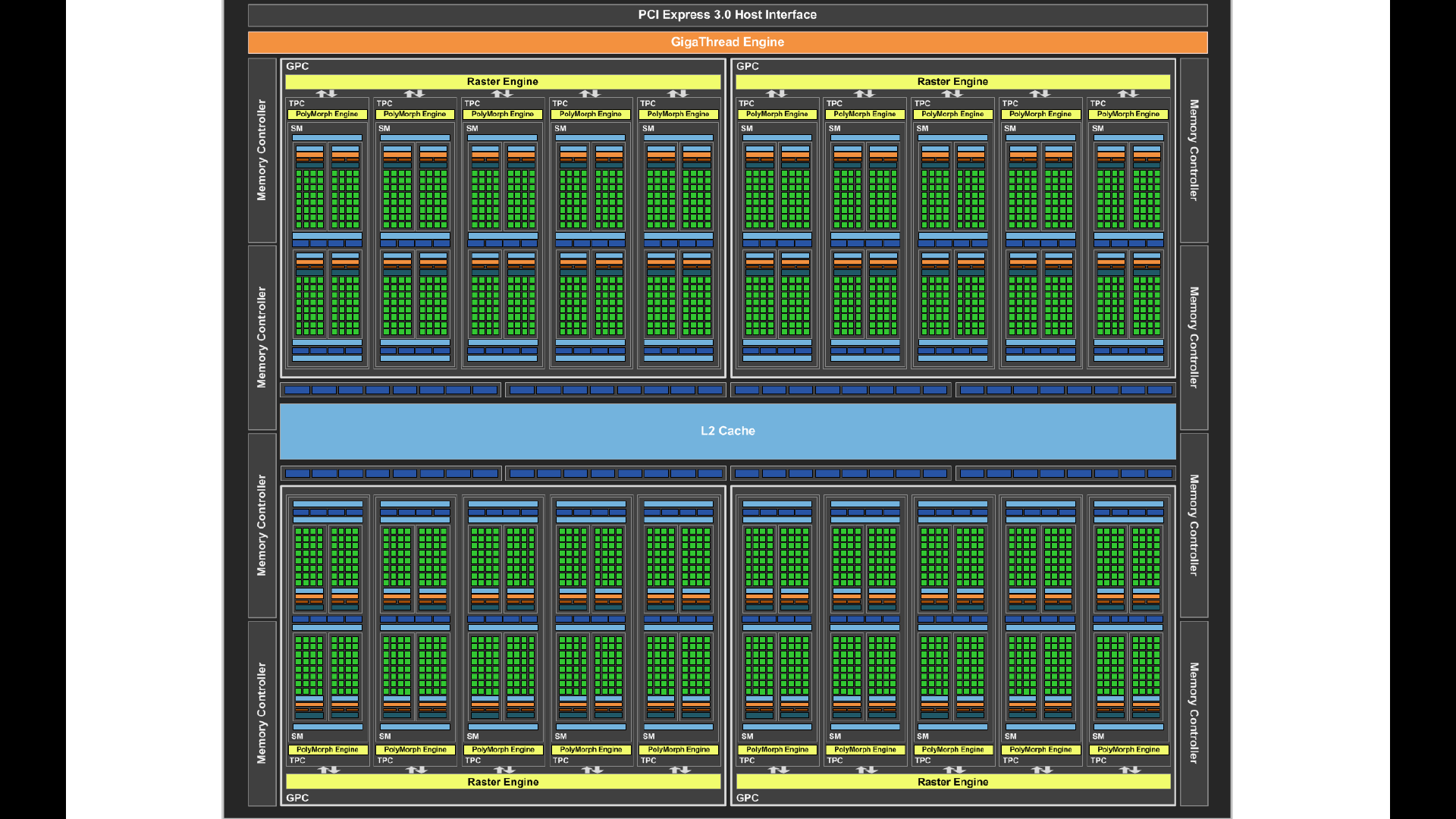 ref: https://international.download.nvidia.com/geforce-com/international/pdfs/GeForce_GTX_1080_Whitepaper_FINAL.pdf
71
[Speaker Notes: Nvidia Pascal GP104 focusses on gaming. A GP104 GPU consists of 20SMs which have 128 FP32 cores per SM

Whitepaper of the GP104: https://international.download.nvidia.com/geforce-com/international/pdfs/GeForce_GTX_1080_Whitepaper_FINAL.pdf

Detailed review of the Pascal architecture: https://www.anandtech.com/show/10325/the-nvidia-geforce-gtx-1080-and-1070-founders-edition-review/4]
NVIDIA Pascal (GP100, 2016)
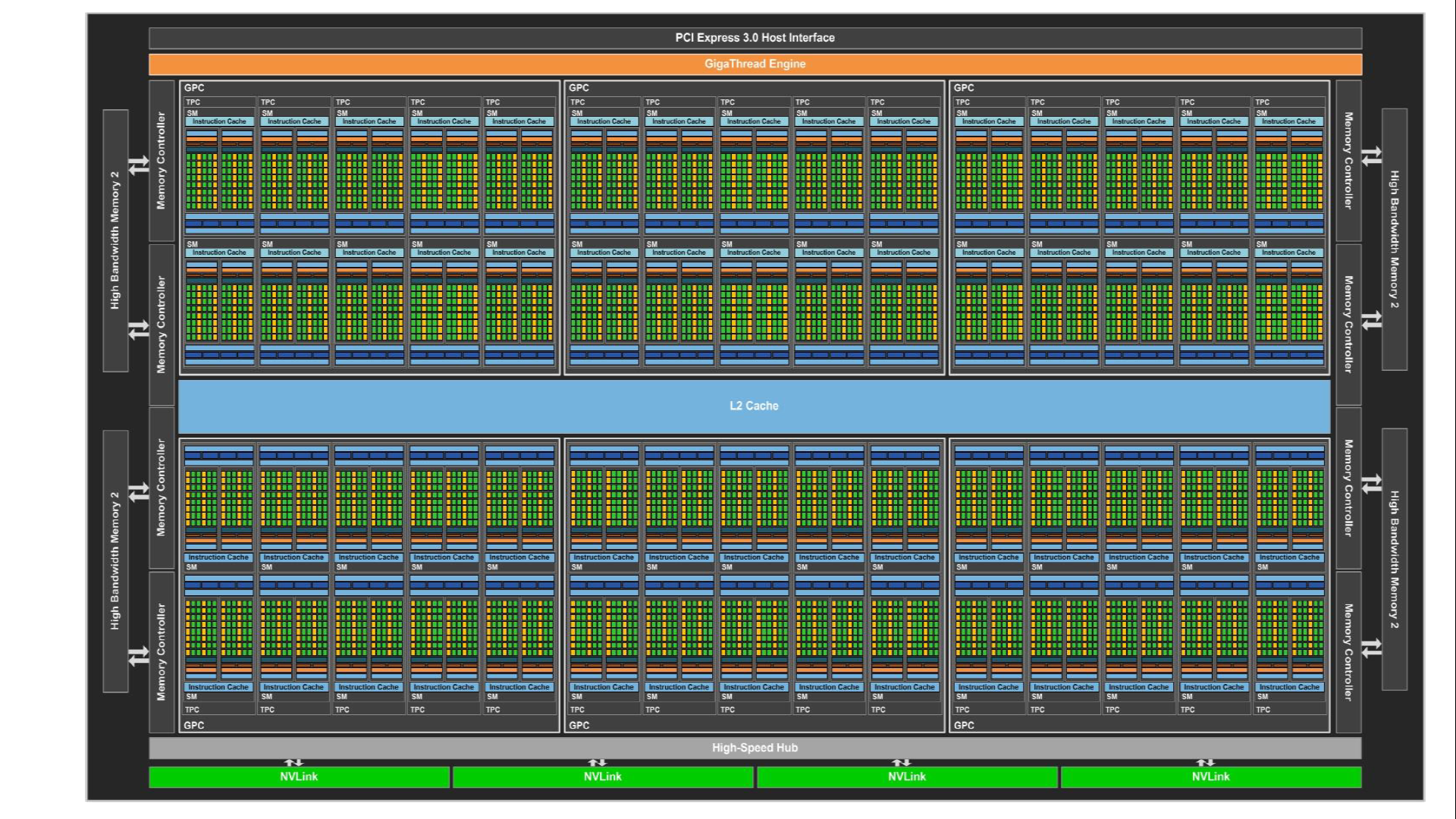 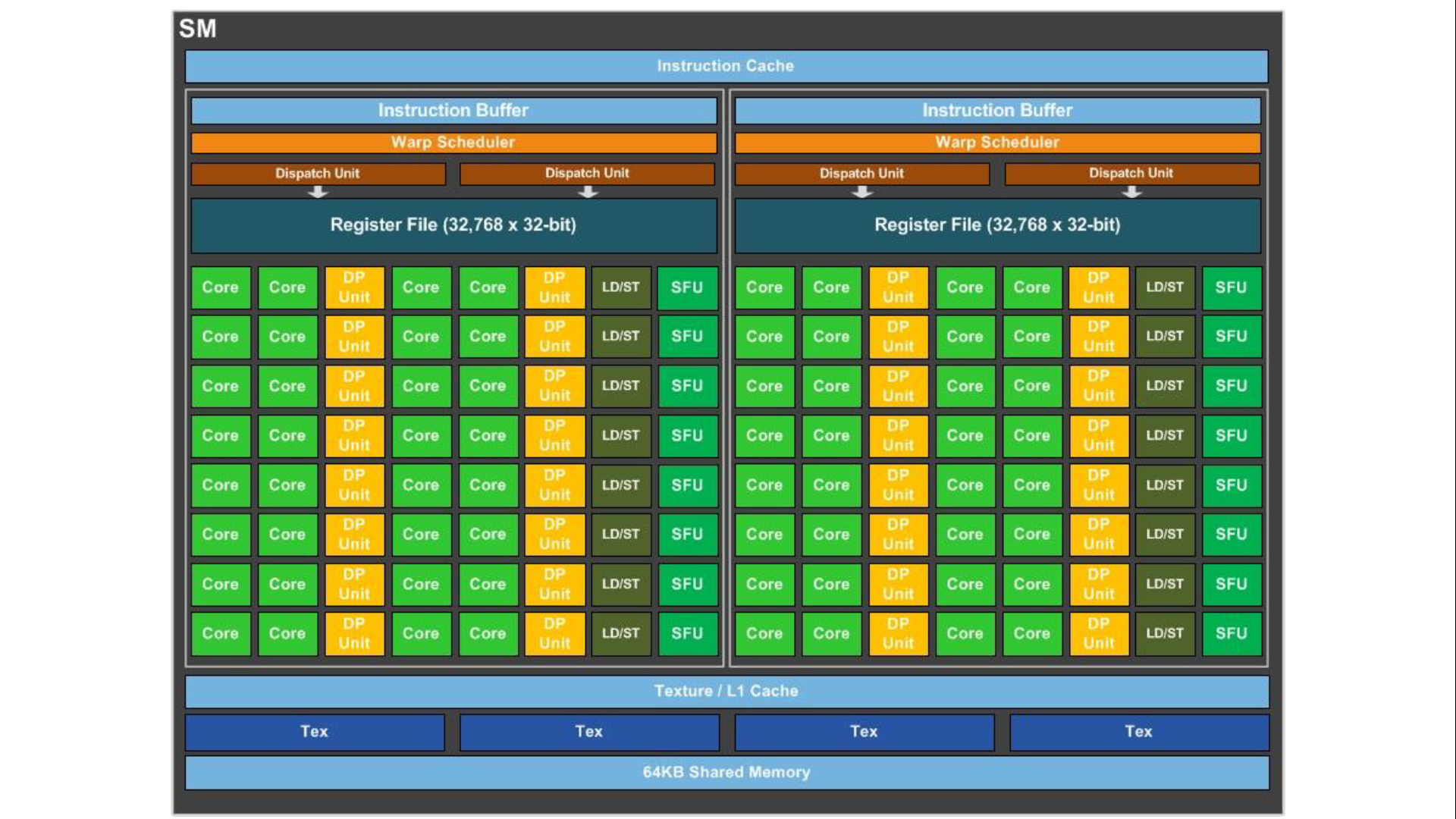 ref: https://images.nvidia.com/content/pdf/tesla/whitepaper/pascal-architecture-whitepaper.pdf
72
[Speaker Notes: Nvidia Pascal GP100 focusses on professional compute applications. A full GP100 GPU consists of 60SMs which have only 64 FP32 cores per SM, but also 32 FP64 cores in each SM.

Whitepaper of the GP100: https://images.nvidia.com/content/pdf/tesla/whitepaper/pascal-architecture-whitepaper.pdf

Detailed review of the Pascal architecture: https://www.anandtech.com/show/10325/the-nvidia-geforce-gtx-1080-and-1070-founders-edition-review/2]
NVIDIA Volta (2017)
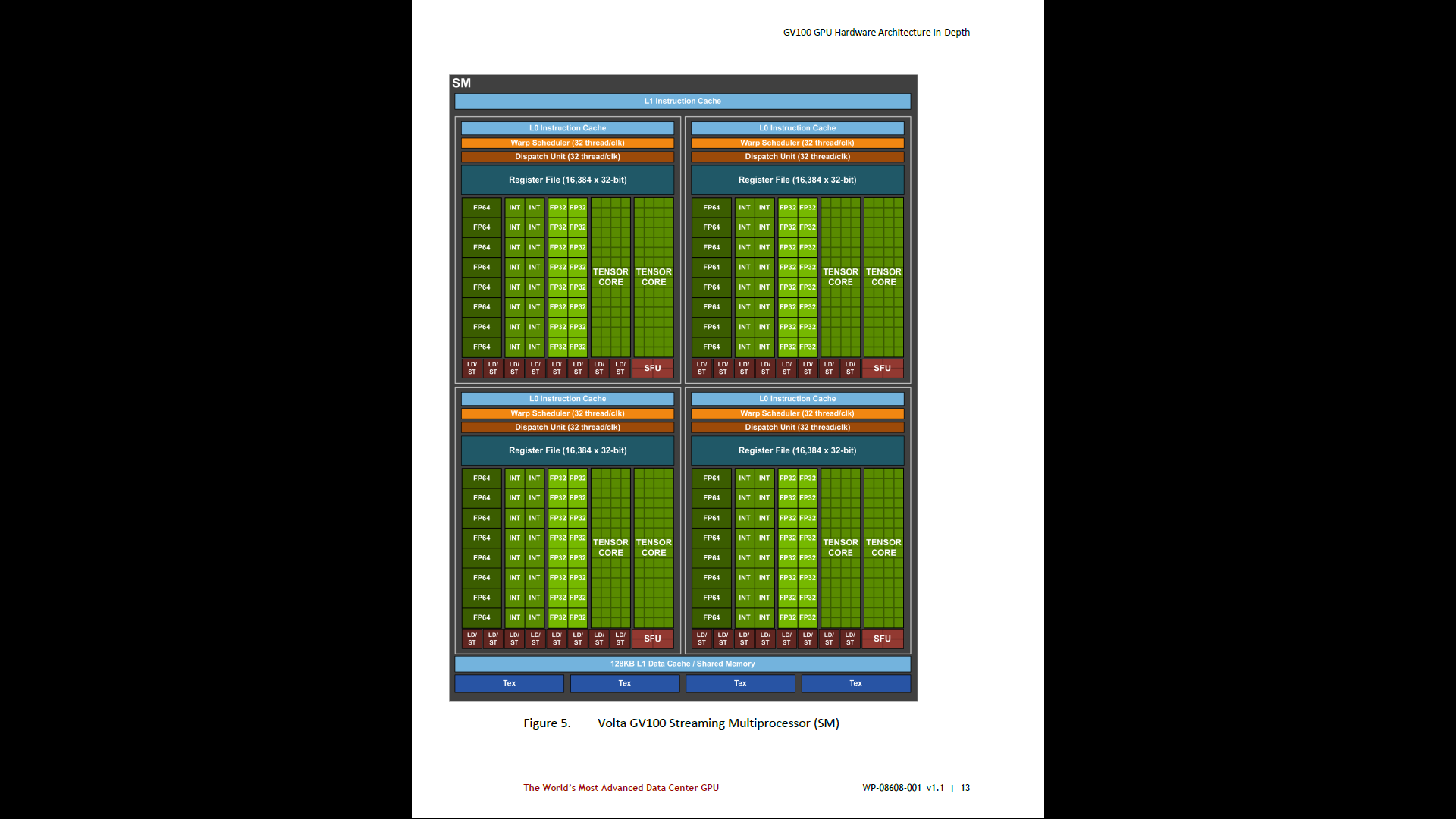 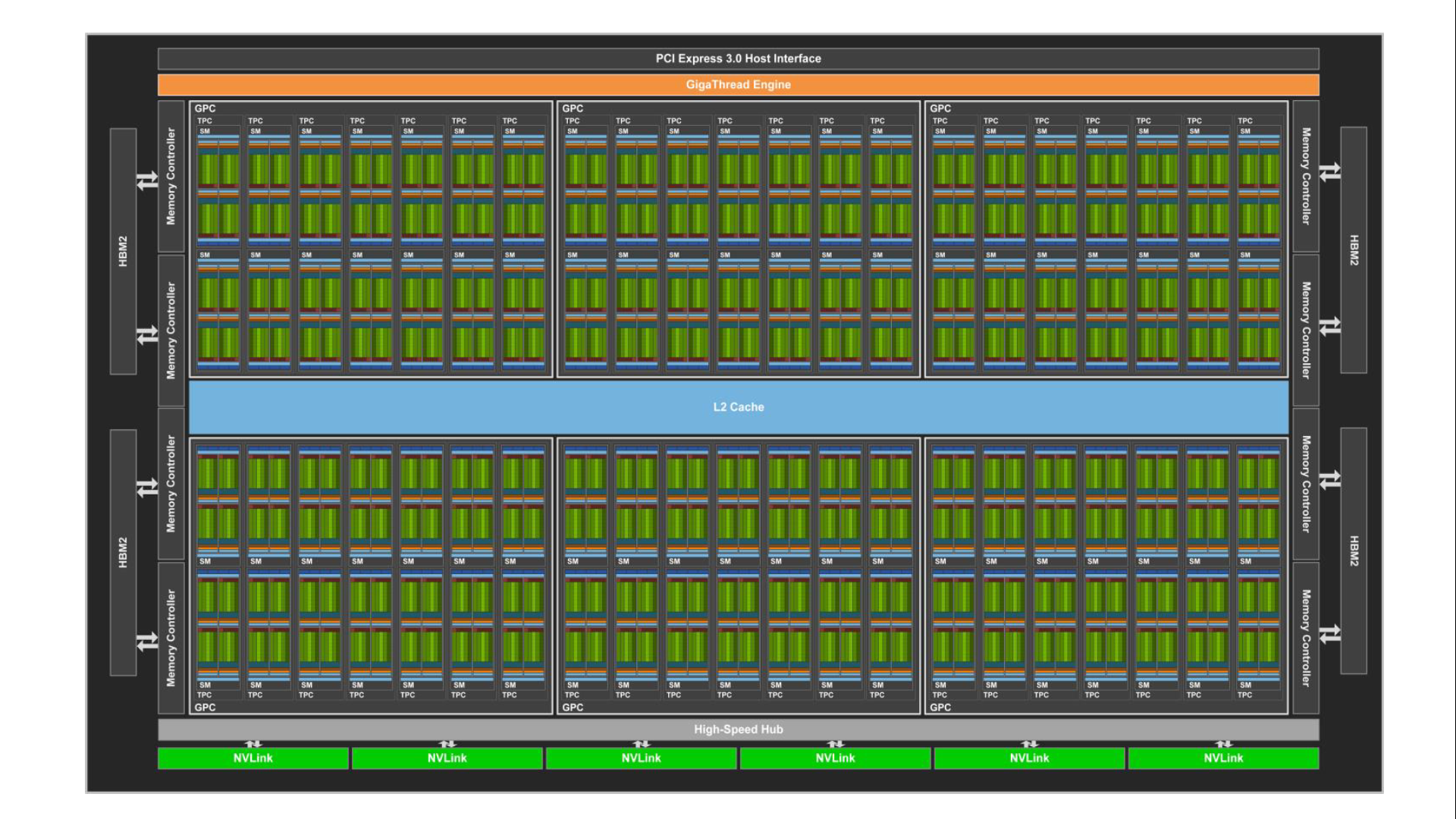 ref: https://images.nvidia.com/content/pdf/tesla/whitepaper/pascal-architecture-whitepaper.pdf
73
[Speaker Notes: Nvidia Pascal GV100 focusses on professional compute applications. A full GV100 GPU consists of 80SMs which have only 64 FP32 cores, 32 FP64 cores and 8 Tensor cores per SM. Tensor cores are designed for deep-learning and can perform 4x4 matrix operations (e.g. matrix multiplication) in FP16.

Whitepaper of the GV100 (log-in required): http://www.nvidia.com/object/volta-architecture-whitepaper.html

Great article about GV100 and comparison to GP100:
https://www.anandtech.com/show/11367/nvidia-volta-unveiled-gv100-gpu-and-tesla-v100-accelerator-announced]
Variations of Multiprocessor Cluster
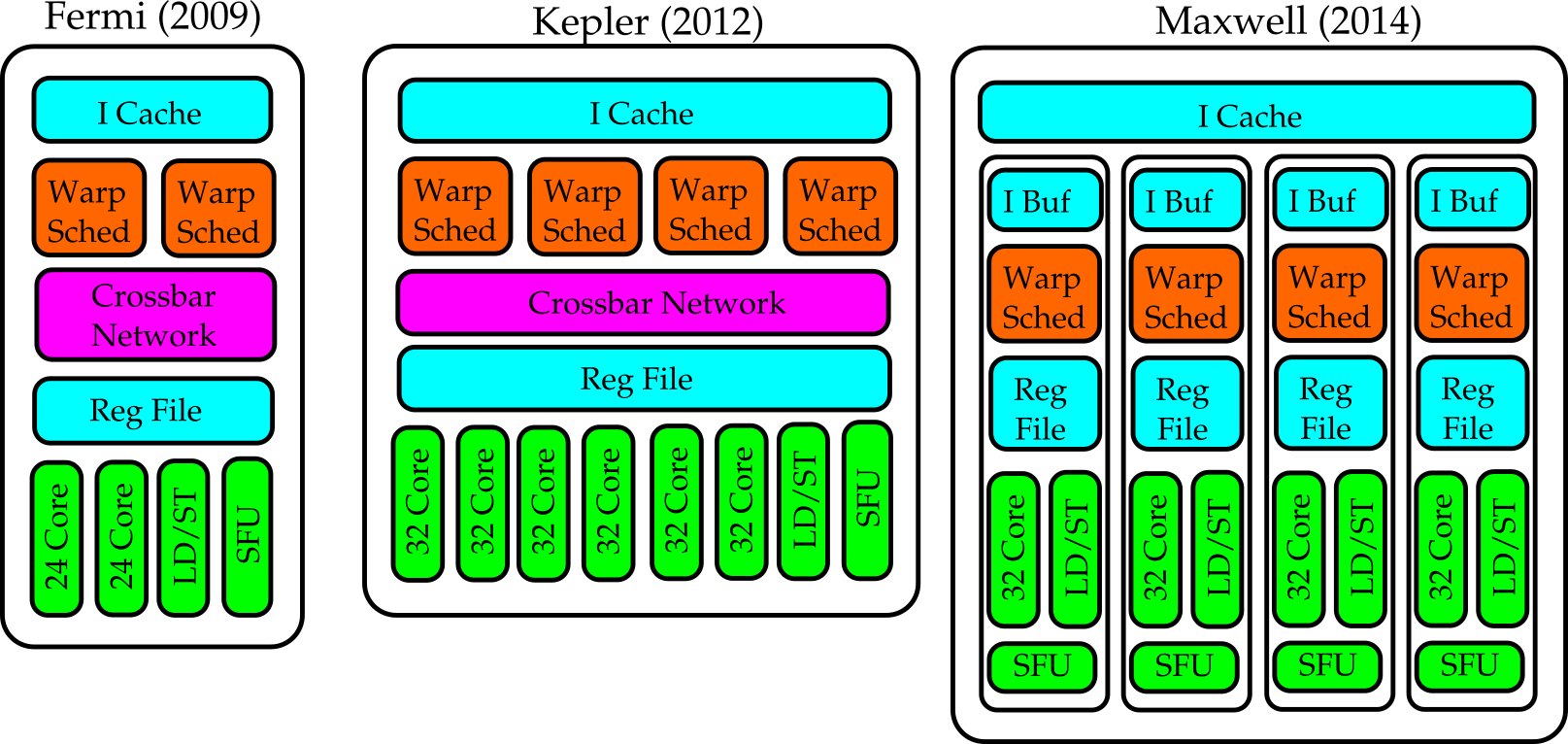 From Fermi to Kepler: More cores per cluster.
From Kepler to Maxwell: Partition cluster into sub-clusters.
Question: What are the Pros and Cons of these variations?
74
[Speaker Notes: From Fermi to Kepler:
Change: More cores per compute cluster.
Pros: Increase computation density.
Cons: Complexity of communication network. Pressure on instruction cache throughput.

From Kepler to Maxwell:
Change: Partition a cluster into sub-clusters.
Pros: Improve energy efficiency by eliminating complex network between sub-clusters.
Cons: Less area efficient. For example, each sub-cluster will need its own set of SFU and LD/ST unit.

References:
Comparison between Kepler and Fermi:
http://www.anandtech.com/show/5699/nvidia-geforce-gtx-680-review/
Comparison between Maxwell and Kepler:
http://www.anandtech.com/show/8526/nvidia-geforce-gtx-980-review/]
What Are the Possible Hazards?
Three types of hazards we have learned earlier: 
Structural hazards
Data hazards
Control hazards
75
Structural Hazards
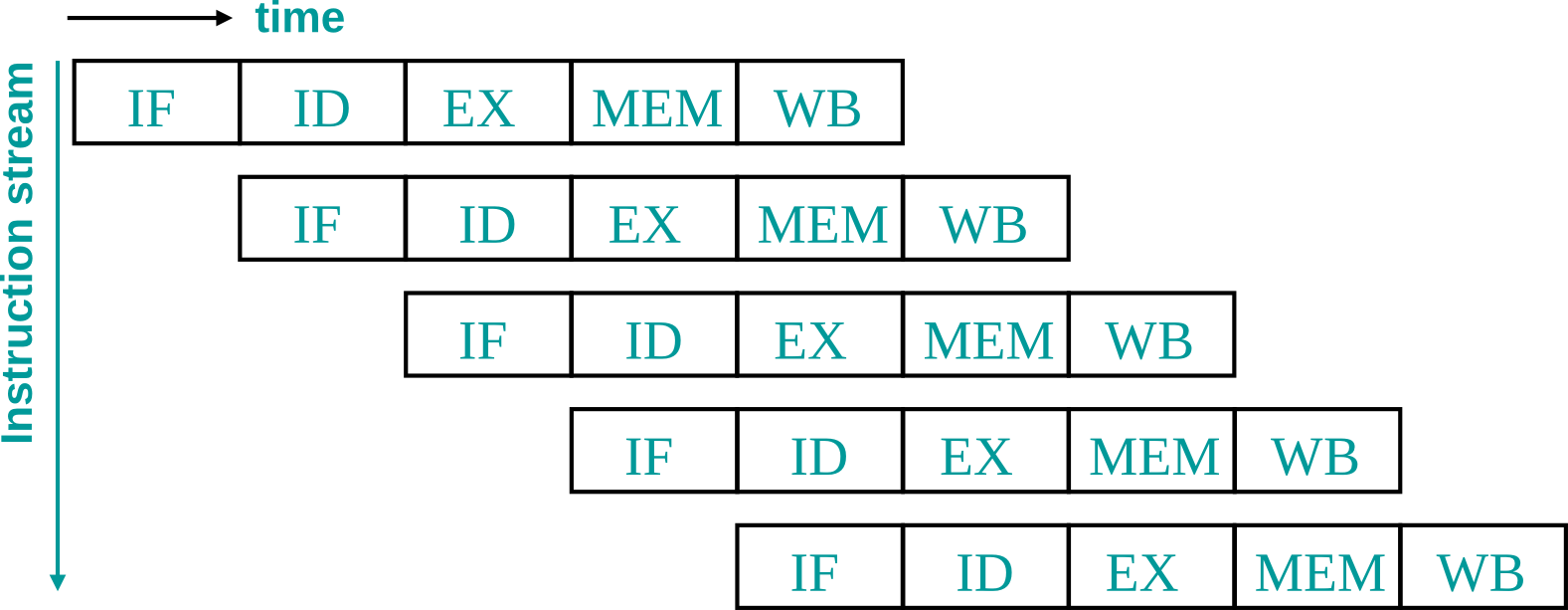 In practice, structural hazards need to be handled dynamically.
76
[Speaker Notes: Assume the register file of MIPS has two read port and one write port. What would happen for a three-operand operation? Multiple issue? Instructions of different latency?]
Data Hazards
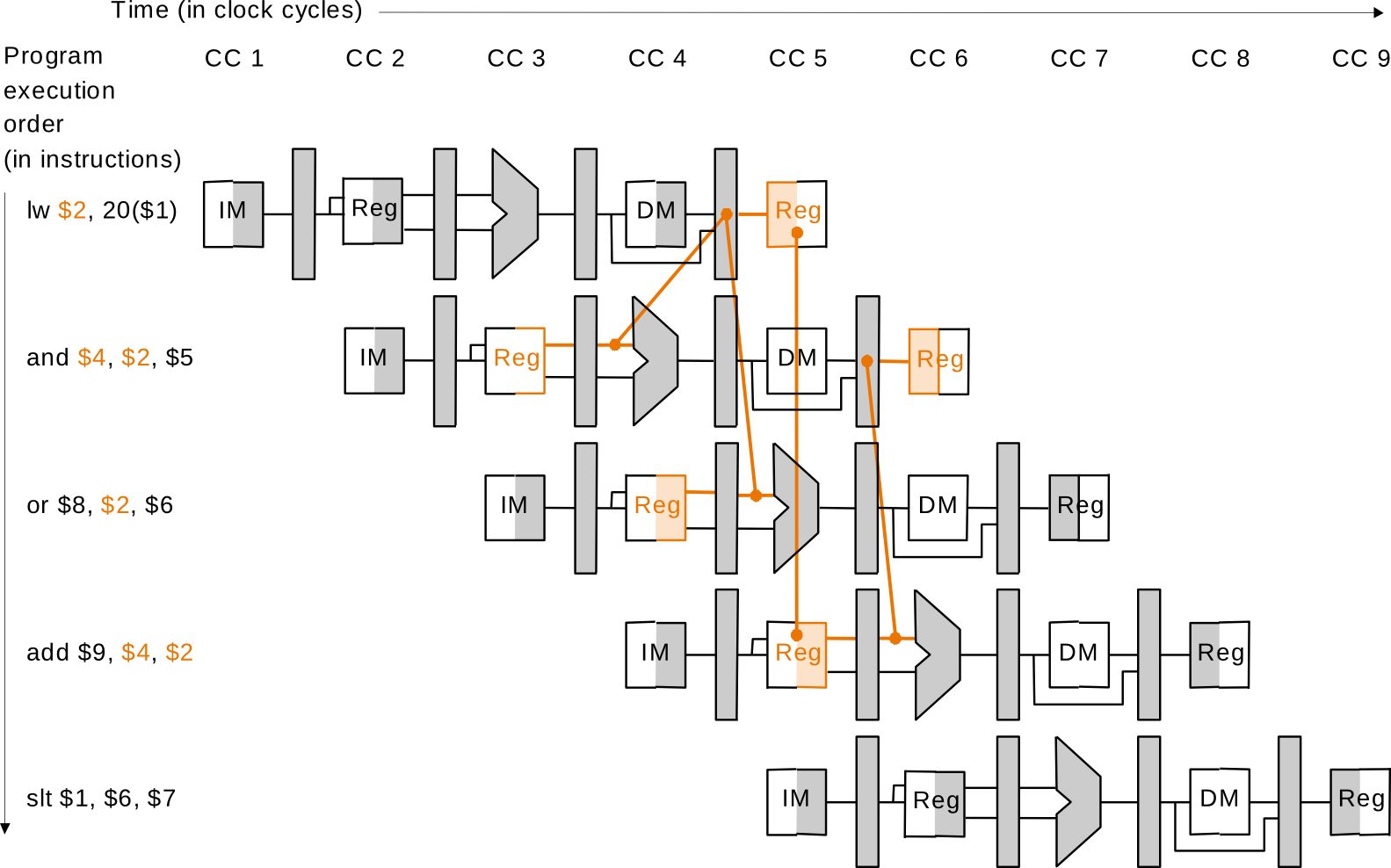 In practice, we have a much longer pipeline.
77
[Speaker Notes: What happened when the pipeline is deeper? The Netburst went Netbust (https://en.wikipedia.org/wiki/Pentium_4).]
Control Hazards
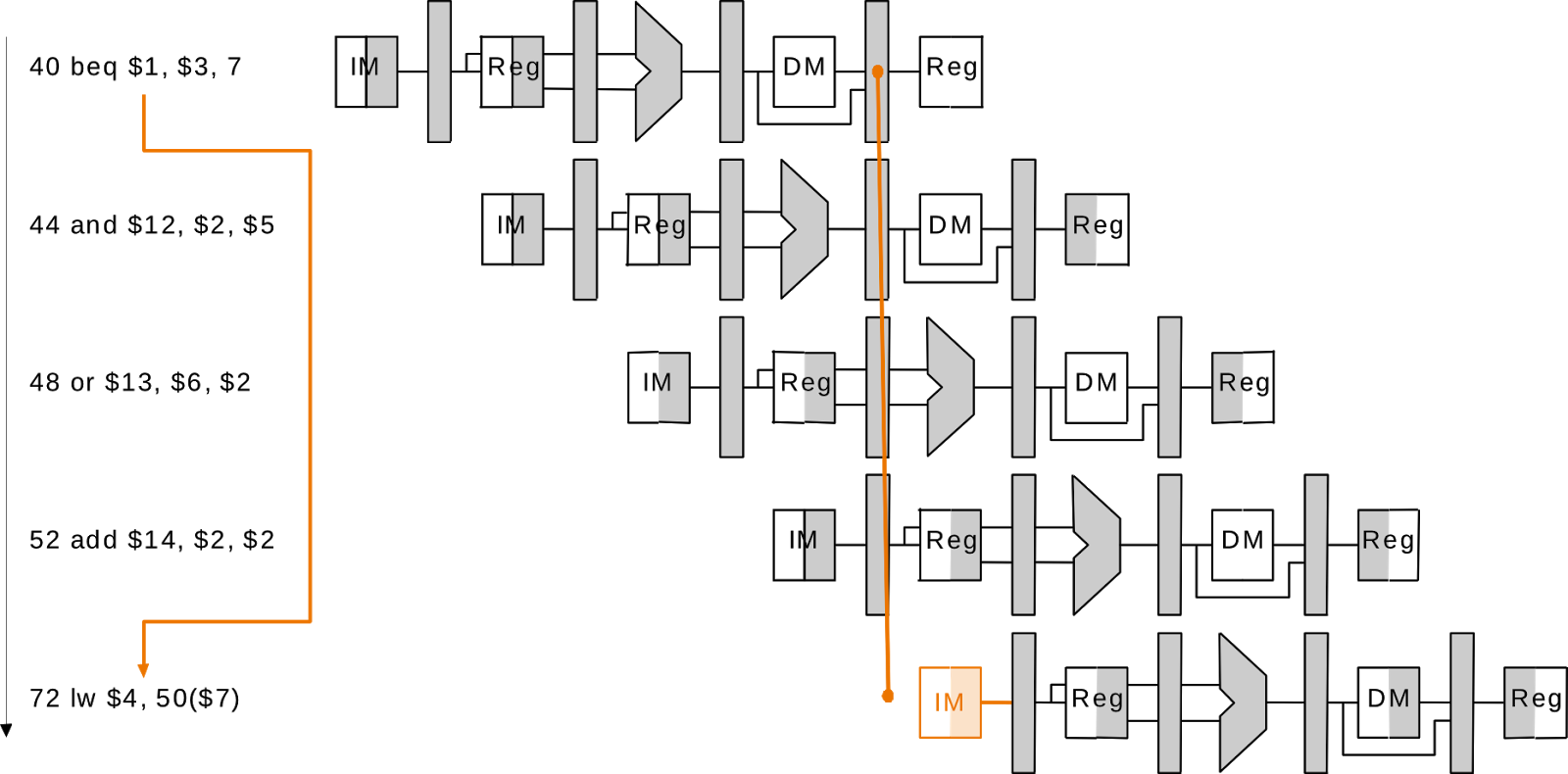 We cannot travel back in time. What should we do?
78
[Speaker Notes: CPUs typically uses branch predictors (https://en.wikipedia.org/wiki/Branch_predictor).
Can we play some better tricks? What if we can switch threads at zero cycle cost?]
Additional Hazard: Mem Bank Conflicts
It is similar to structural hazard.
Example: 32 threads tries to perform load or store simultaneously to the 32-bank memory.
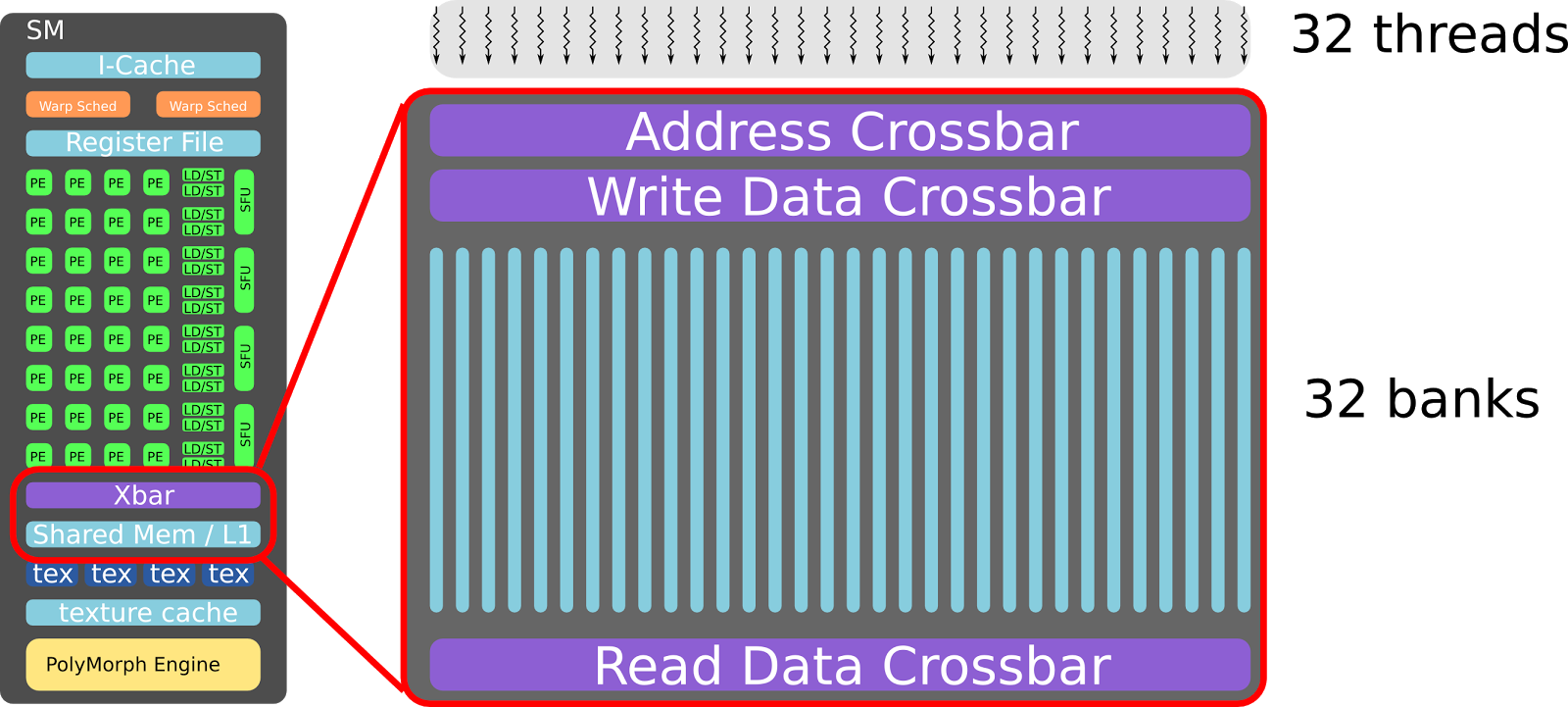 79
Shared Memory (compute capability 2.x)
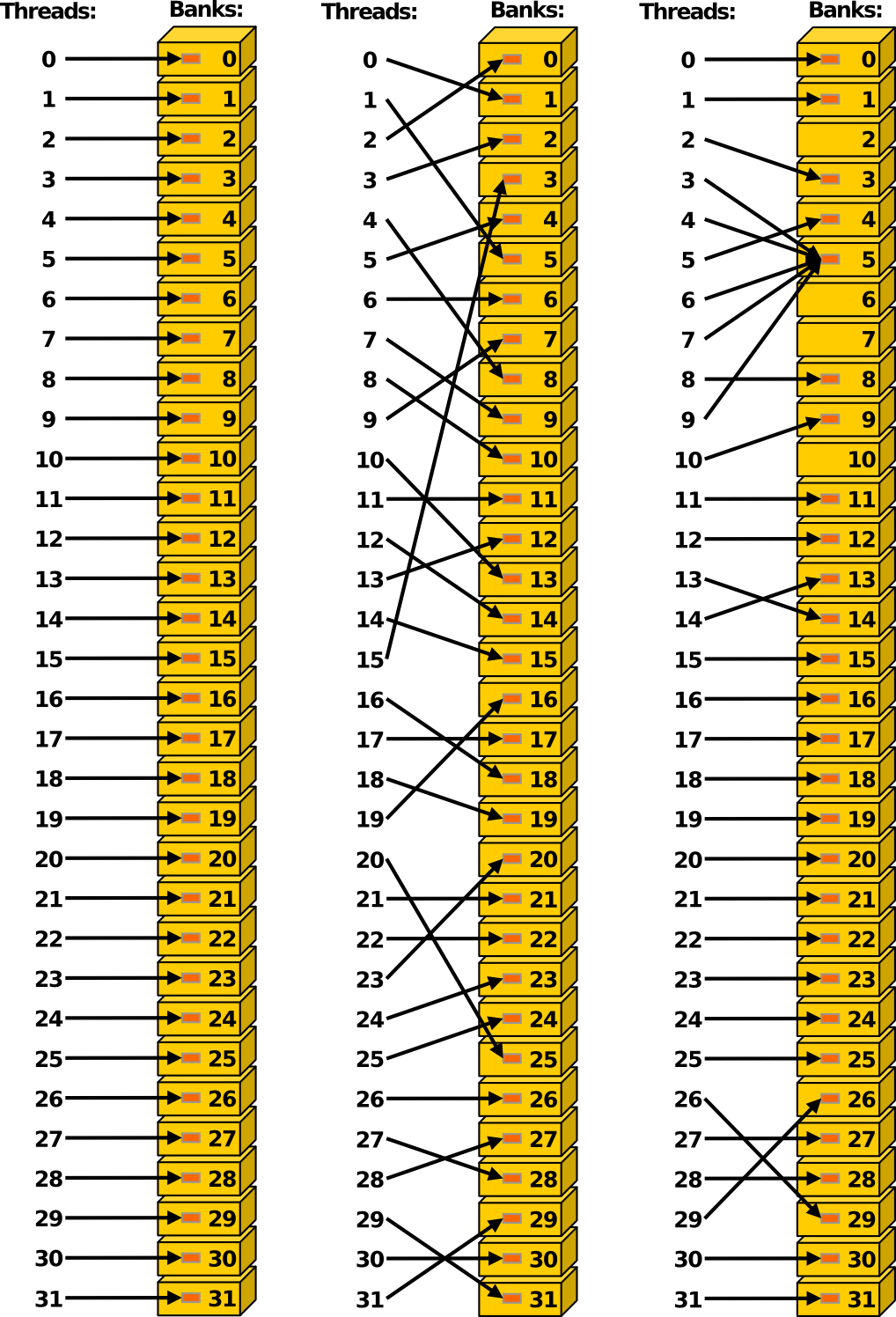 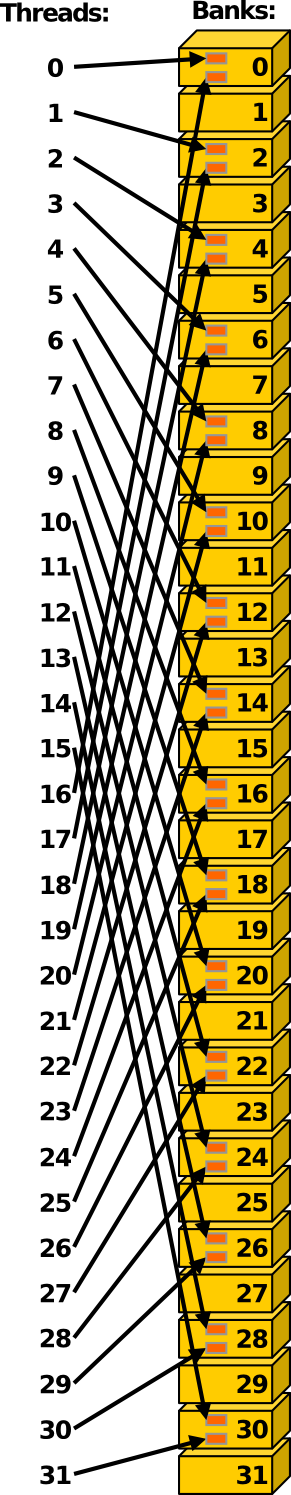 Without
bank
conflict:
With
bank
conflict:
Programmers take the responsibility to eliminate bank conflicts.
80
[Speaker Notes: Reference on shared memory conflicts:
https://docs.nvidia.com/cuda/cuda-c-programming-guide/]
Global Memory Access Coalescing
Example: 32 thread access the global memory (off-chip DRAM).
The memory transaction will load/store consecutive data at 32/64/128-Byte boundary.
Non-aligned access will cause additional memory transactions.
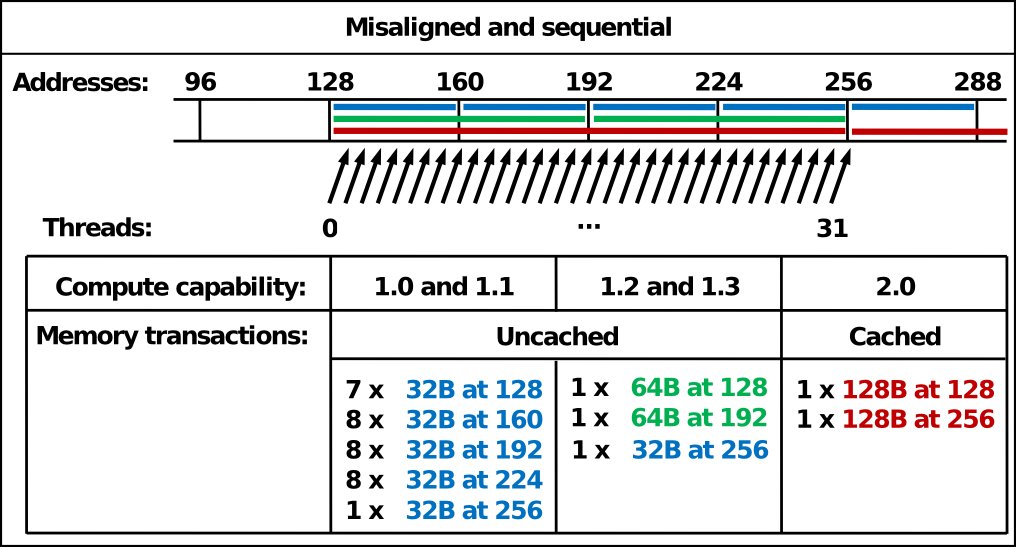 More examples in backup slides.
81
[Speaker Notes: Reference on global memory alignment:
https://docs.nvidia.com/cuda/cuda-c-programming-guide/]
Additional Hazards: Branch Divergence
GPUs (and SIMDs in general) have additional challenges: branch divergence.
82
[Speaker Notes: What is some elements (threads) within a vector (warp) diverge at branch?]
Let's Start Again from a simple CPU
Let's start from MIPS.
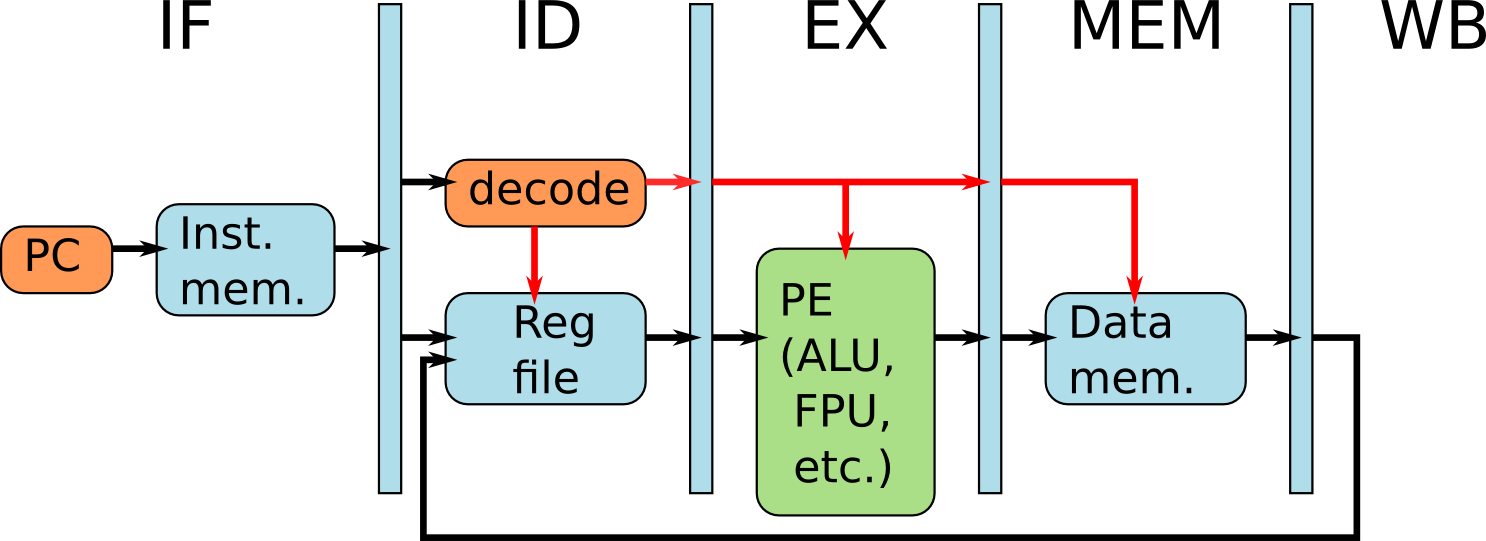 83
A Naive SIMD Processor
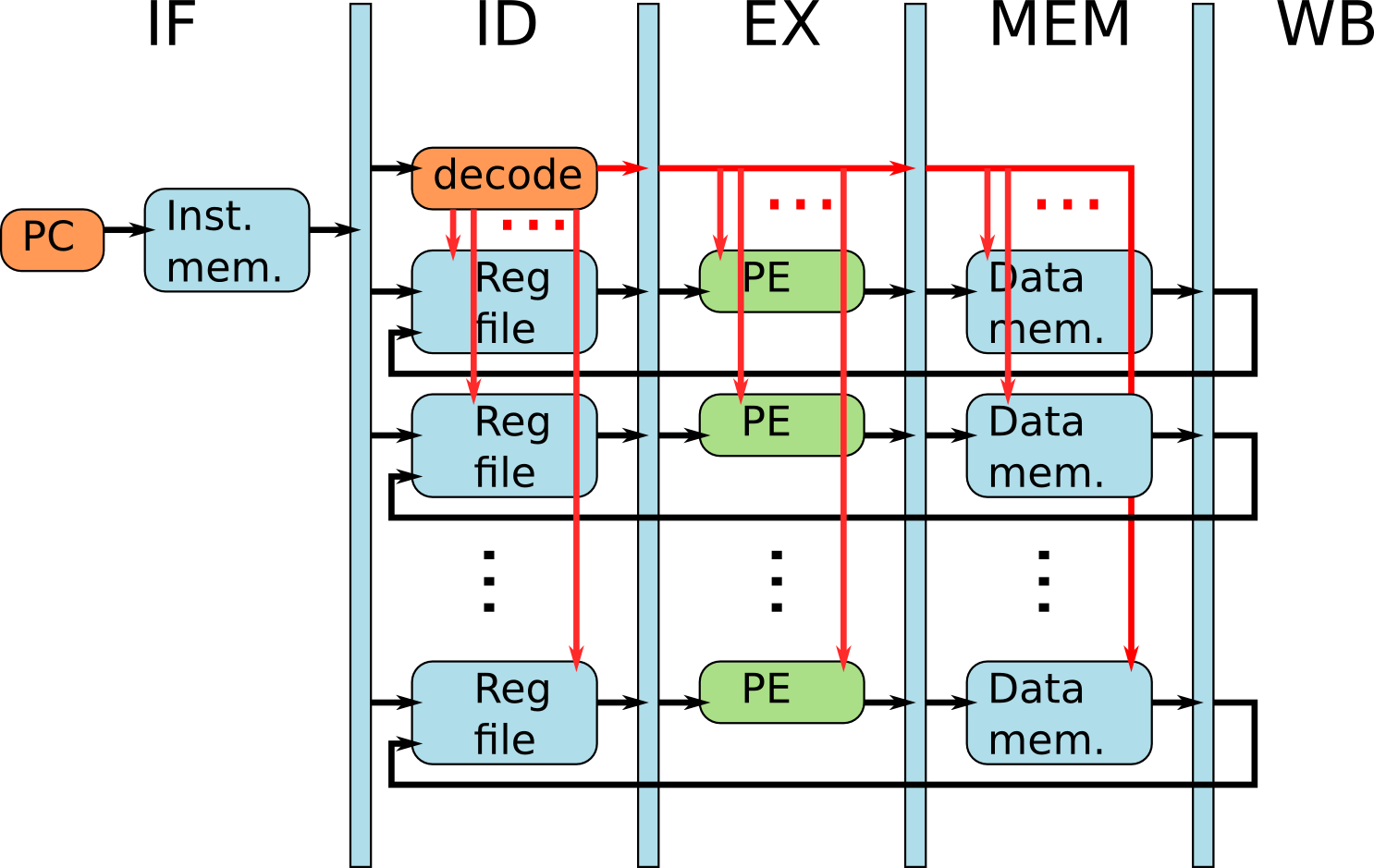 How to handle branch divergence within a vector?
84
[Speaker Notes: Copy and paste the data path and we have a naive SIMD processor. How should we handle branch?

Most SIMD execute both paths of a branch, masking out the part of the vectors accordingly.]
Handling Branch In GPU
Threads within a warp are free to branch.
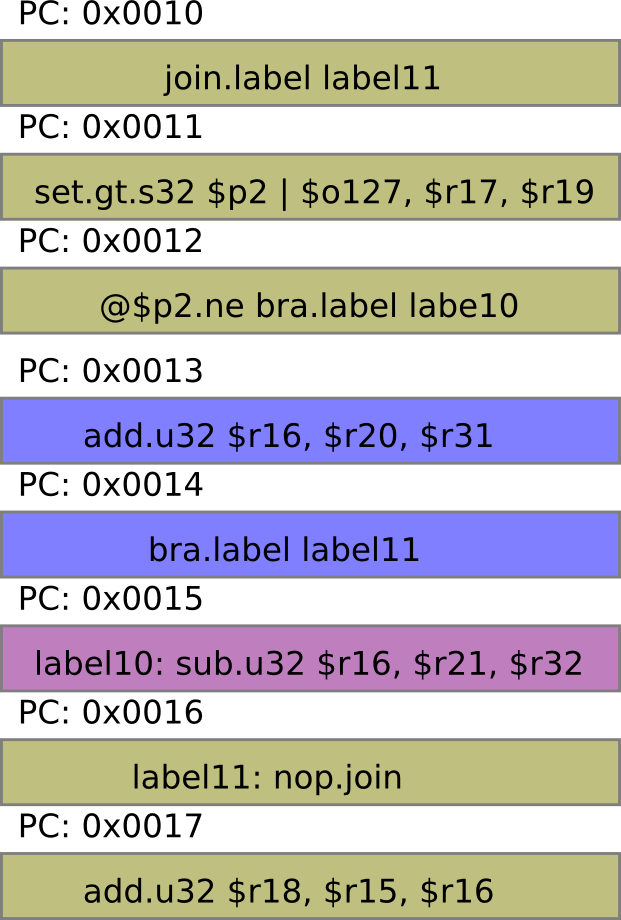 if( $r17 > $r19 ){
    $r16 = $r20 + $r31 
}
else{
    $r16 = $r21 - $r32 
}
$r18 = $r15 + $r16
85
Assembly code on the right are disassembled from cuda binary (cubin) using "decuda", link
[Speaker Notes: GPU handles branches more dynamically. Let’s play with an example.

At the branch (PC: 0x0012), the “else” path (label10) is pushed into a branch stack. The program first executes the “if” path, and then jump to the merge point (label11). At the merge point, the branch stack pops out the “else” path (label10).]
If No Branch Divergence in a Warp
If threads within a warp take the same path, the other path will not be executed.
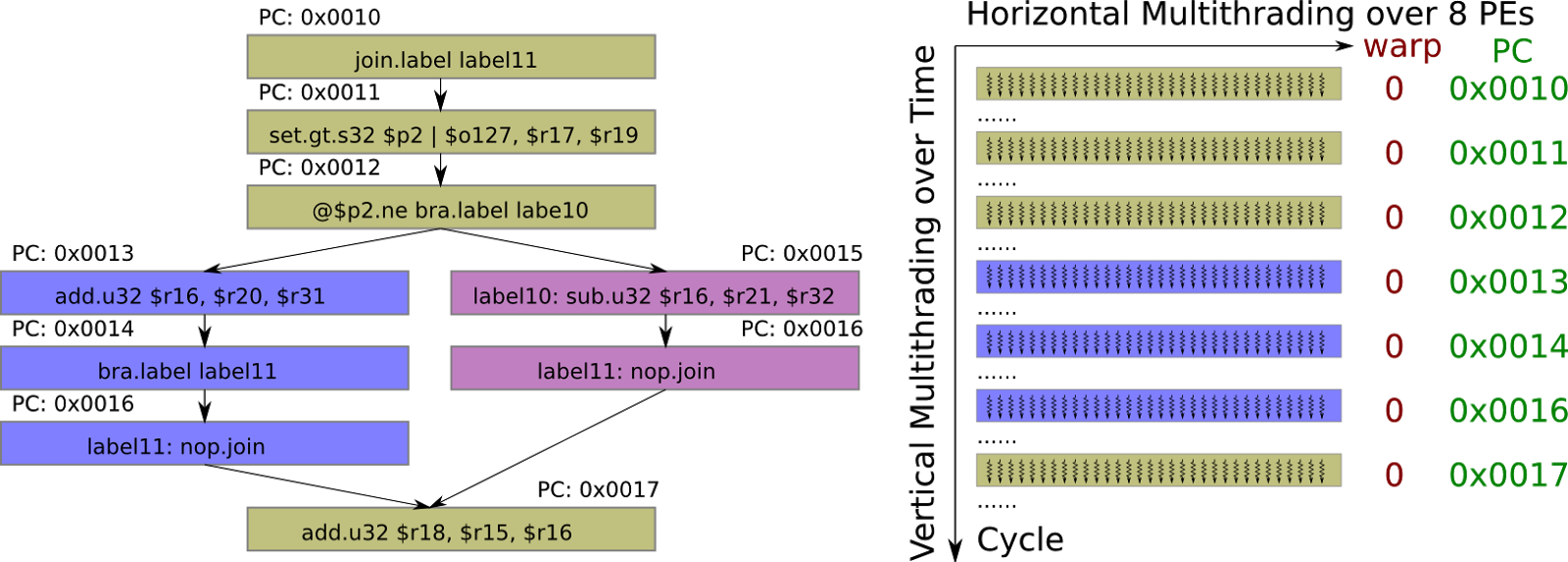 86
[Speaker Notes: If no thread takes the “else” path, there is no need to push the “else” path (label10) into the branch stack. Therefore, only the “if” path is executed.]
Branch Divergence within a Warp
If threads within a warp diverge, both paths have to be executed.
Masks are set to filter out threads not executing on current path.
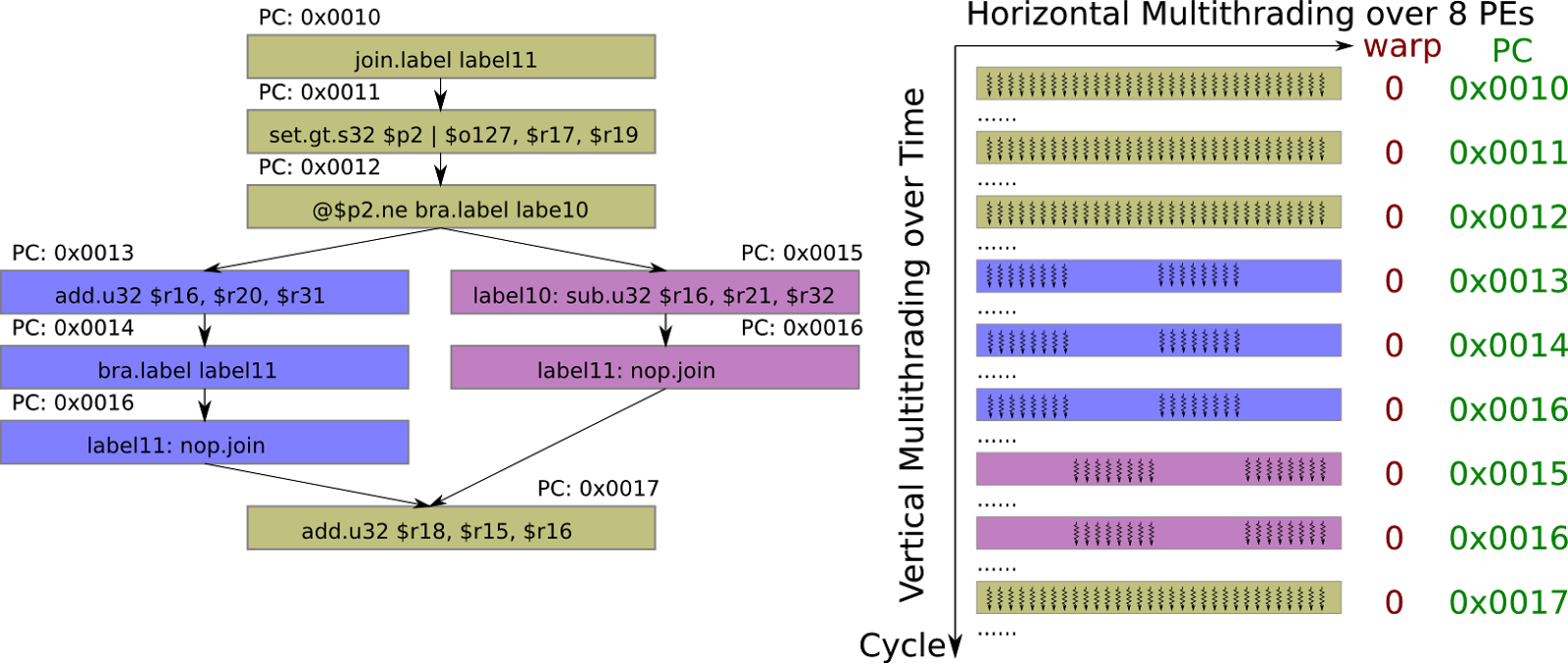 87
[Speaker Notes: If the threads within a warp indeed diverge, both paths of the branch are executed. Some PEs are idle in this case, because the data lanes cannot be rounded to arbitrary PEs dynamically.]
Dynamic Warp Formation
Example: merge two divergent warps into a new warp if possible.
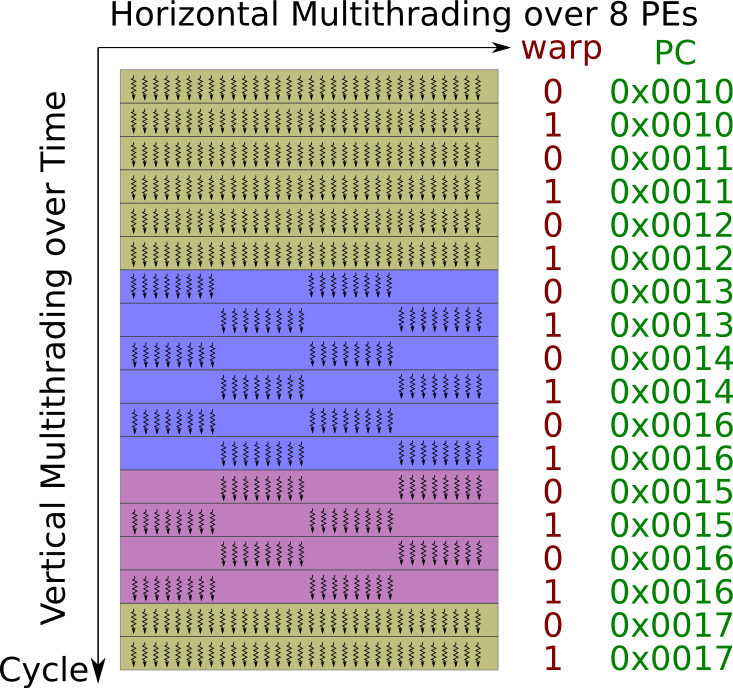 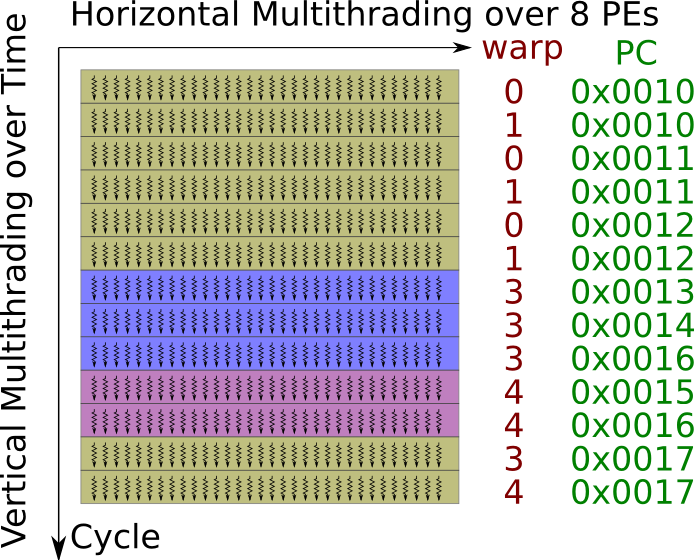 Create warp 3 from warp 0 and 1
Create warp 4 from warp 0 and 1
88
ref: Dynamic warp formation: Efficient MIMD control flow on SIMD graphics hardware. http://dx.doi.org/10.1145/1543753.1543756
[Speaker Notes: A more advanced technique is dynamic branch formation. If warp 0 and warp 1 both diverge at a branch, there are chances that threads can be re-organized into warps such that they can keep the PEs busy.]
Recap SIMT Architecture
If no divergent branch, SIMT acts like interleaved threading SIMD. A vector of 32 data lanes has single program state.
At divergent branch, data lanes are assigned program states in a branch stack. SIMD becomes SIMT.
Classification of SIMT by Hennessy and Patterson
89
Elaborated Microarchitecture
Previous slides show a simplified architecture. Below is an elaborated example.
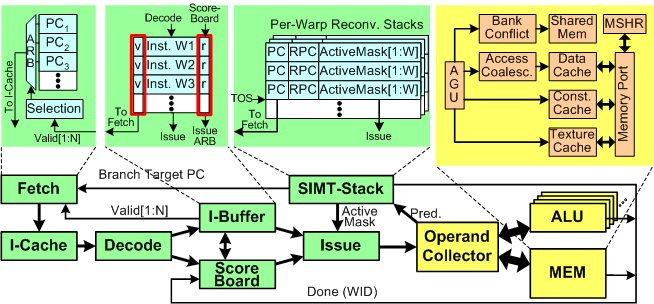 90
Ref: http://www.gpgpu-sim.org/
[Speaker Notes: The microarchitecture shown in this slide is modeled in the simulator GPGPU-Sim.
The explanation of the microarchitecture is provided in this slide:
http://www.gpgpu-sim.org/micro2012-tutorial/4-Microarchitecture.pptx
The GPGPU-Sim may not reflect the actual architecture implemented in Nvidia GPU, but they are considered quite similar.

A quick walk-over (details in the above slides):
The Fetch Unit holds the PC address of each warp.
The Scoreboard is bookkeeping the source and destination registers of an instruction, to resolve data hazard.
The I-Buffer can issue a thread if it is ready (r) according to the score board. After an instruction is issued, the slot become vacant (v) in the I-Buffer, and the Fetch Unit can fill the vacant entry with new instructions.
The SIMT Stack holds the contexts of a warp, including the PC, the return PC, and the per-thread mask for branch handling.
The Memory Unit will handle the memory access, and tries to resolve bank conflicts of shared memory and coalescing global memory access. It has Miss Status Holding Registers (MSHR) for bookkeeping outstanding memory transactions.]
Performance Modeling
What are the bottlenecks?
91
[Speaker Notes: GPU programming does not have a steep learning curve. However, performance optimization is not trivial. First, we need to know what are the bottlenecks of the program.]
Roofline Model
Performance bottleneck: computation bound v.s. bandwidth bound
Note the log-log scale.
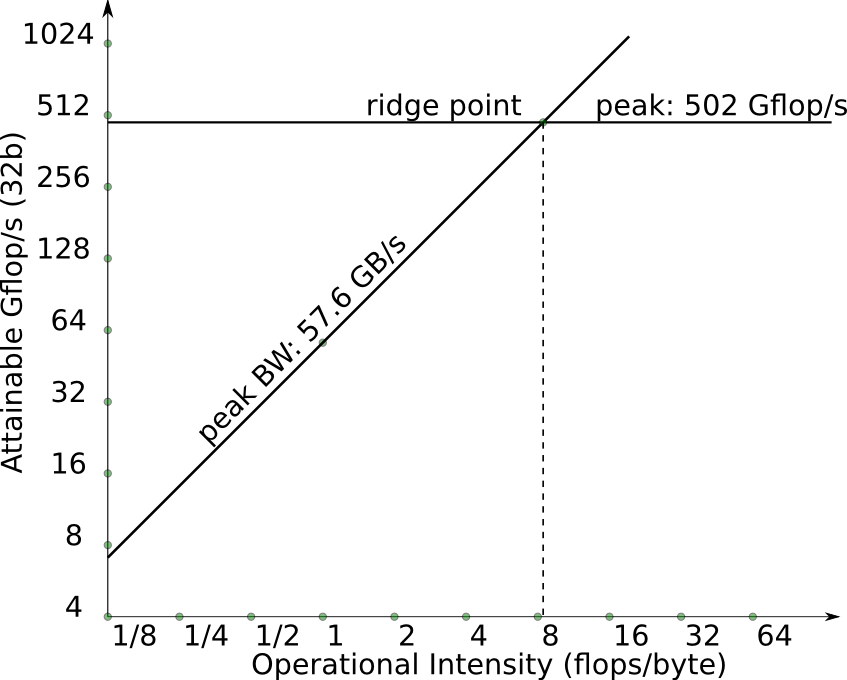 92
[Speaker Notes: The Roofline model is a first-order model for bottleneck analysis:
http://dx.doi.org/10.1145/1498765.1498785

For the architecture, it takes peak performance and memory bandwidth into account.
For the algorithm, it take operational intensity (or computation to off-chip memory ratio) into account

The figure is taken from 8800 GPU. According to the analysis, if an algorithm has an operational intensity of 8 or higher, the algorithm will hit the peak performance of the GPU, which is computation bounded.  If an algorithm has an operational intensity less than 8, the algorithm will hit the bandwidth limit, thus making it bandwidth bounded.]
Optimization Is Key for Attainable Gflops/s
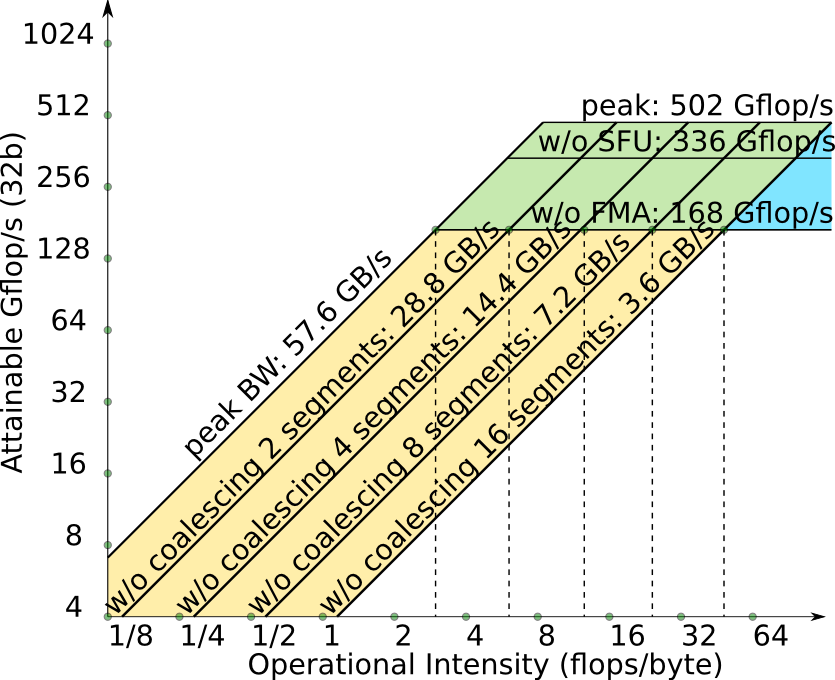 93
[Speaker Notes: In reality, it is difficult to reach the theoretical peak computational performance and the peak bandwidth. For example, if the off-chip memory is irregular, the effective bandwidth will be lower, which requires the algorithms to have a higher operational intensity to avoid being bandwidth bounded.]
Computation, Bandwidth, Latency
Illustrating three bottlenecks in the Roofline model.
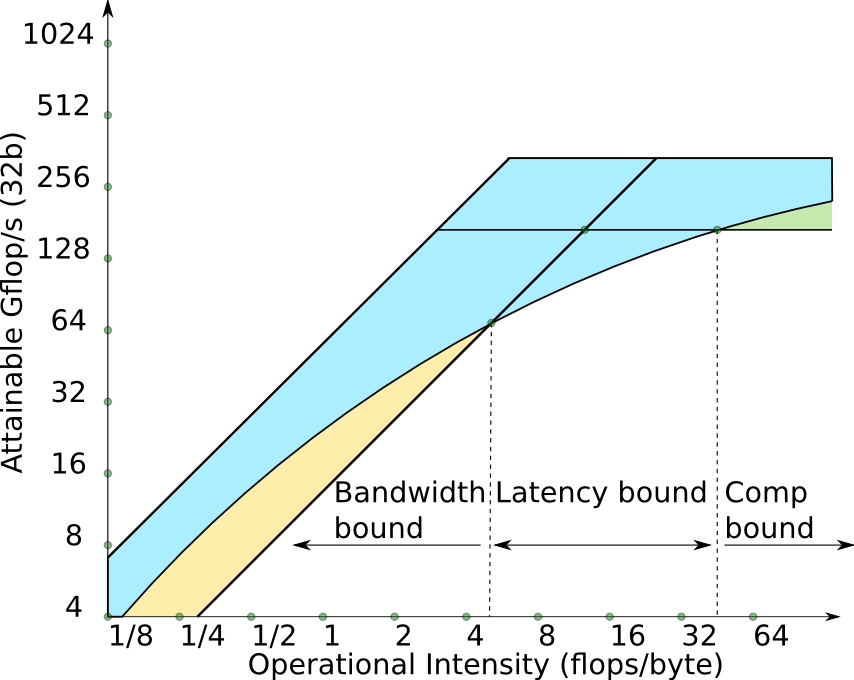 94
[Speaker Notes: The latency hiding is addressed in the PhD thesis of Samuel Williams.]
Program Optimization
If I know the bottleneck, how to optimize?

Optimization techniques for NVIDIA GPUs:
"Best Practices Guide"
http://docs.nvidia.com/cuda/
95
[Speaker Notes: http://docs.nvidia.com/cuda/cuda-c-best-practices-guide/index.html]
Recap: What We have Learned
GPU architecture (SIMD v.s. SIMT)
GPU programming (vector v.s. thread)
Performance analysis (potential bottlenecks)
96
Further Reading
GPU architecture and programming:
NVIDIA Tesla: A unified graphics and computing architecture, in IEEE Micro 2008. (http://dx.doi.org/10.1109/MM.2008.31)
Scalable Parallel Programming with CUDA, in ACM Queue 2008. (http://dx.doi.org/10.1145/1365490.1365500)
Understanding throughput-oriented architectures, in Communications of the ACM 2010. (http://dx.doi.org/10.1145/1839676.1839694)
97
Recommended Reading (Optional)
Performance modeling:
Roofline: an insightful visual performance model for multicore architectures, in Communications of the ACM 2009. (http://dx.doi.org/10.1145/1498765.1498785)
Handling branch divergence in SIMT:
Dynamic warp formation: Efficient MIMD control flow on SIMD graphics hardware, in ACM Transactions on Architecture and Code Optimization 2009. (http://dx.doi.org/10.1145/1543753.1543756)
98
Thank You
Questions?
Disclaimer: The opinions expressed in this presentation are solely from the presenter, and do not express the views or opinions of his/her employer.
99
Backup Slides
100
Common Optimization Techniques
Optimizations on memory latency tolerance
Reduce register pressure
Reduce shared memory pressure 
Optimizations on memory bandwidth 
Global memory coalesce 
Avoid shared memory bank conflicts
Grouping byte access 
Avoid Partition camping
Optimizations on computation efficiency 
Mul/Add balancing
Increase floating point proportion 
Optimizations on operational intensity 
Use tiled algorithm
Tuning thread granularity
101
Common Optimization Techniques
Optimizations on memory latency tolerance
Reduce register pressure
Reduce shared memory pressure 
Optimizations on memory bandwidth 
Global memory coalesce 
Avoid shared memory bank conflicts
Grouping byte access 
Avoid Partition camping
Optimizations on computation efficiency 
Mul/Add balancing
Increase floating point proportion 
Optimizations on operational intensity 
Use tiled algorithm
Tuning thread granularity
102
Multiple Levels of Memory Hierarchy
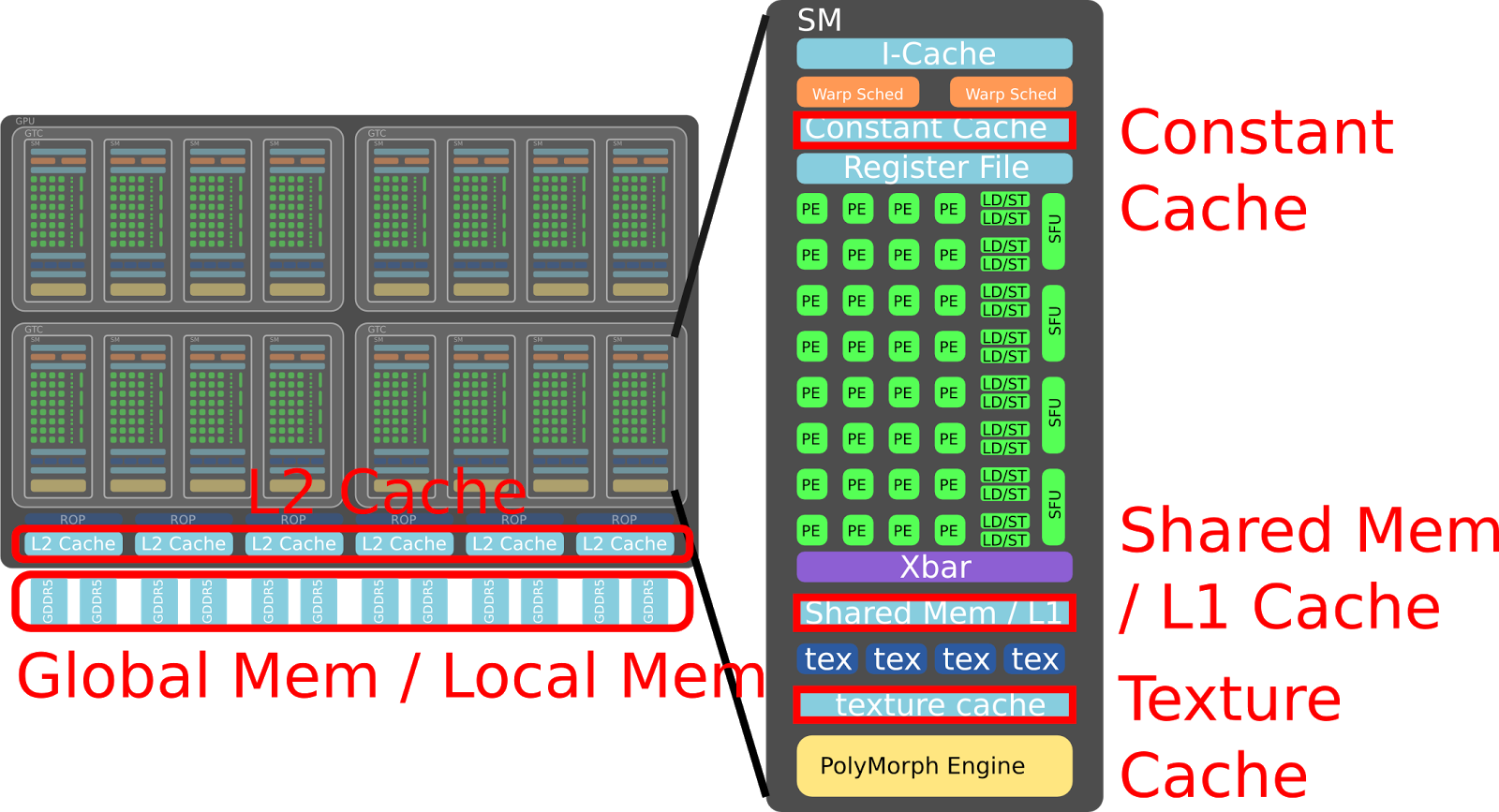 103
[Speaker Notes: Numbers taken from an old paper on G80 architecture, but it should be similar to the GF100 architecture.]
Shared Mem Contains Multiple Banks
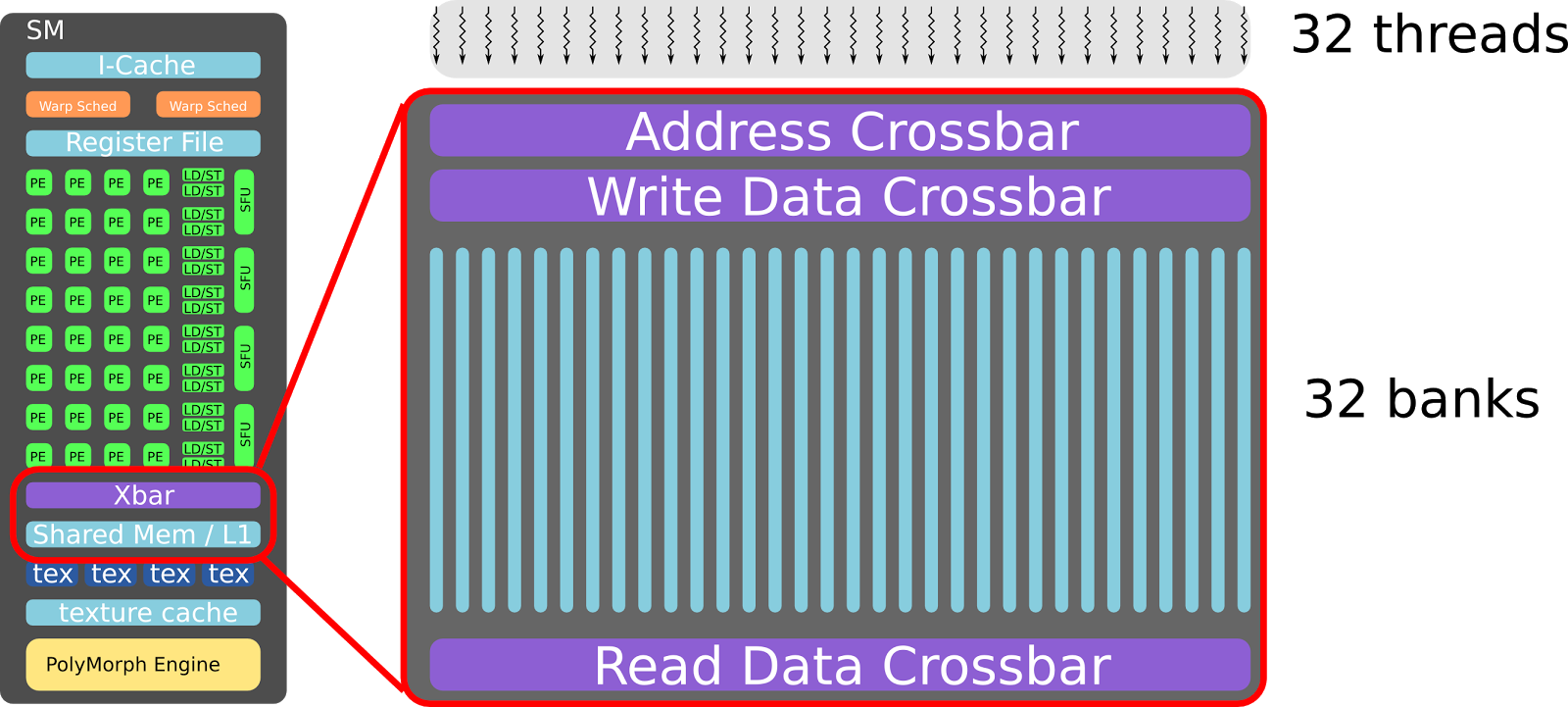 104
Compute Capability
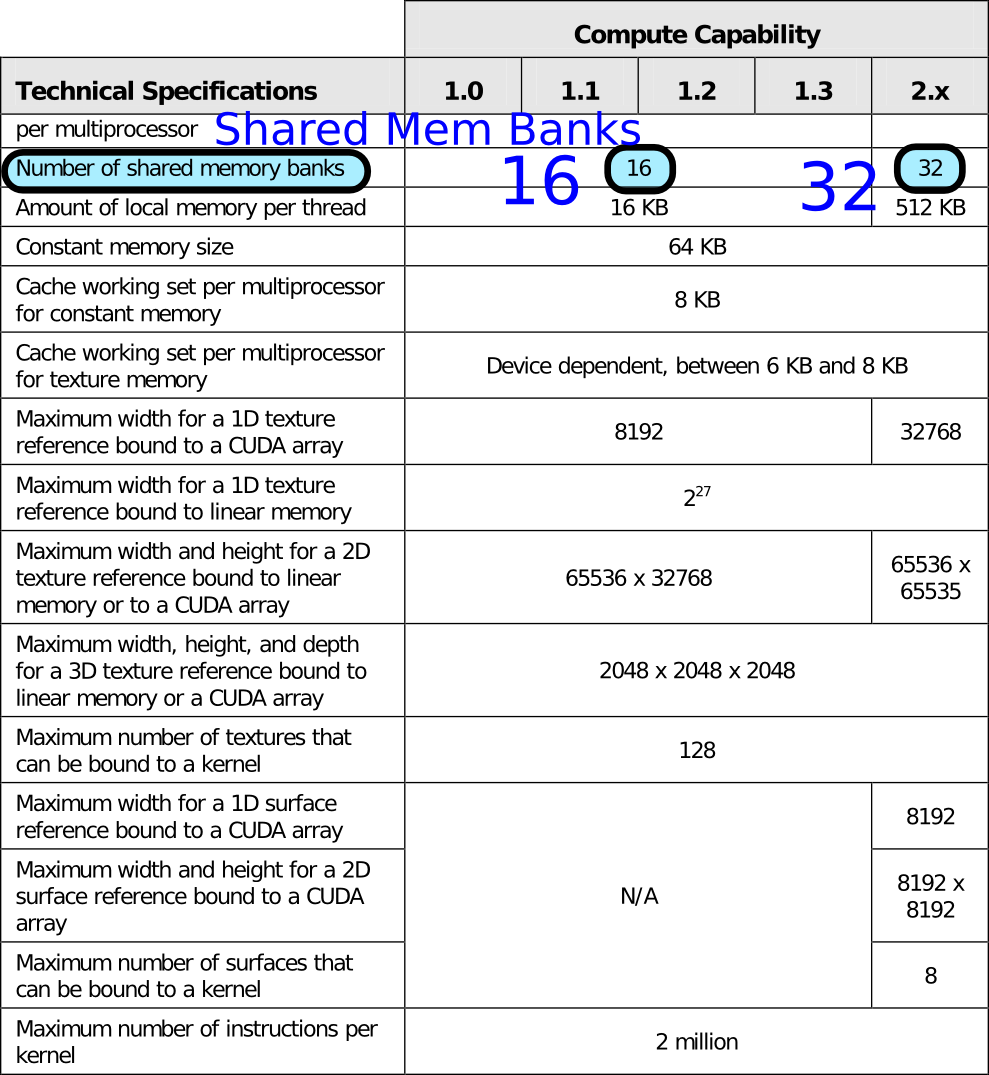 Need arch info to perform optimization.
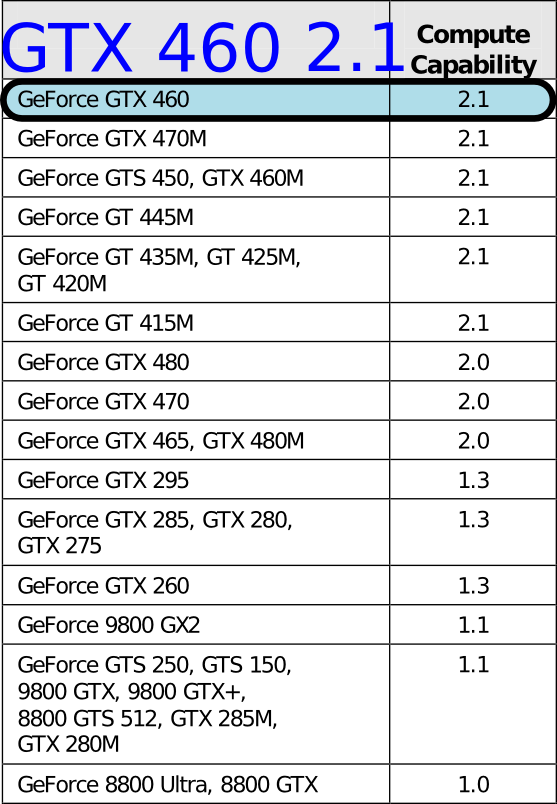 105
ref: NVIDIA, "CUDA C Programming Guide", (link)
Shared Memory (compute capability 2.x)
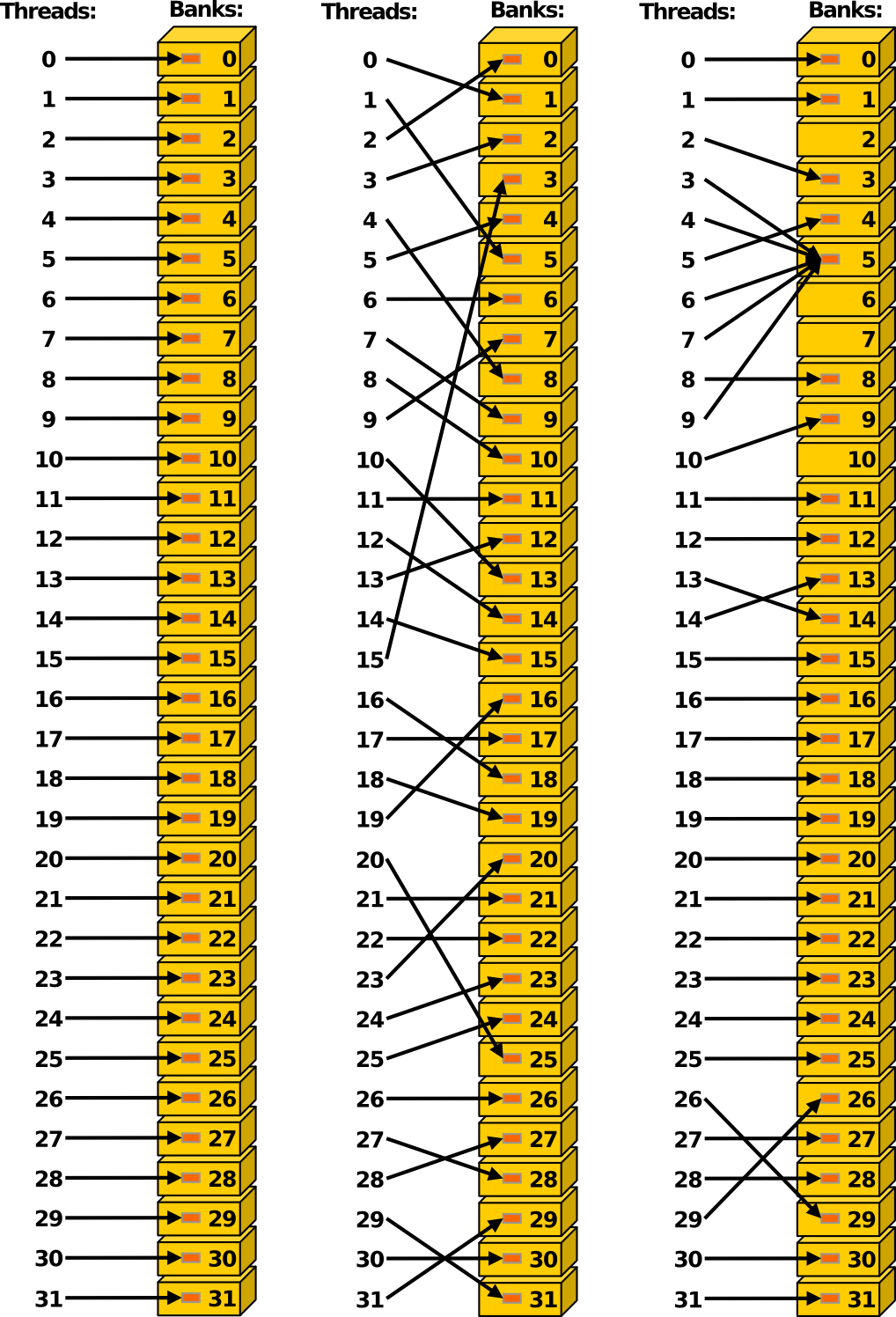 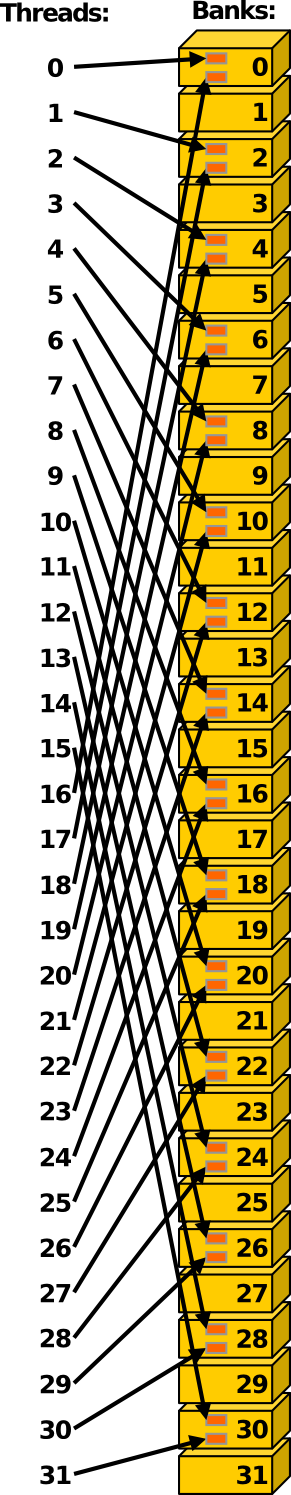 without
bank
conflict:
with
bank
conflict:
106
[Speaker Notes: Reference on shared memory conflicts:
https://docs.nvidia.com/cuda/cuda-c-programming-guide/]
Common Optimization Techniques
Optimizations on memory latency tolerance
Reduce register pressure
Reduce shared memory pressure 
Optimizations on memory bandwidth 
Global memory coalesce 
Avoid shared memory bank conflicts
Grouping byte access 
Avoid Partition camping
Optimizations on computation efficiency 
Mul/Add balancing
Increase floating point proportion 
Optimizations on operational intensity 
Use tiled algorithm
Tuning thread granularity
107
Global Memory In Off-Chip DRAM
Address space is interleaved among multiple channels.
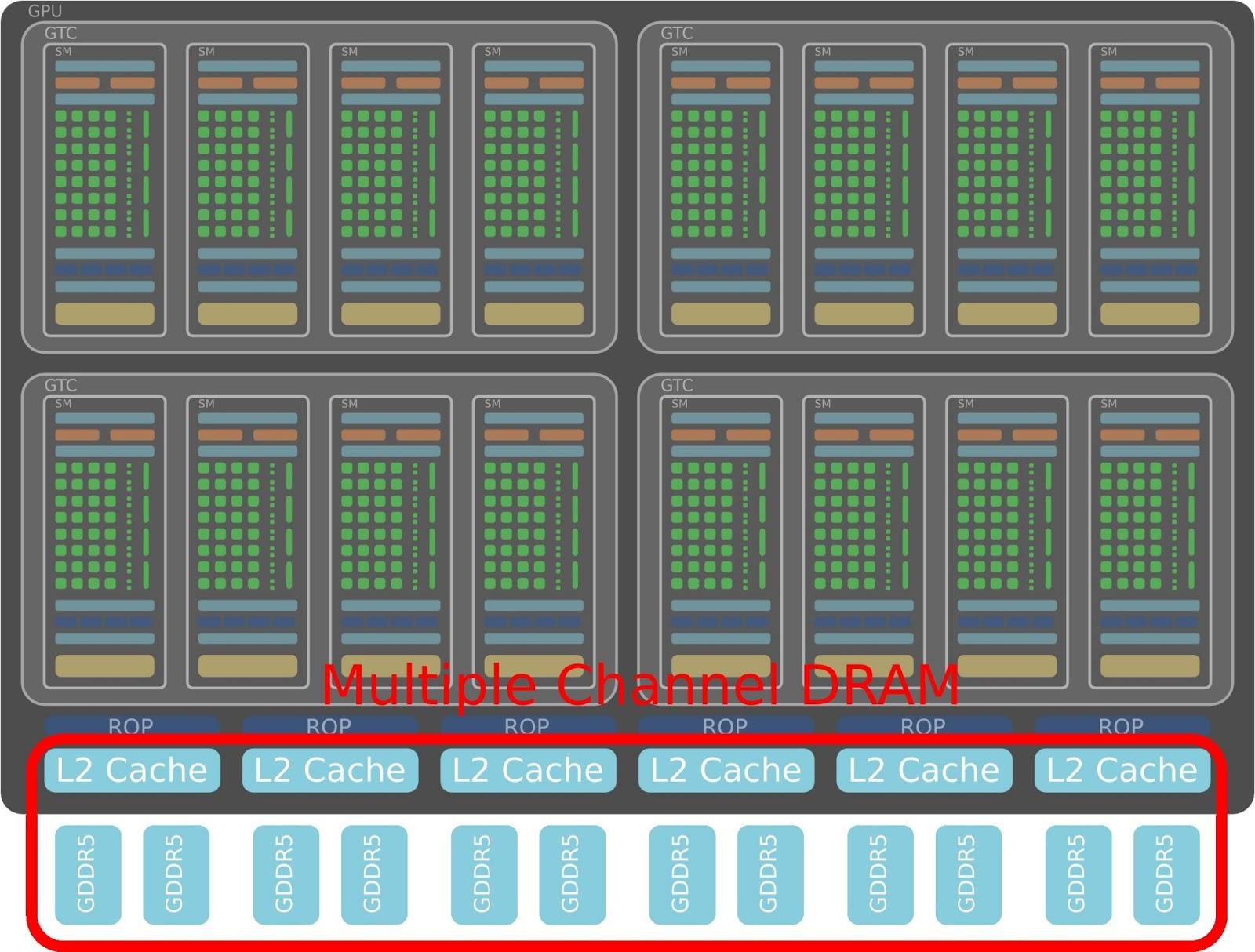 108
Global Memory
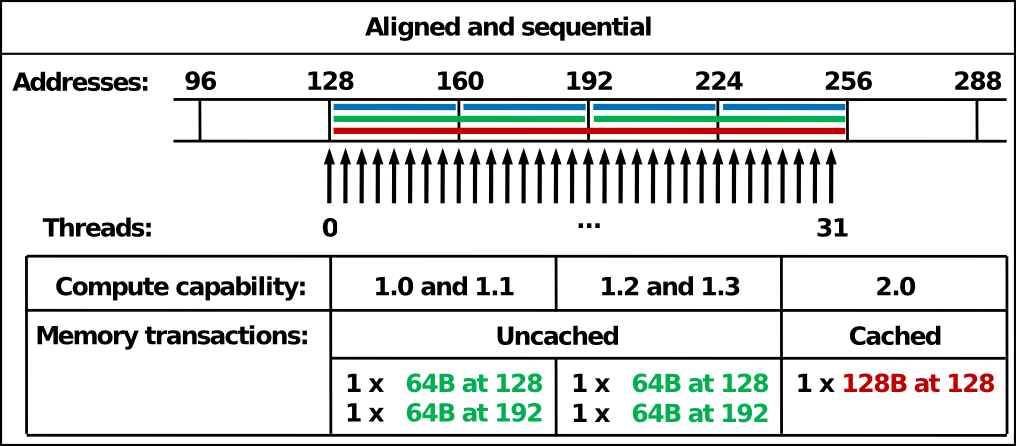 109
Global Memory
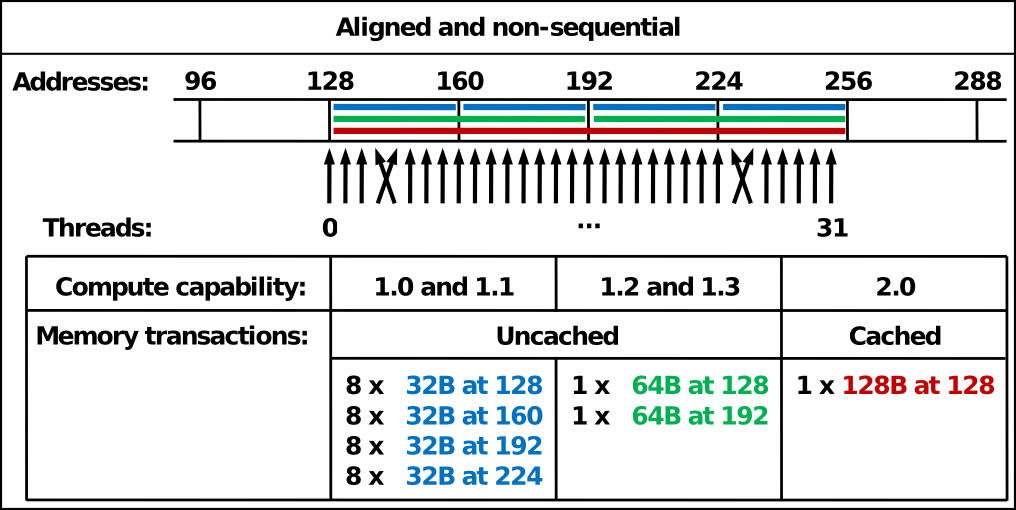 110
Global Memory
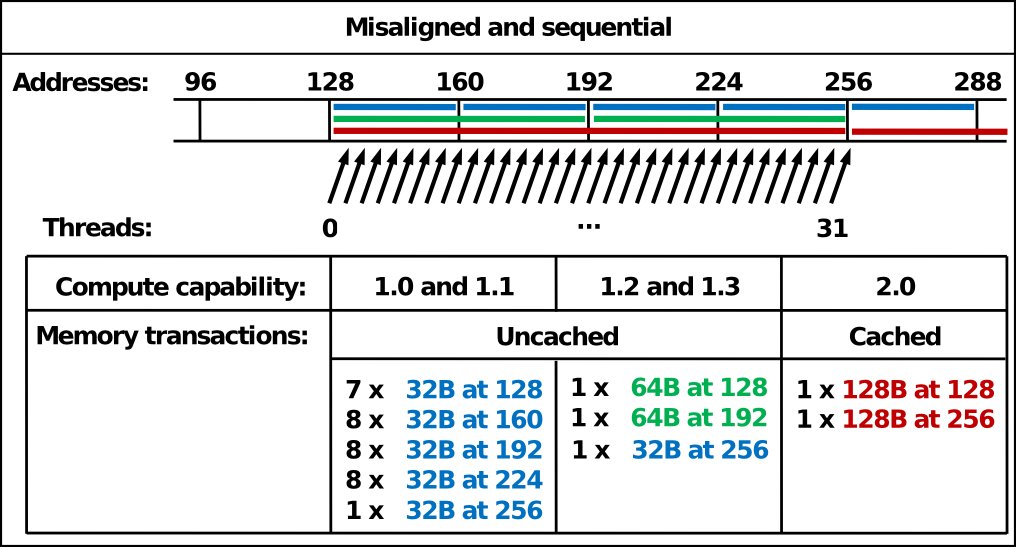 111